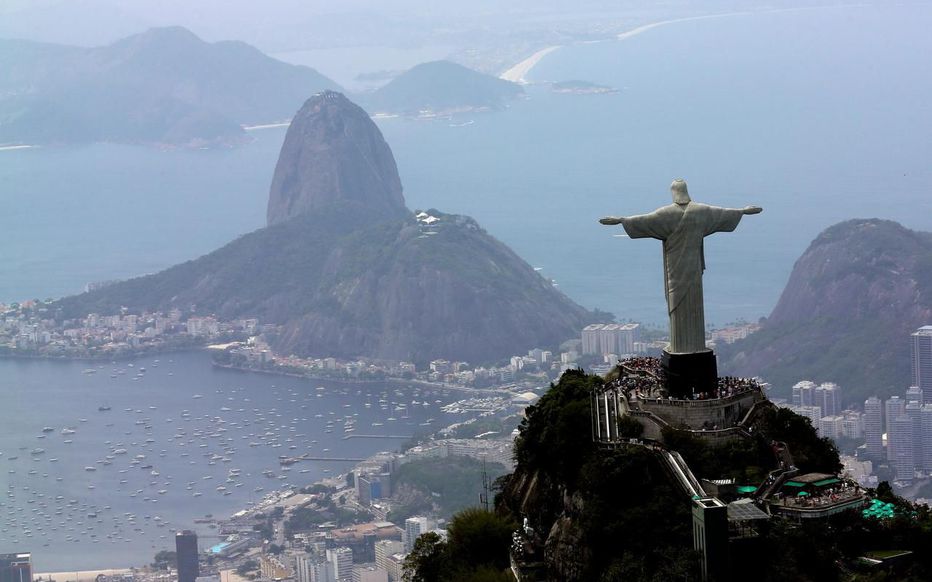 Ch. I – Une ouverture à double clefs.
Ch. II – Historicité
Ch. III – Le Verbe s’est fait chair
Ch. IV – Les querelles christologiques des premiers siècles
Ch. V – Le sacrifice de la Croix
Ch. VI – Sauveur
Ch. VII – Le Notre Père
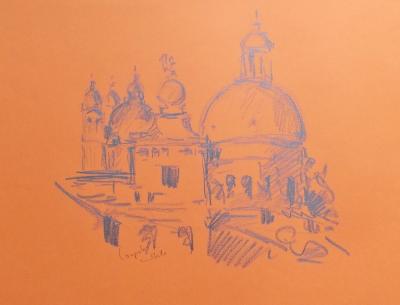 1) Le verbe éternel
2) Éphèse 431+433
	querelle à 3 têtes
3) le culte de la Vierge Marie
	 en 4 points
4) L’enfance du Christ
5) Les adieux à sa Mère
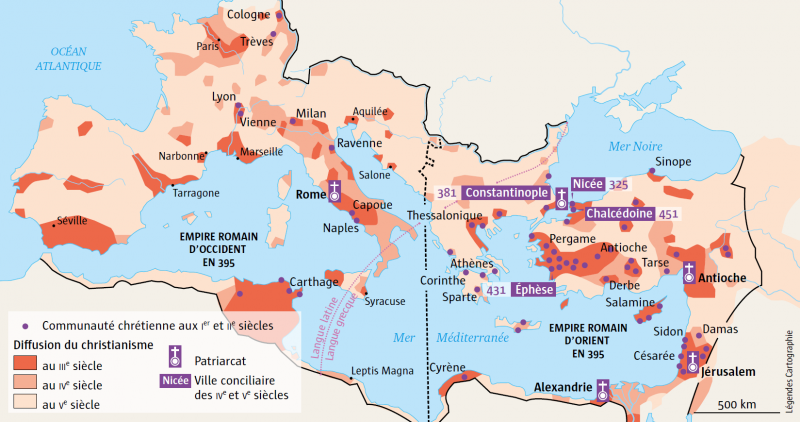 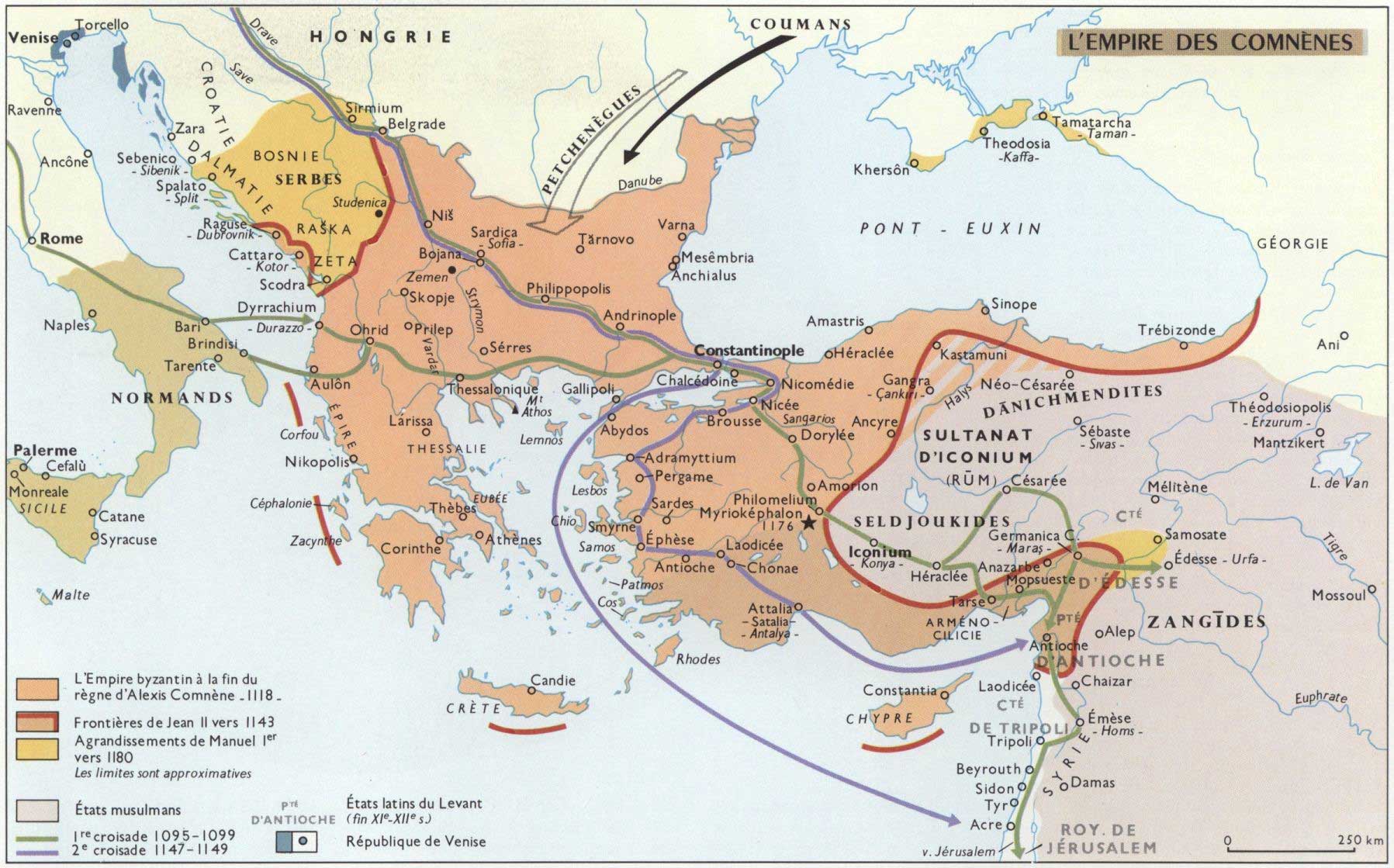 325 : Nicée 1
381 : Constantinople
431 : Ephèse
451 : Chalcédoine
553 : Constantinople
680 : Constantinople
787 : Nicée 2
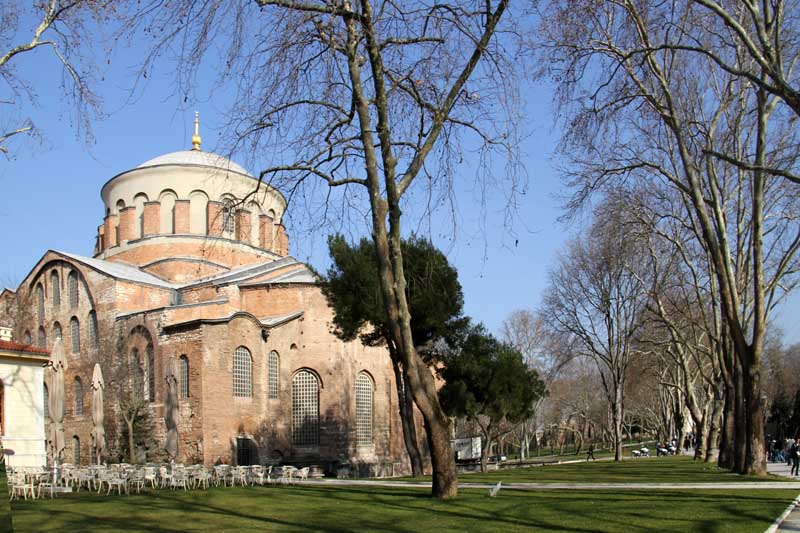 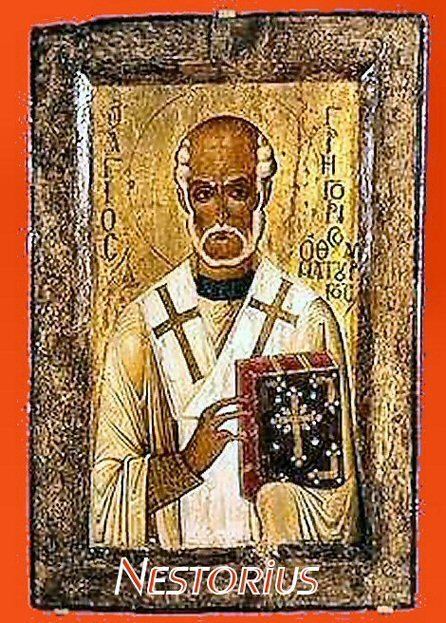 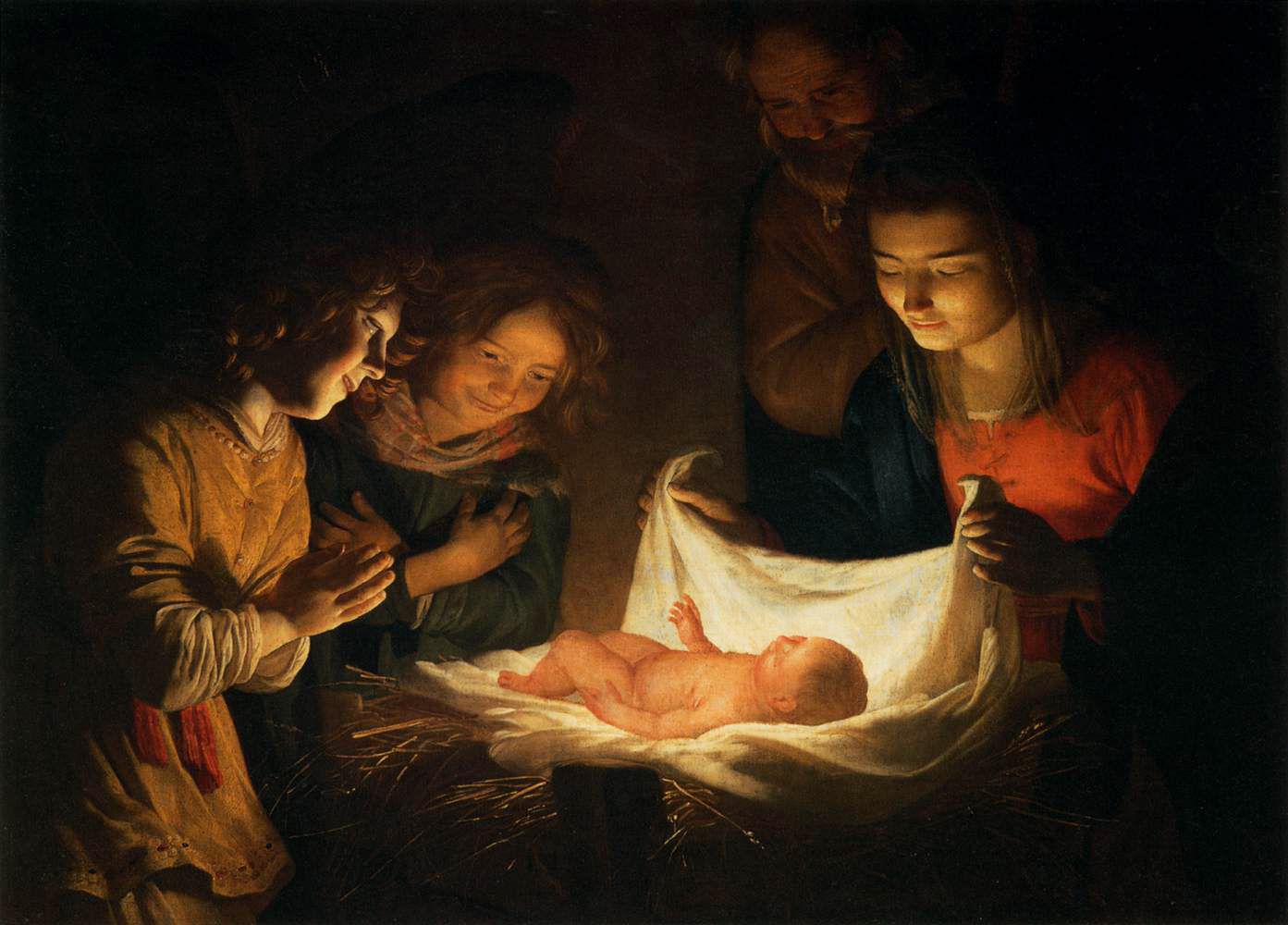 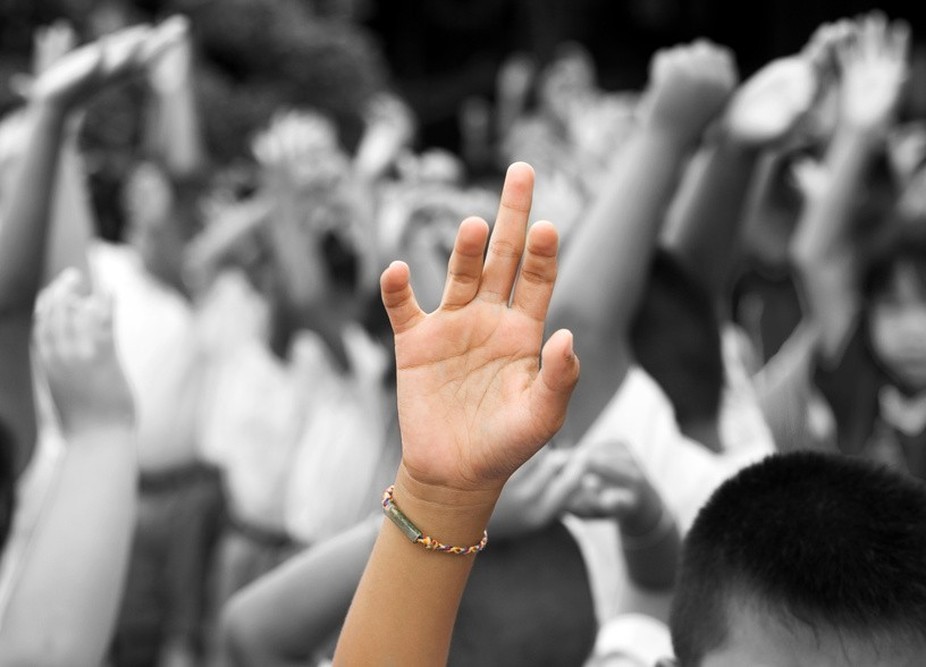 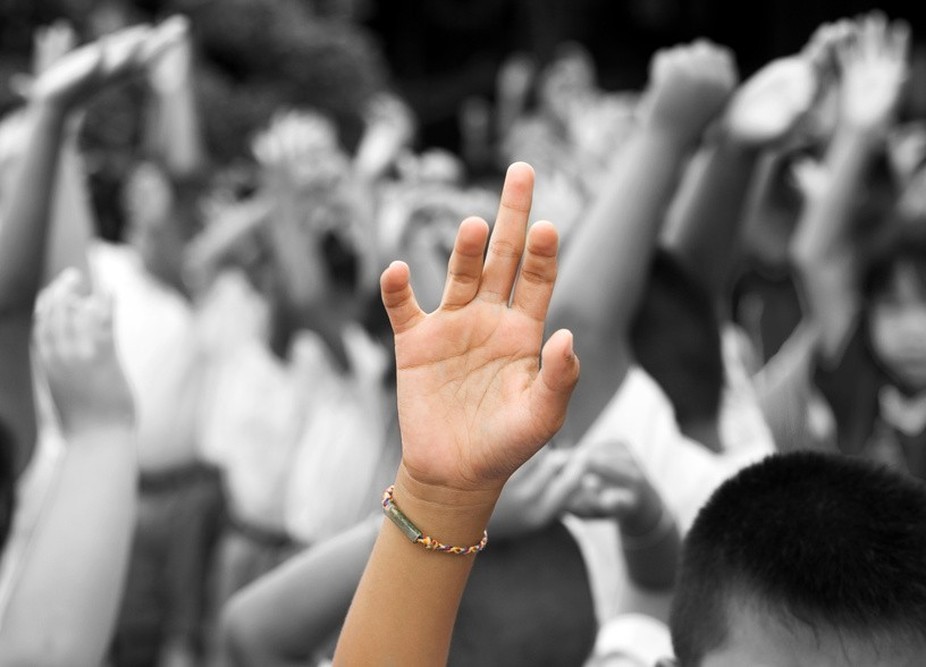 le Verbe éternel est né dans la chair et d’une femme
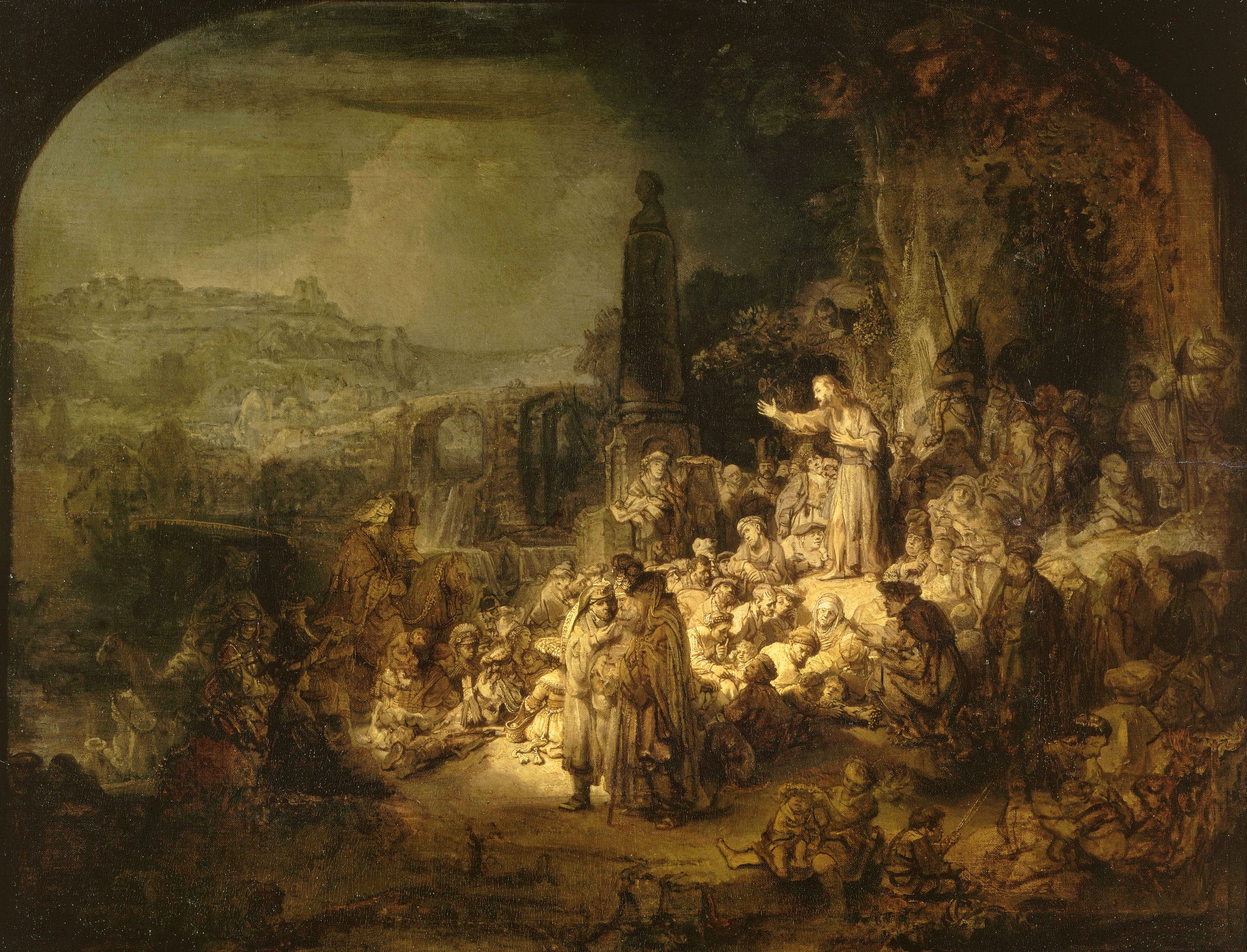 Celui qui vient derrière moi est passé devant moi
Parce qu’avant moi, il était. 	Jn 1, 15
Rembrandt, 
st Jean-Baptiste prêchant, 1635, Berlin
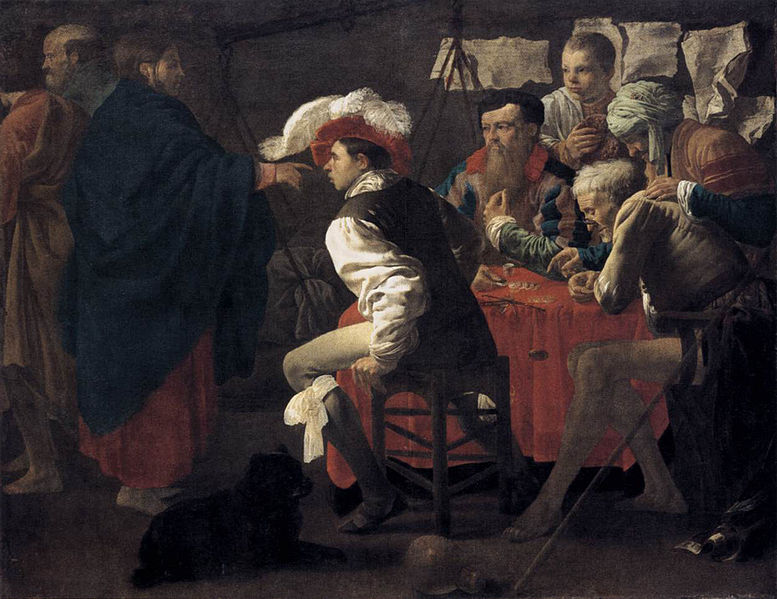 Hendrick ter Brugghen, 
La Vocation de Saint Matthieu;
1619, Le Havre
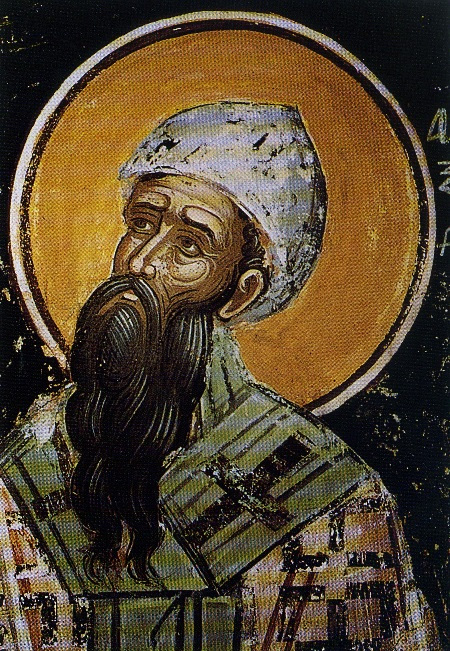 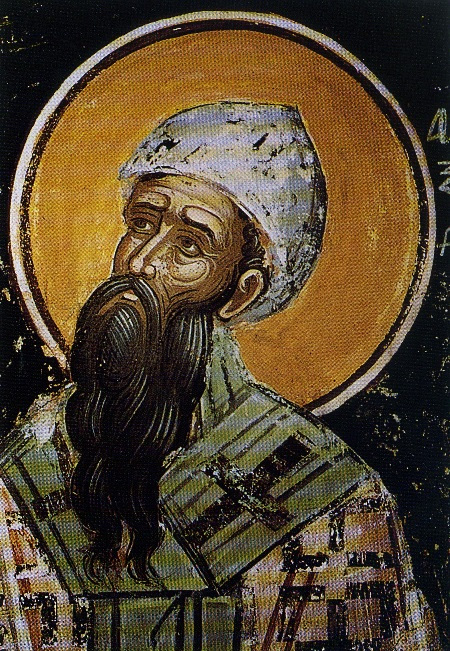 Tout de l’homme est assumé par le Verbe
Il a tout connu de l’homme pour que tout de nous nous conduise à le connaître
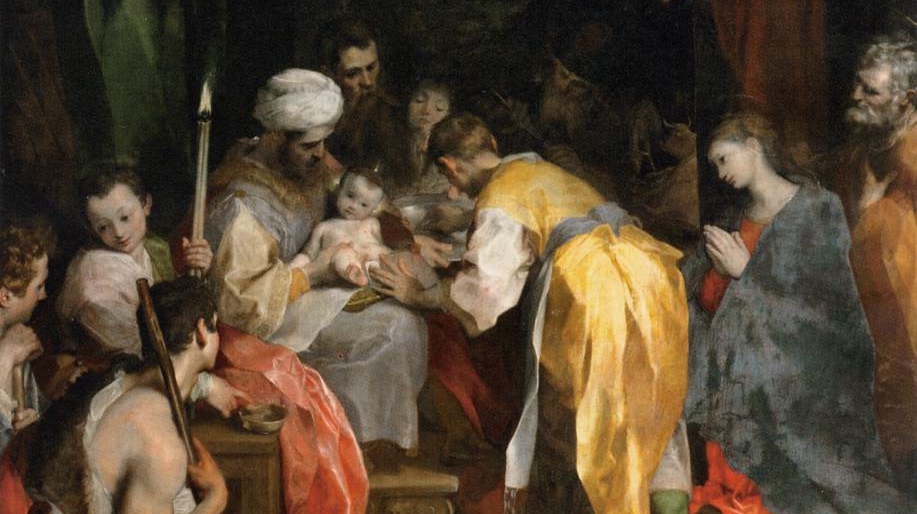 Barocci, 1590, Louvre
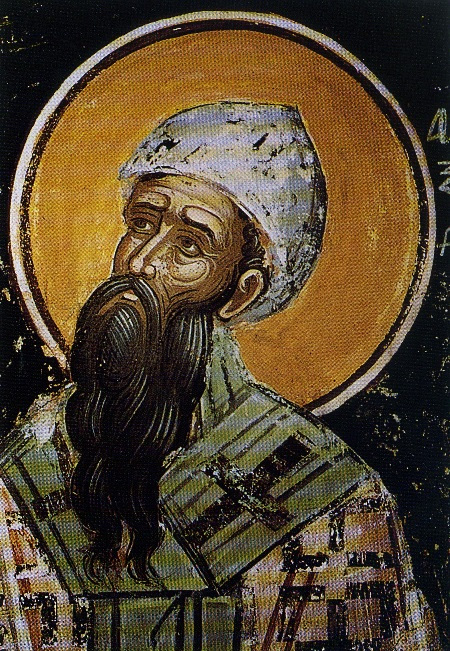 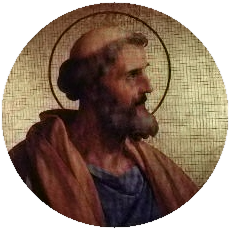 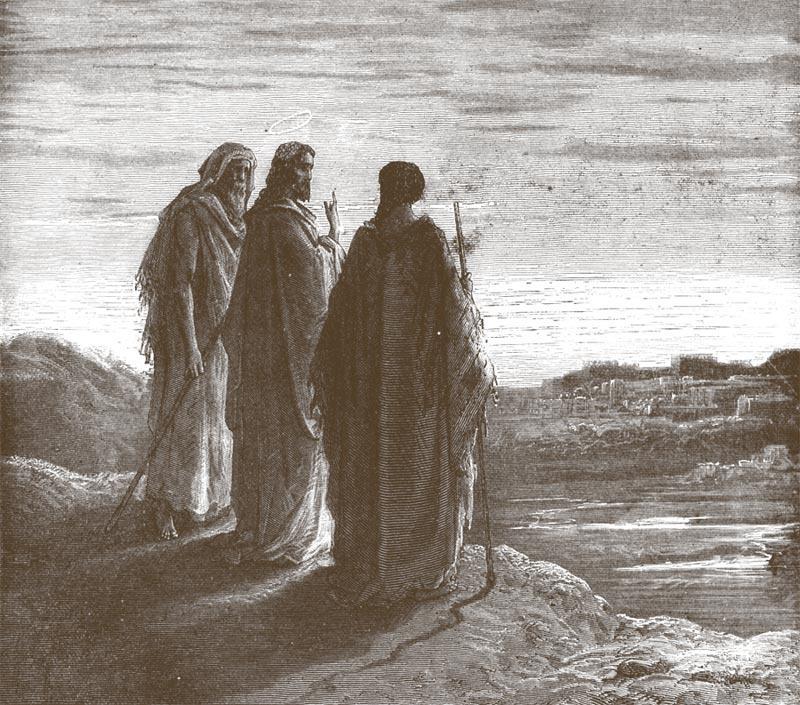 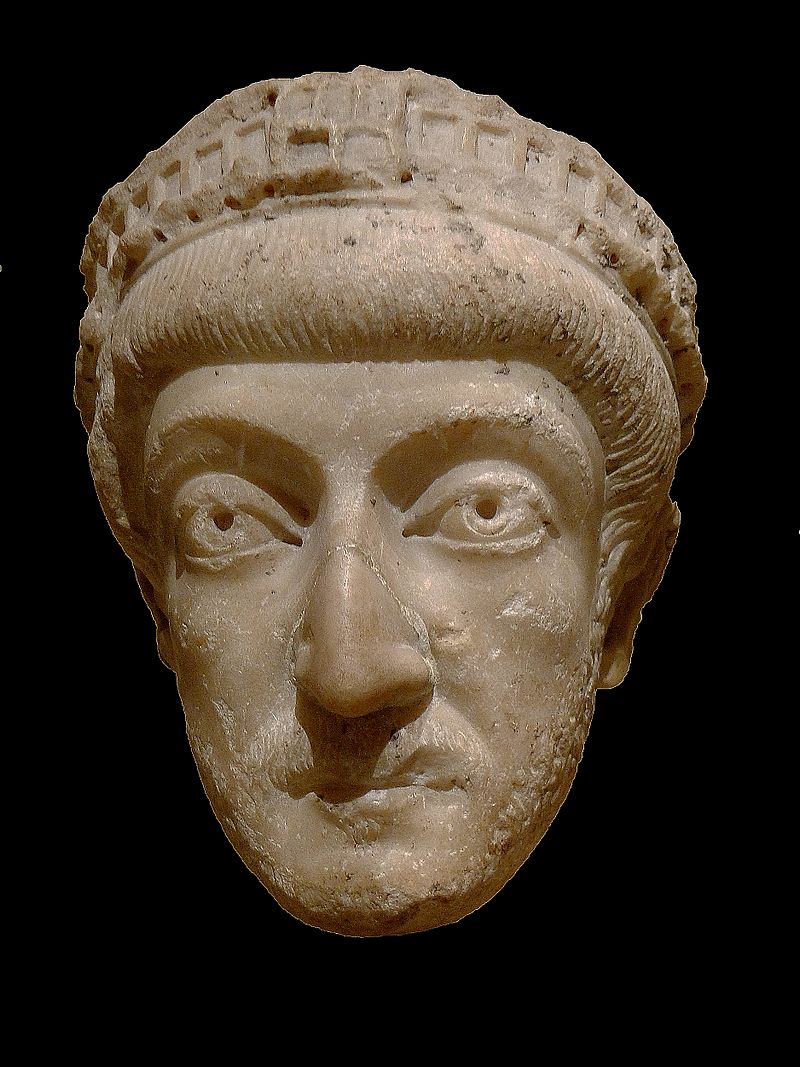 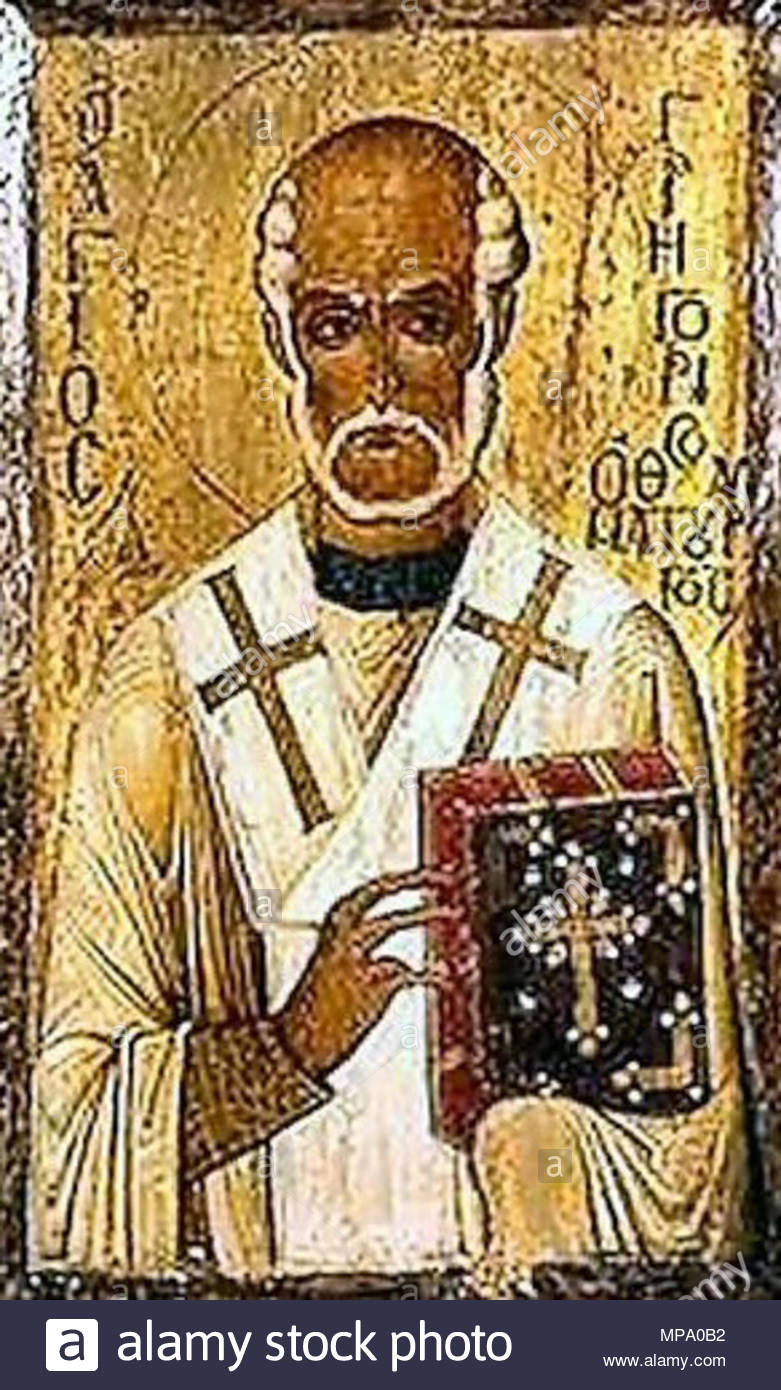 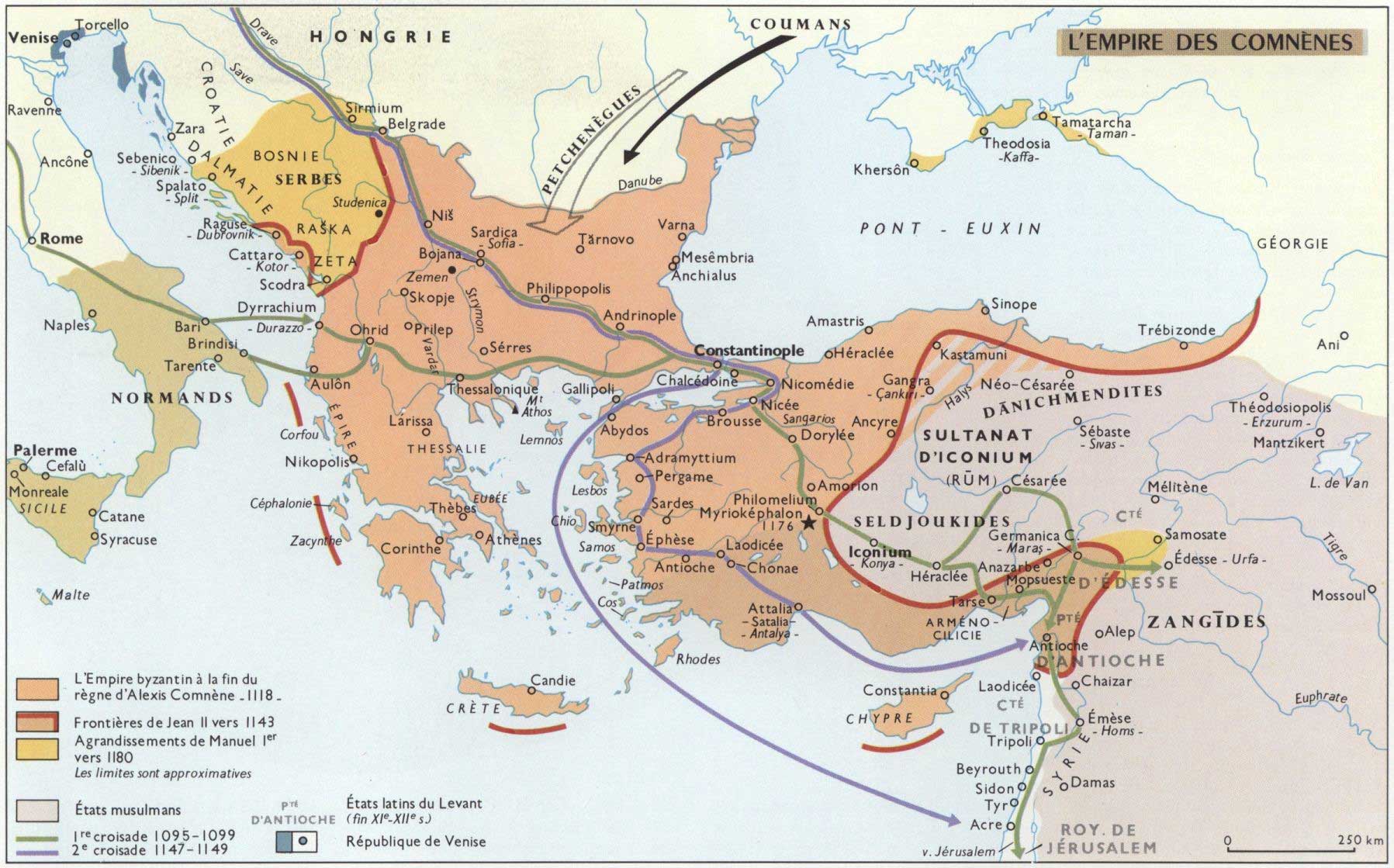 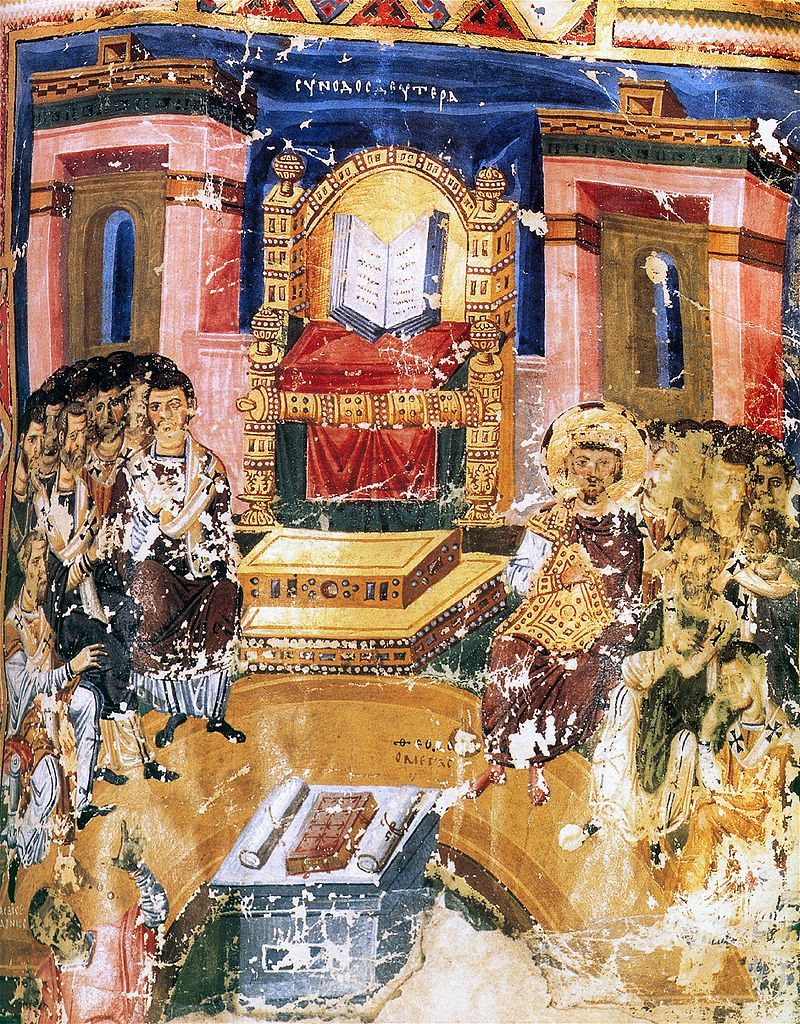 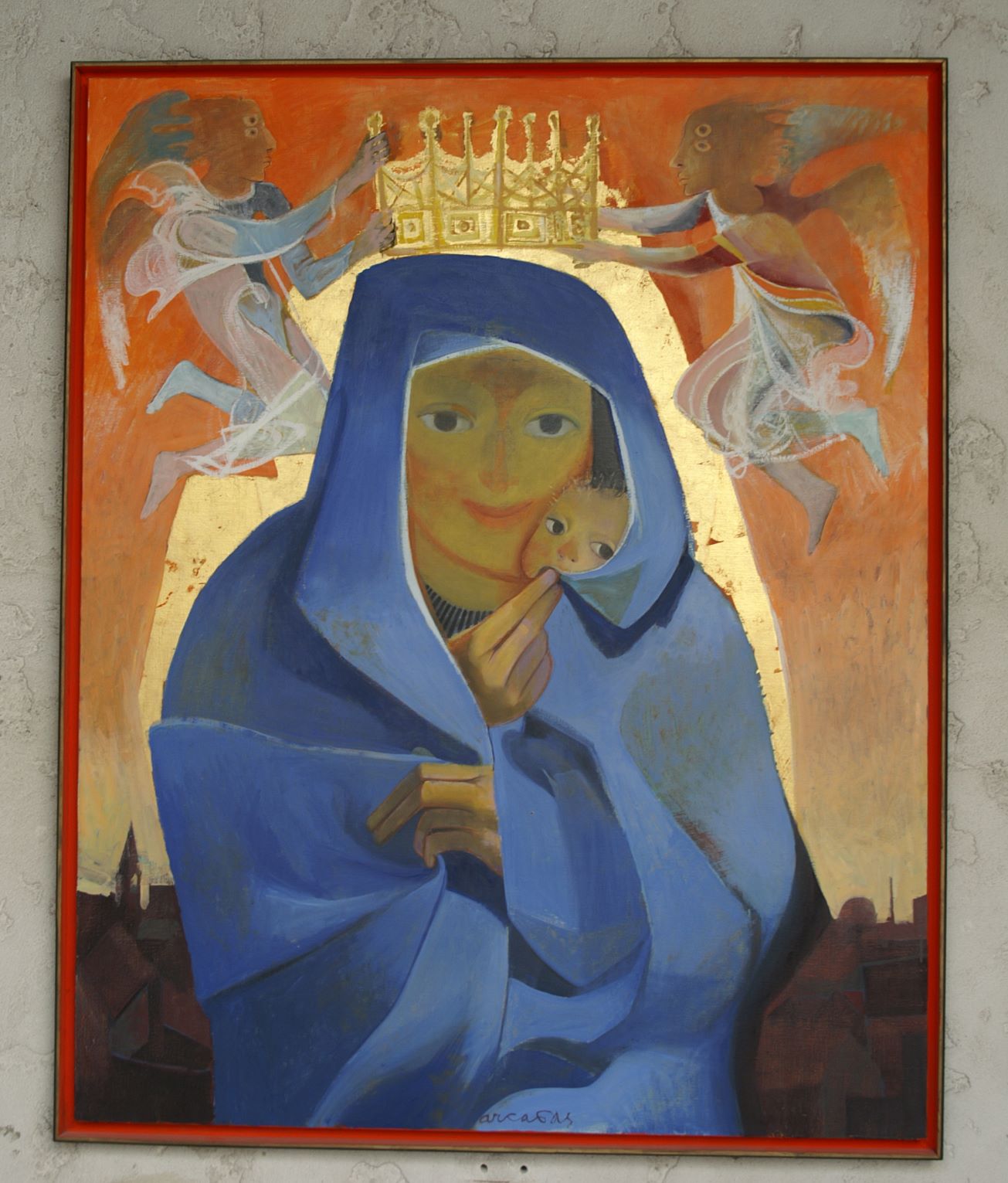 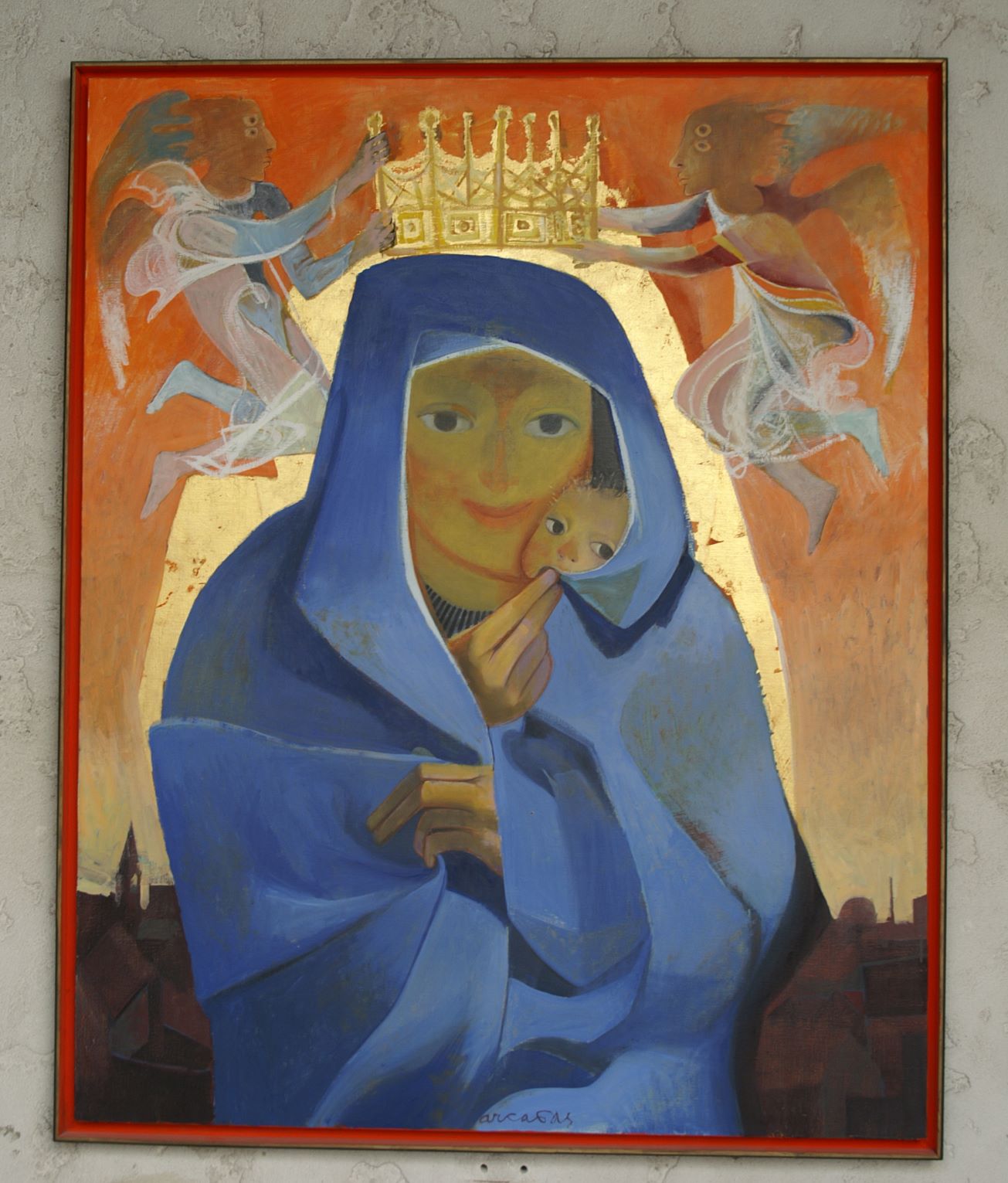 Non pas mère de la divinité 
du Christ
Mais Mère de Dieu selon l’humanité
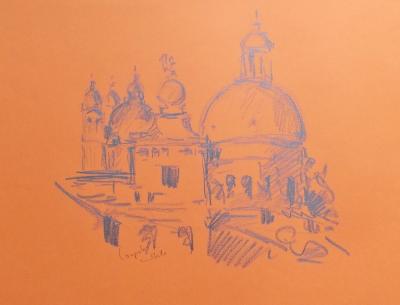 1) Le verbe éternel
2) Éphèse 431+433
	querelle à 3 têtes
3) le culte de la Vierge Marie
	Un équilibre féminin/masculin
	4 types d’icônes
	Marie image de l’Eglise
	le couronnement de Marie
4) L’enfance du Christ
5) Les adieux à sa Mère
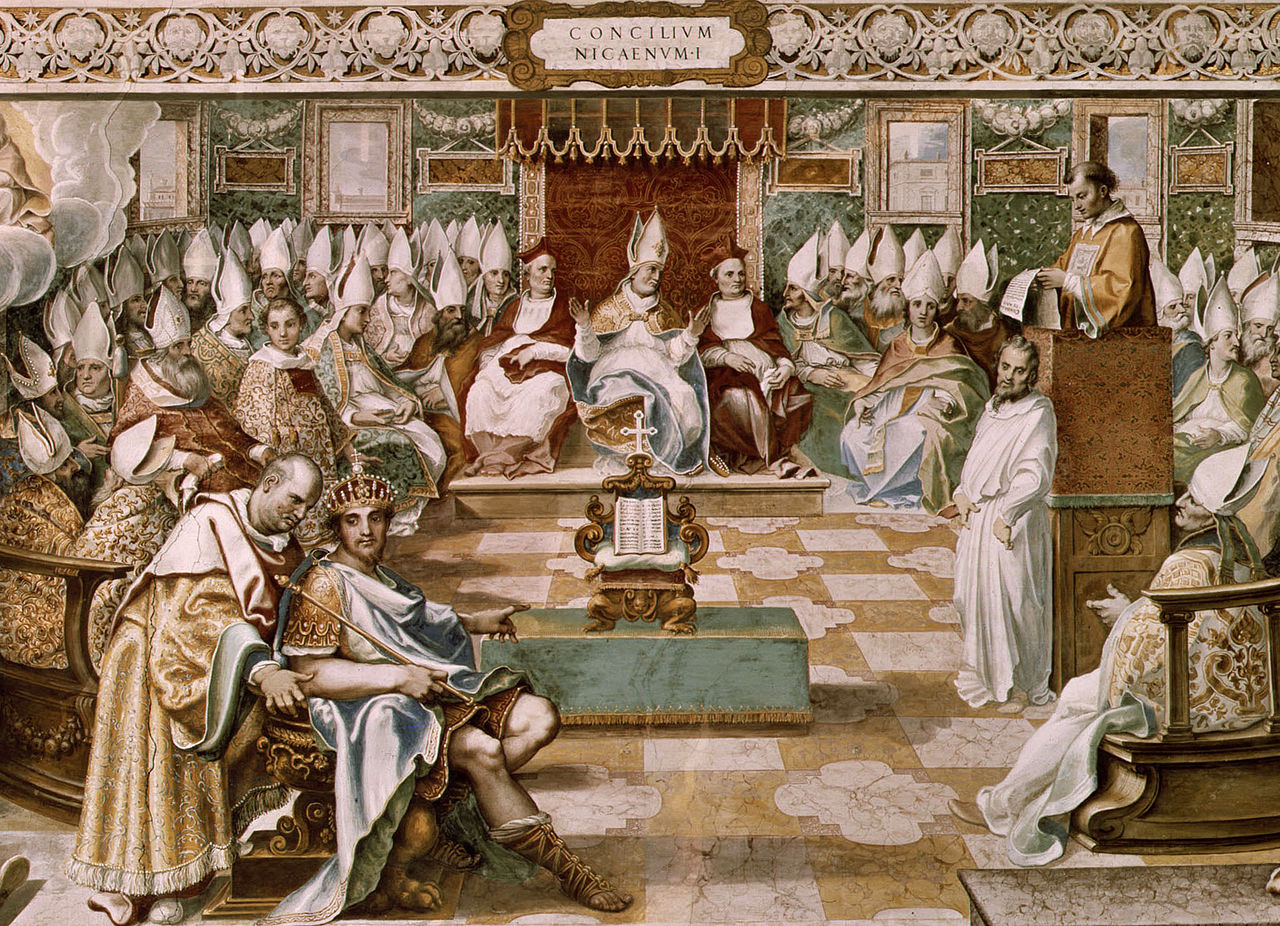 Cesare Hebbia, 1560
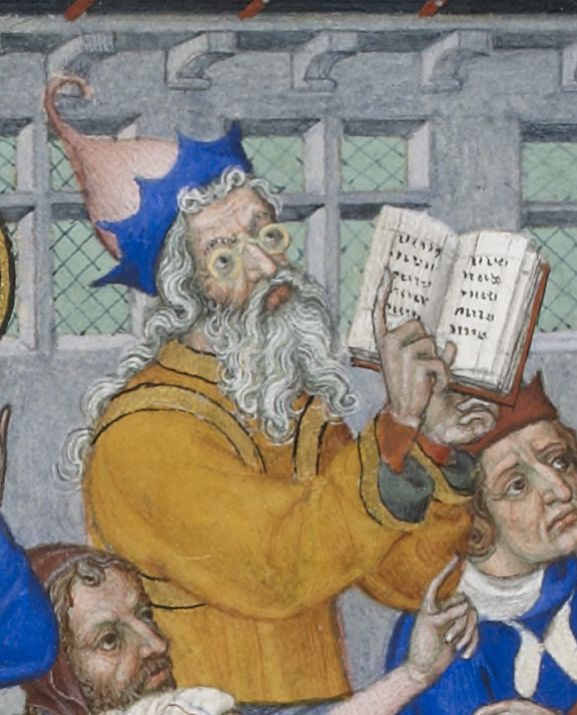 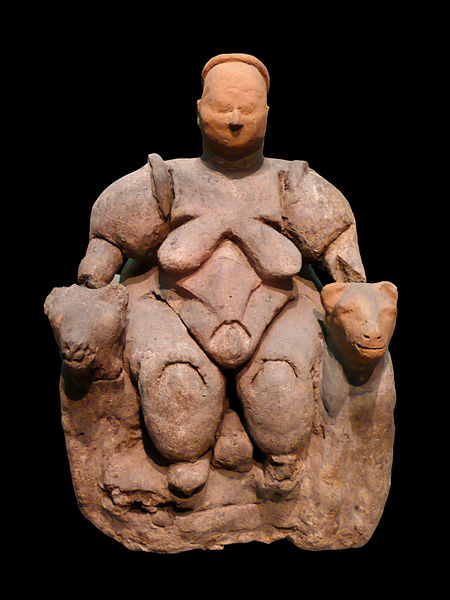 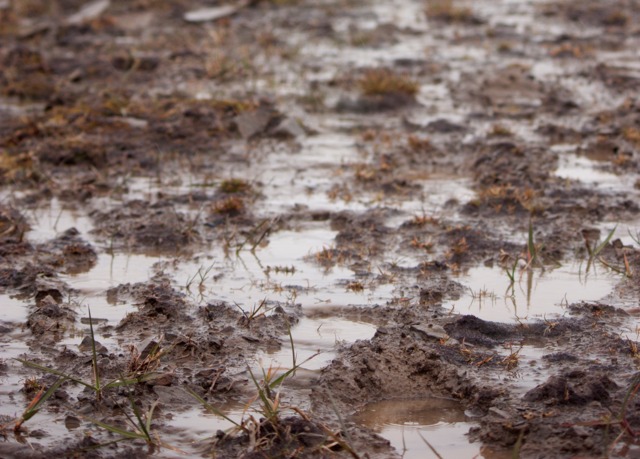 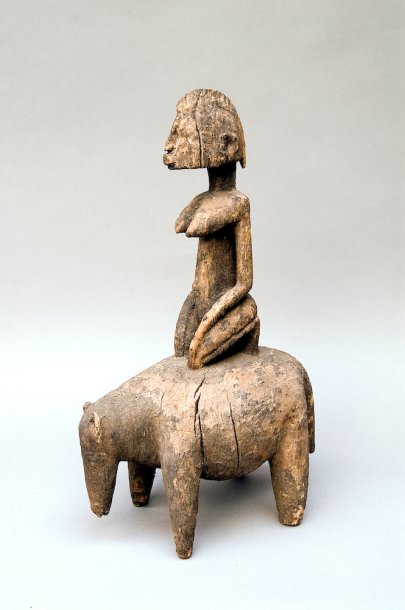 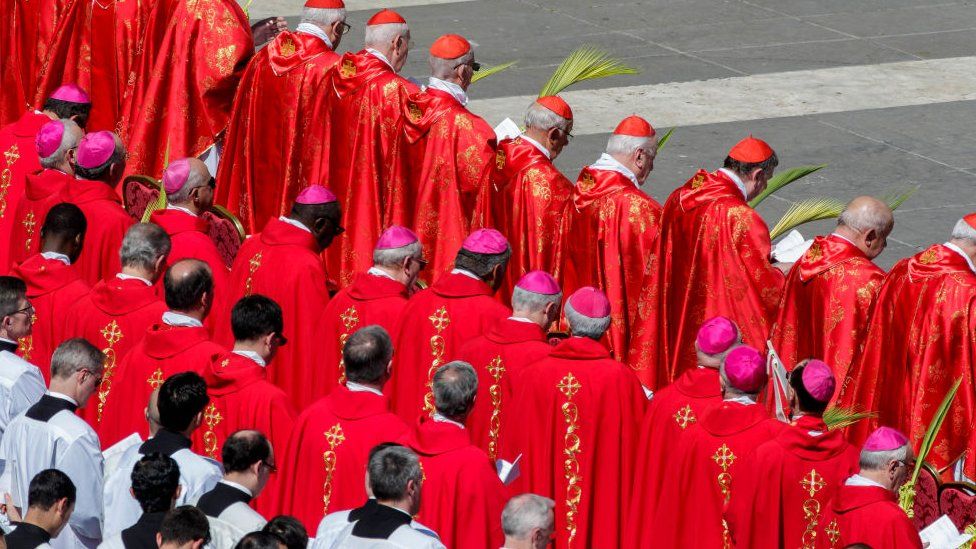 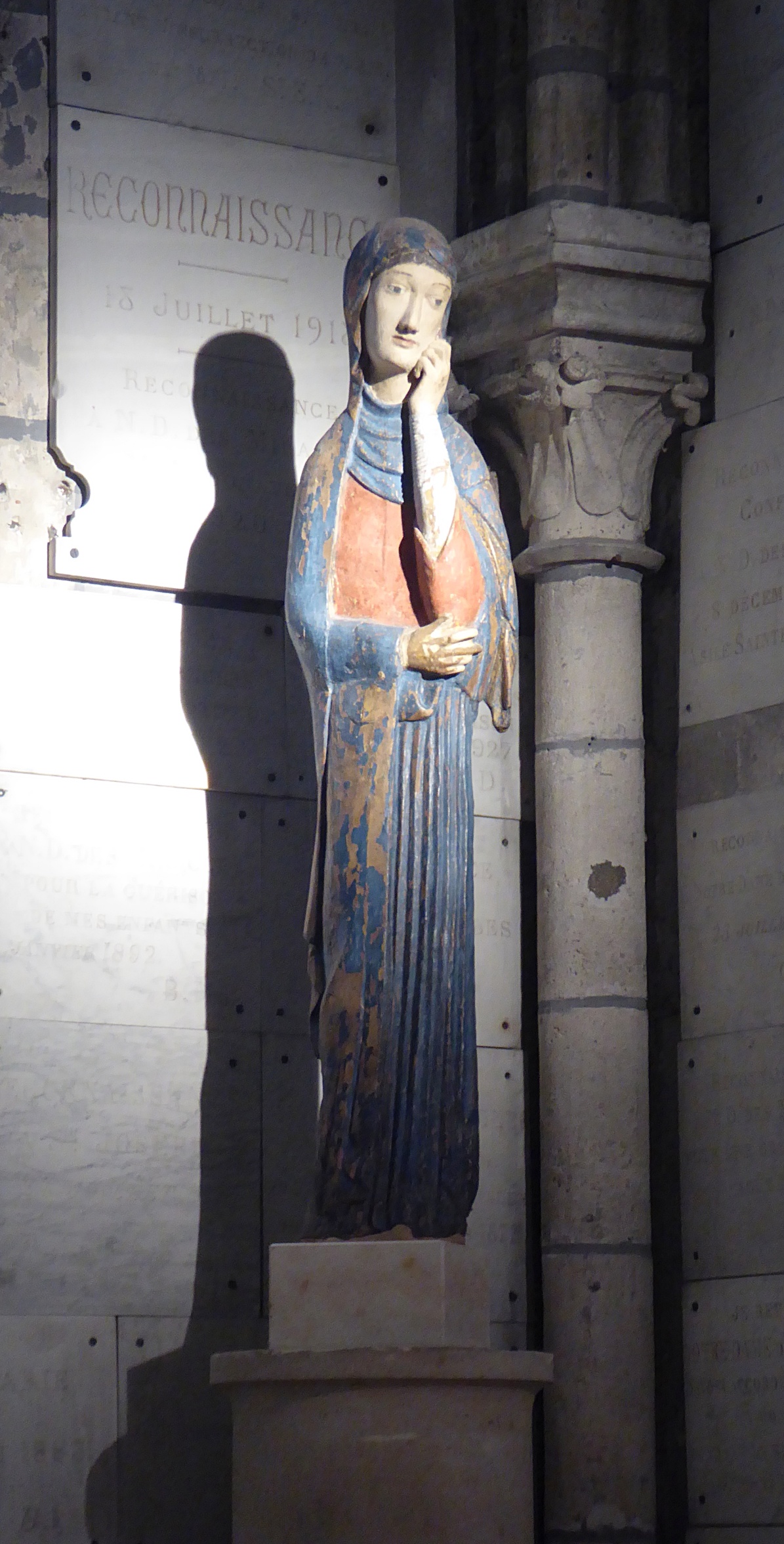 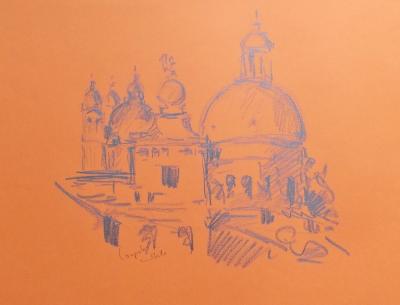 1) Le verbe éternel
2) Éphèse 431+433
	querelle à 3 têtes
3) le culte de la Vierge Marie
	Un équilibre féminin/masculin
	4 types d’icônes
	Marie image de l’Eglise
	le couronnement de Marie
4) L’enfance du Christ
5) Les adieux à sa Mère
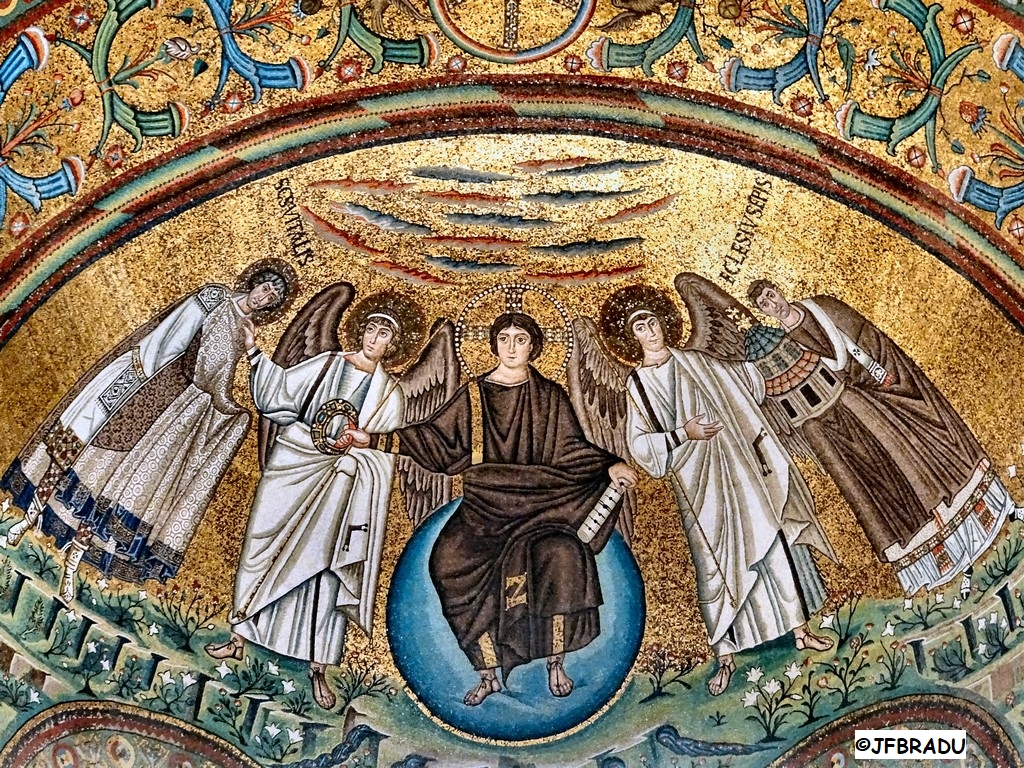 Saint Vitale, VI°
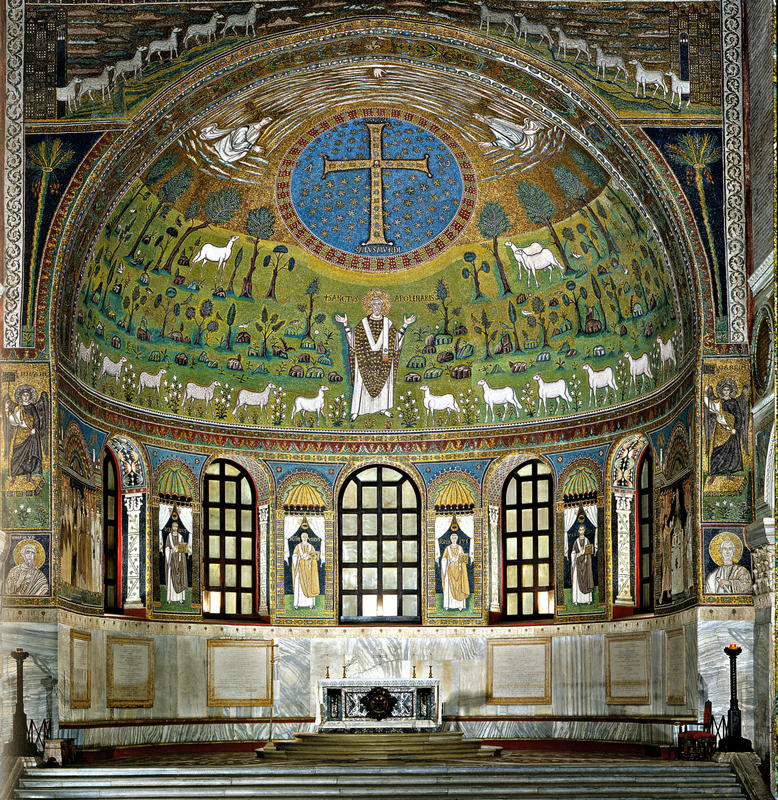 St Apollinaire In Classe, VI°
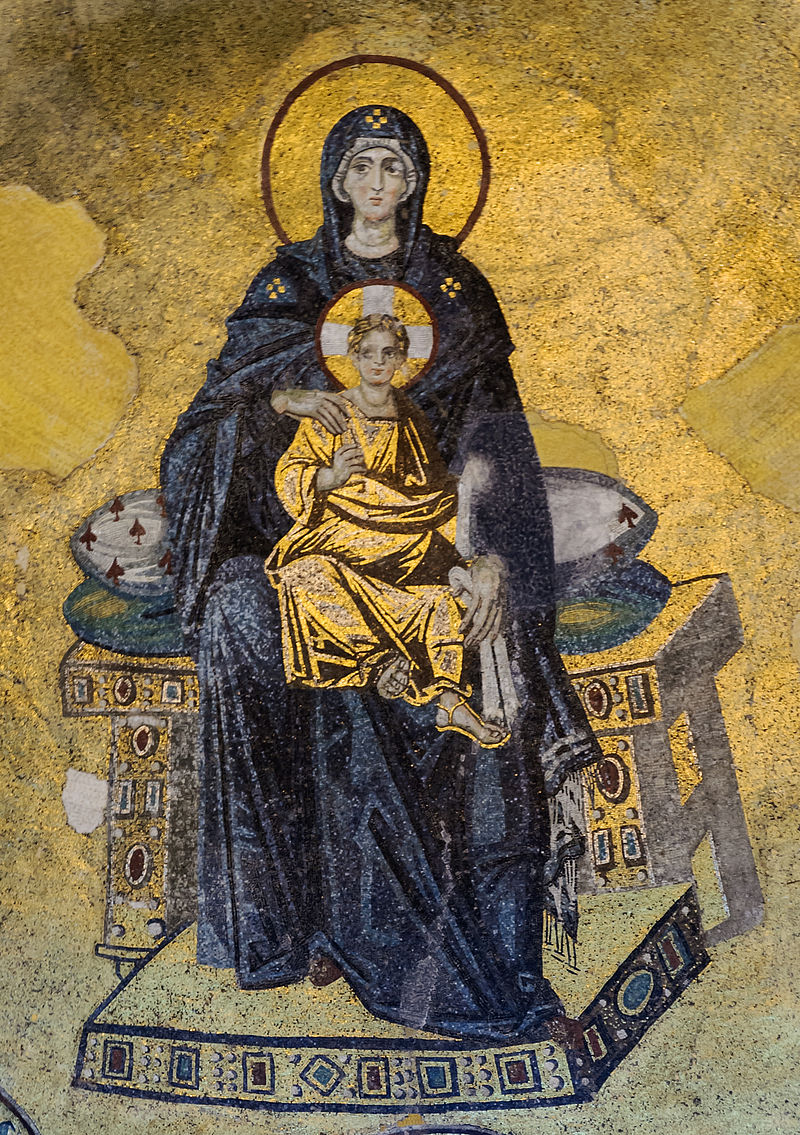 Sainte Sophie, IX°
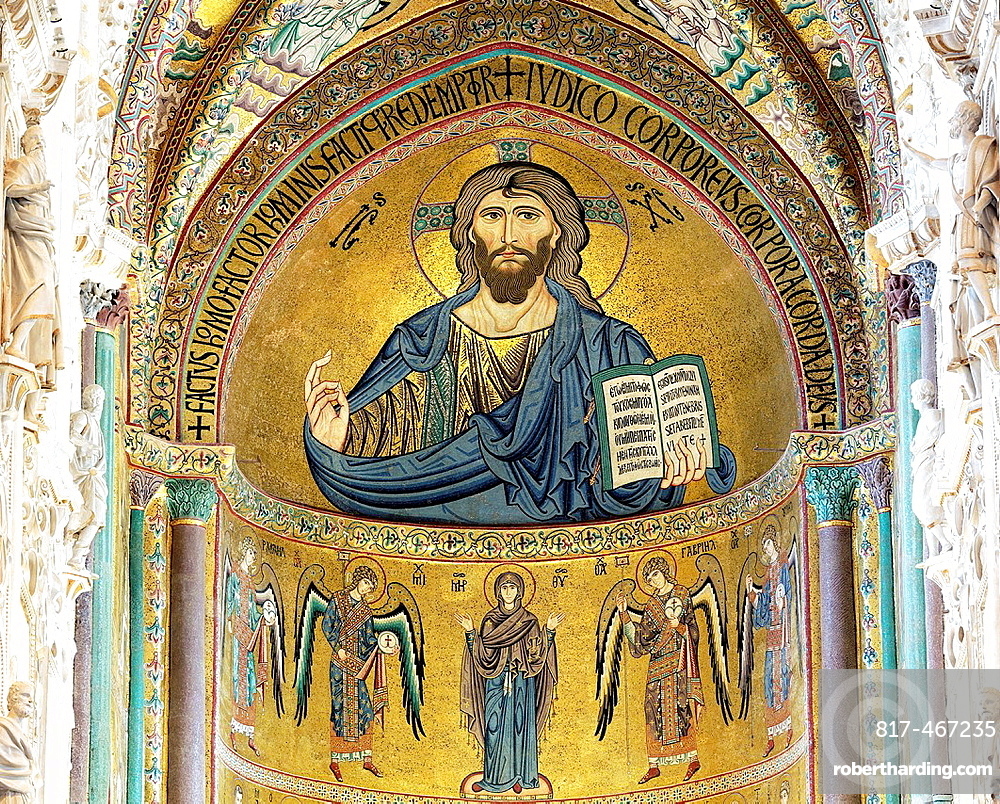 Sicile, Cefalu, XII
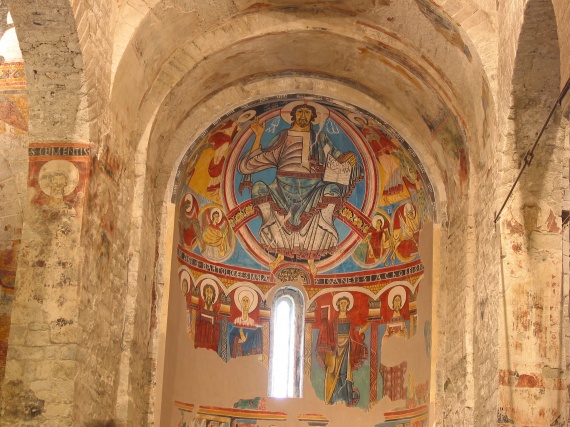 Taül
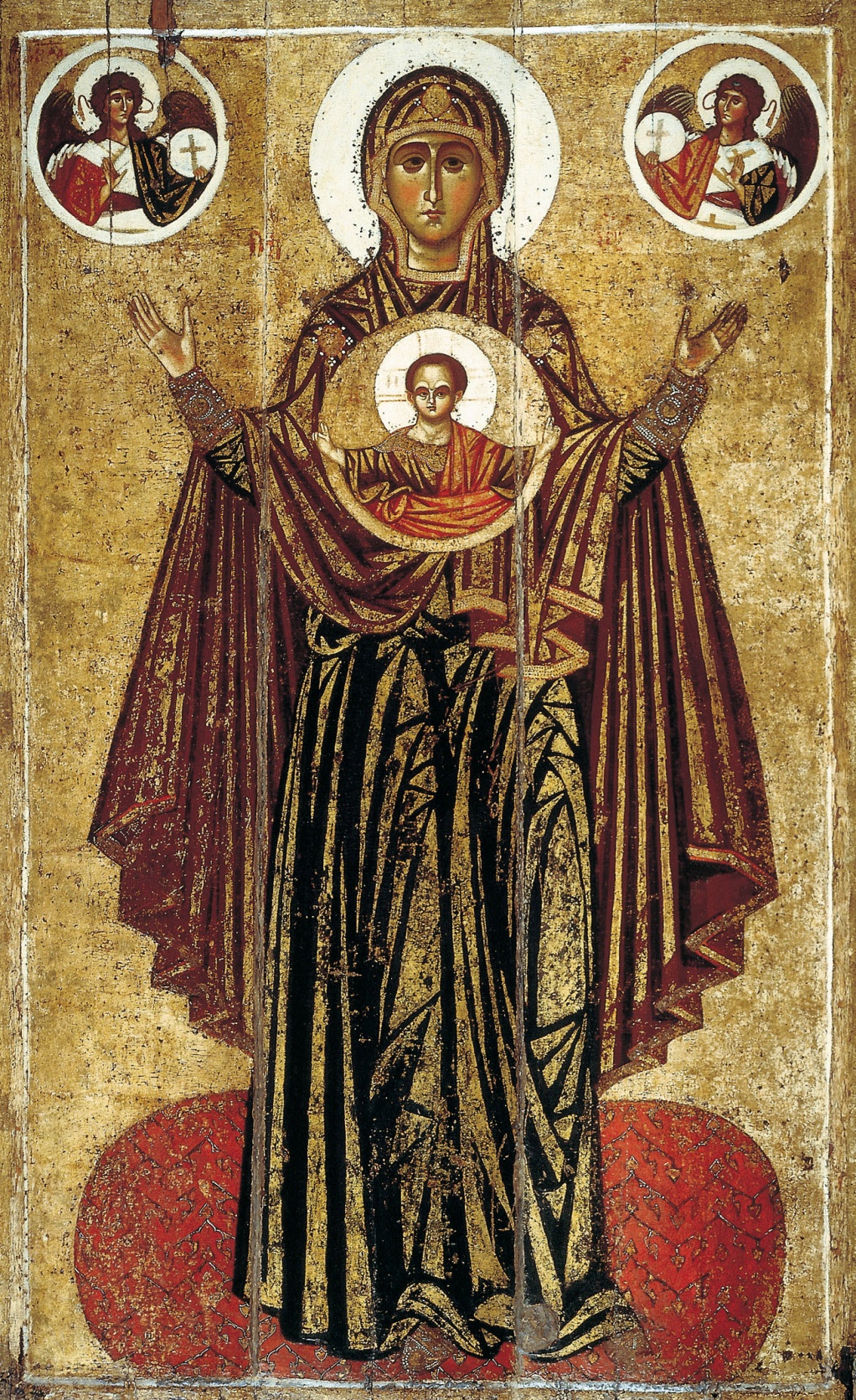 . Vierge du signe
. Vierge de tendresse
. Odigitria
. Nativité
Iaroslav, 1218
Orante et 
Du signe
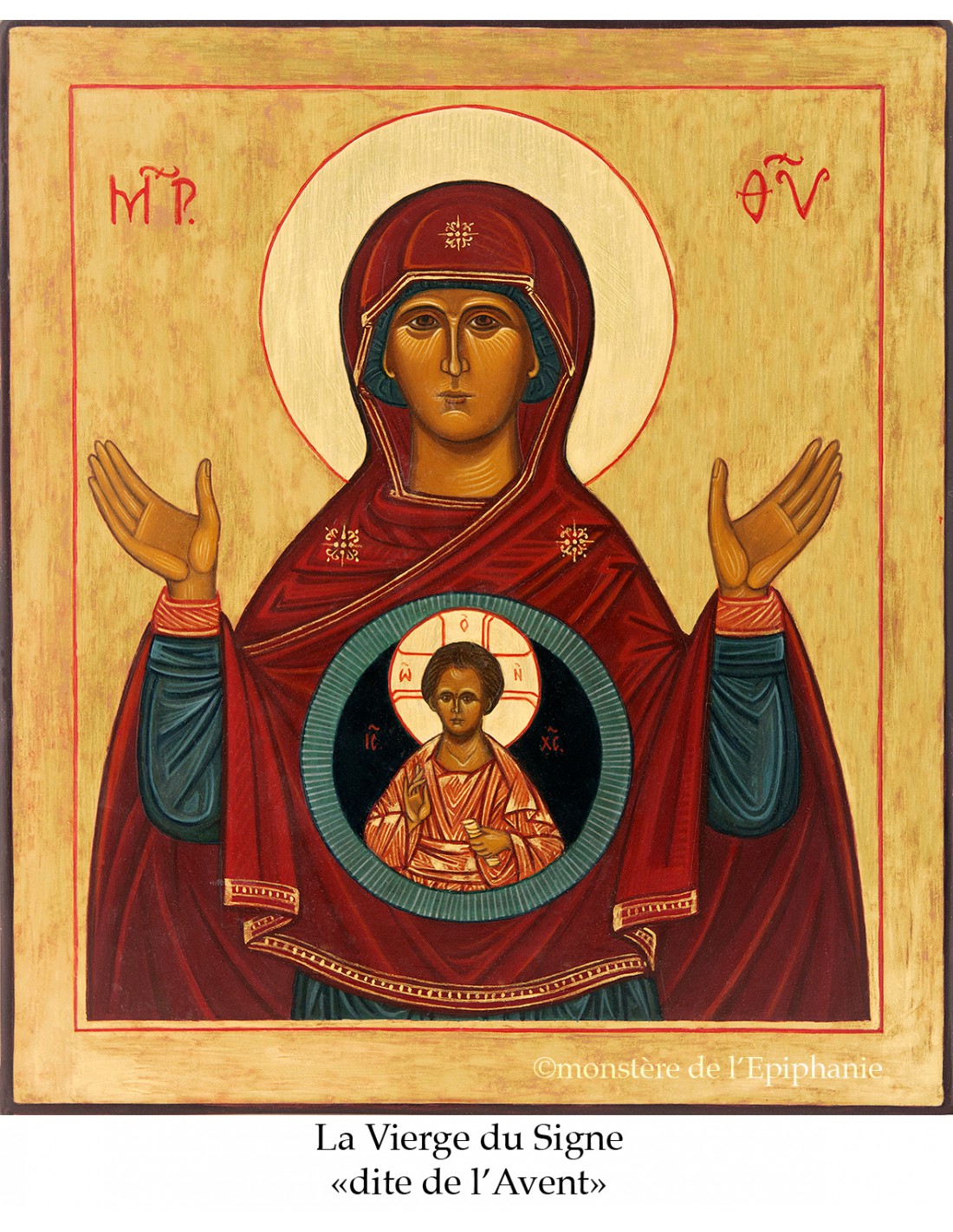 Du signe
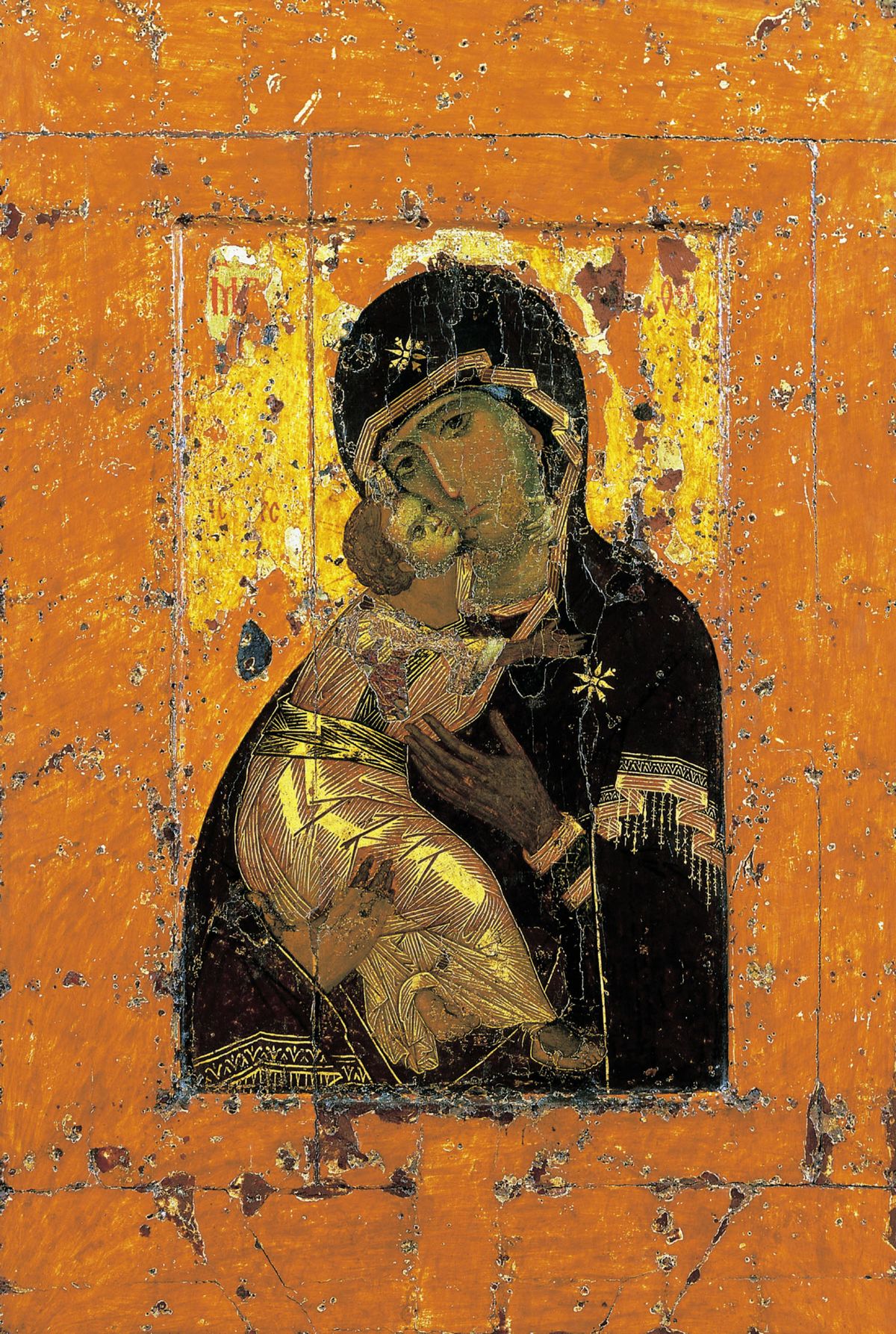 Eleousa
Tendresse
Dite de Vladimir
XII°
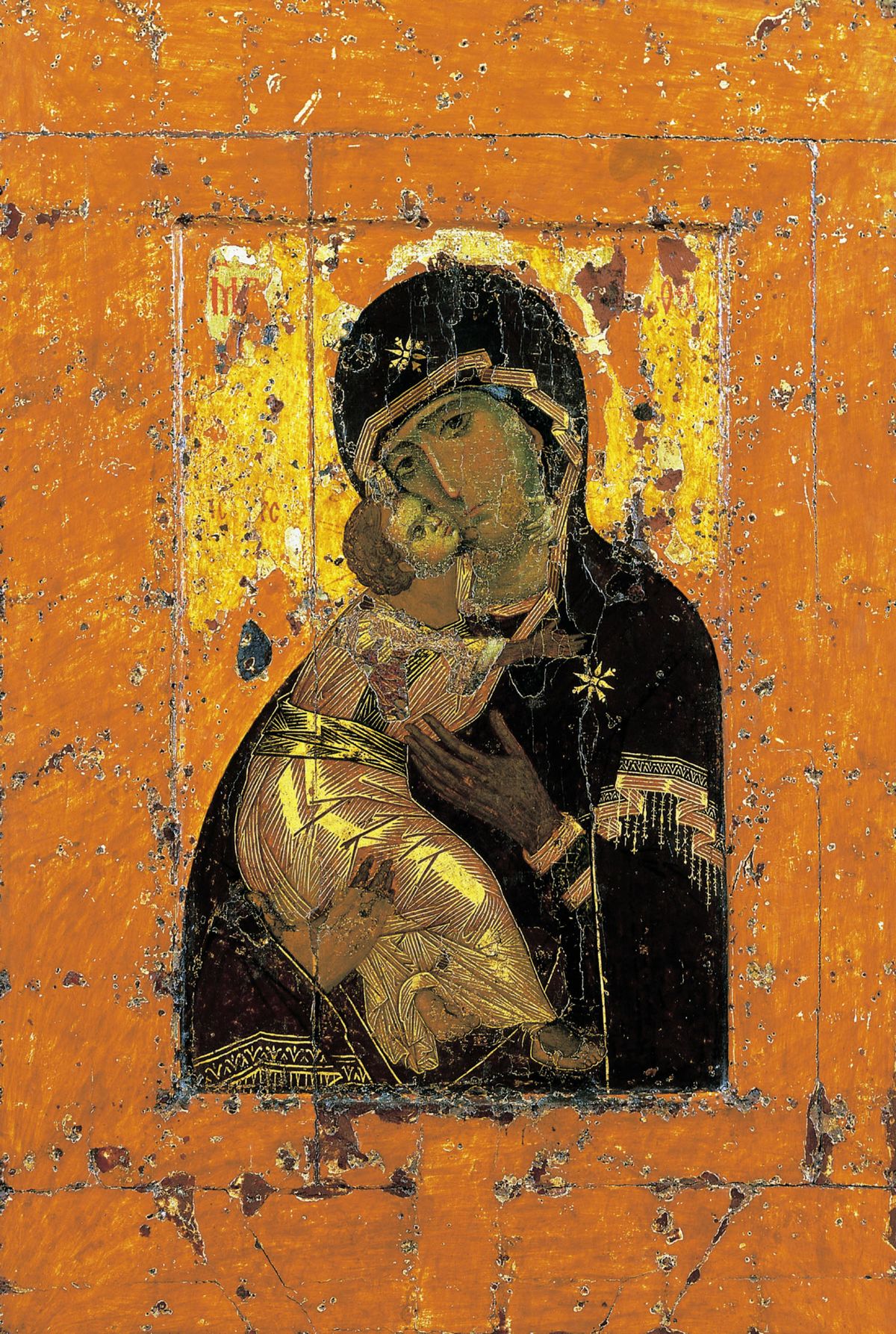 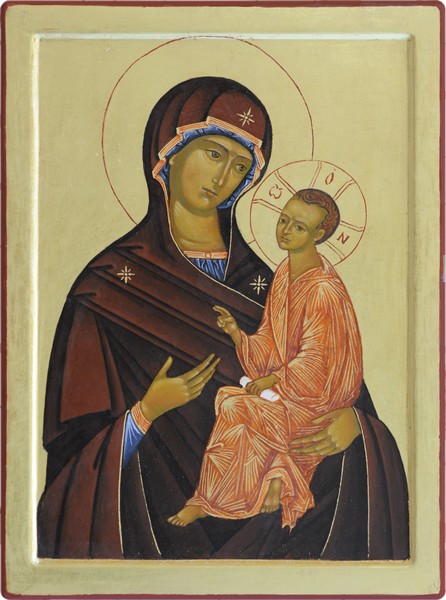 Odigitria
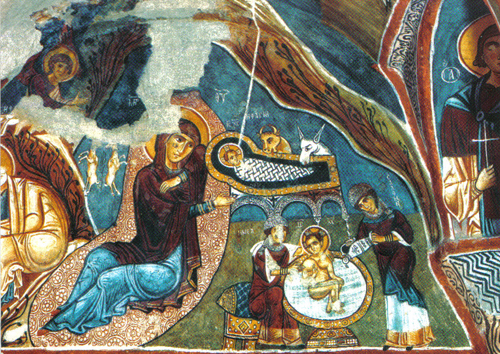 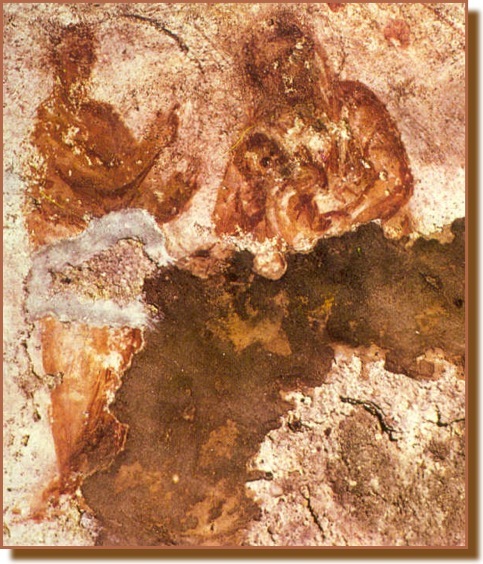 Catacombes de Priscilla, II°
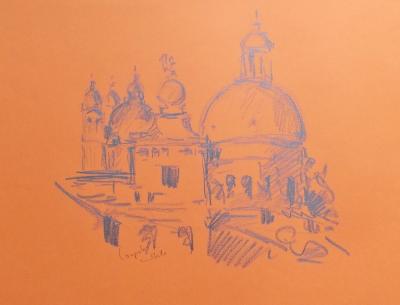 1) Le verbe éternel
2) Éphèse 431+433
	querelle à 3 têtes
3) le culte de la Vierge Marie
	Un équilibre féminin/masculin
	4 types d’icônes
	Marie image de l’Eglise
	le couronnement de Marie
4) L’enfance du Christ
5) Les adieux à sa Mère
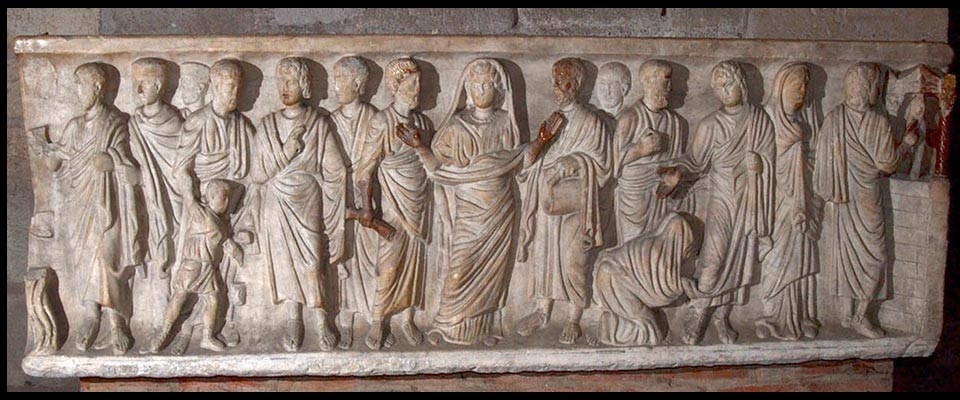 Clermont, IV°
Tout ce qui est dit de la vierge Marie doit pouvoir être dit de l’Eglise.
Et tout ce qui est dit de l’Eglise doit pouvoir être dit de Marie.
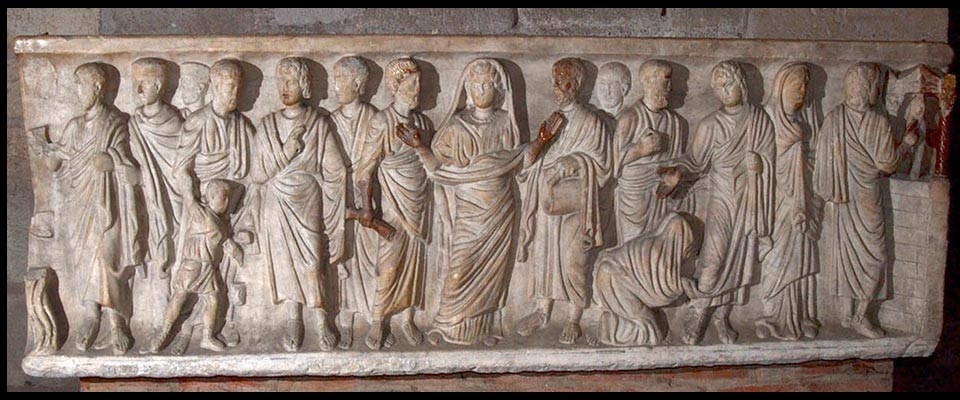 Clermont, IV°
l’Eglise en prière
 la communion des saints
 l’assemblée
 la vierge du trône
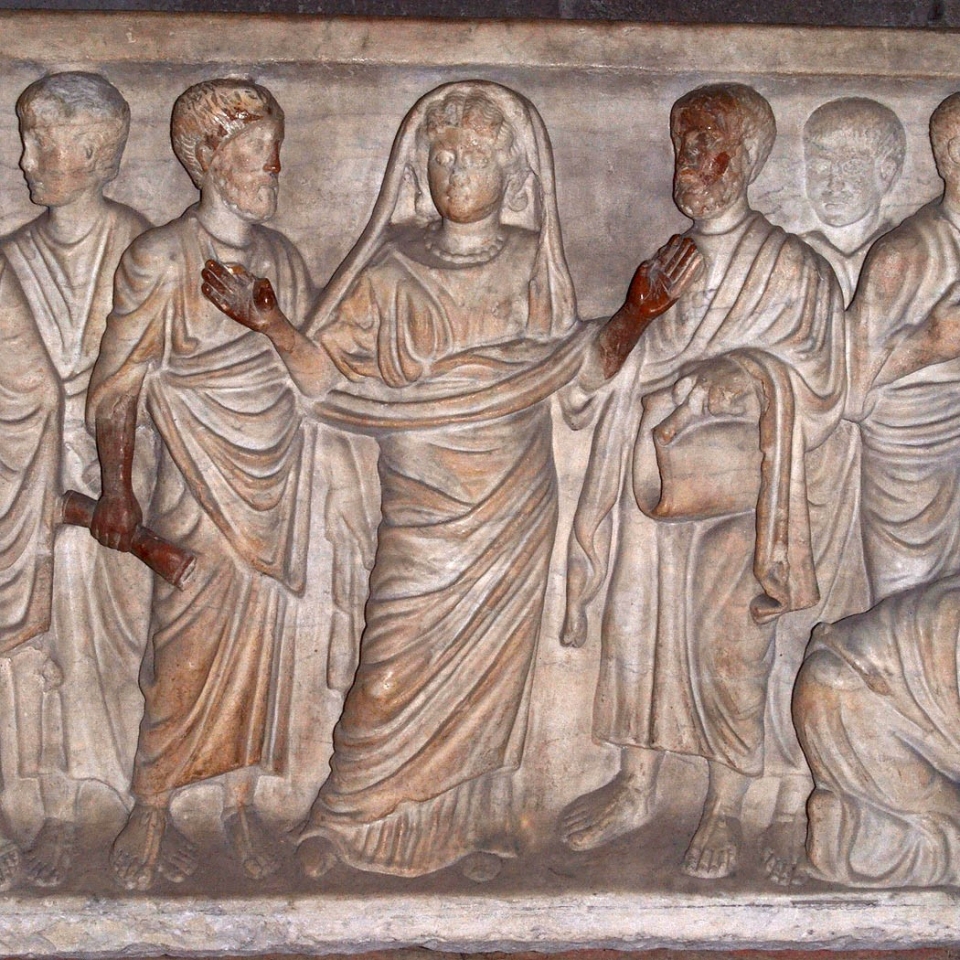 Georgie, XII°
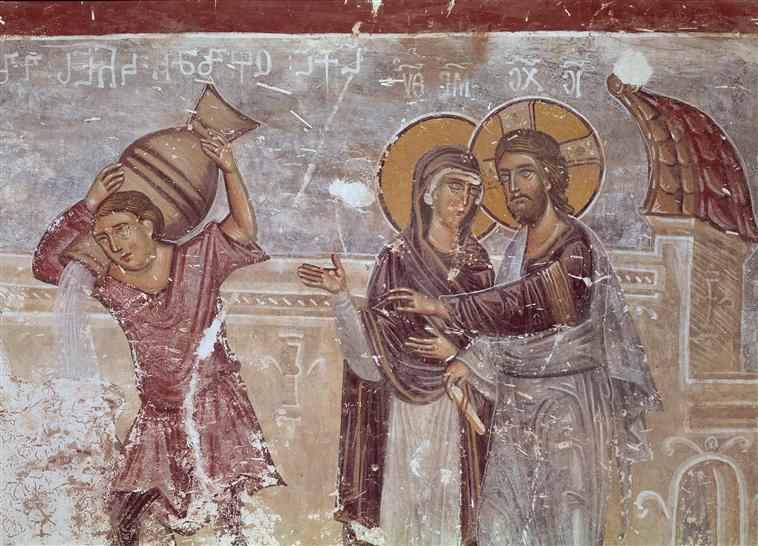 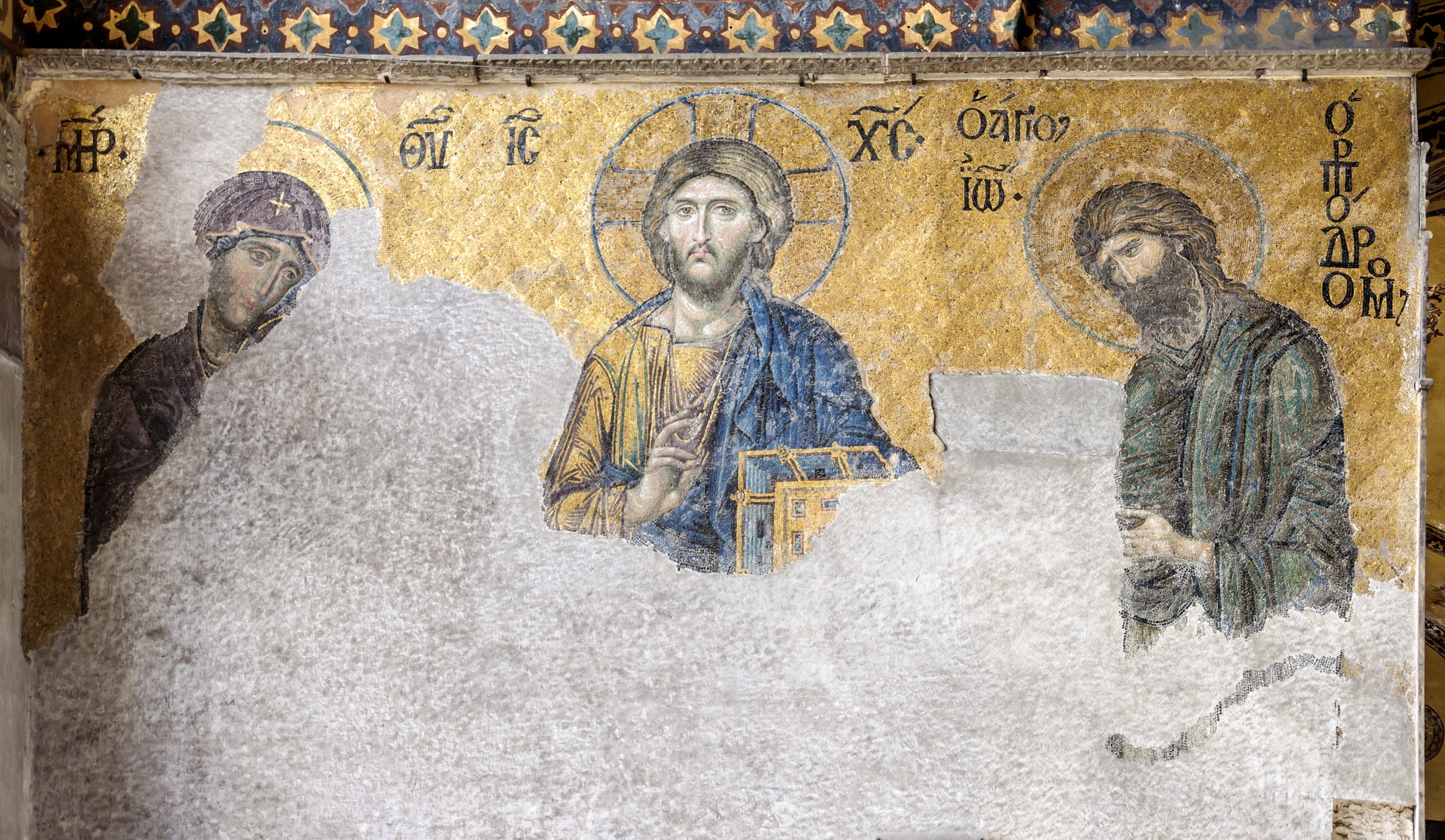 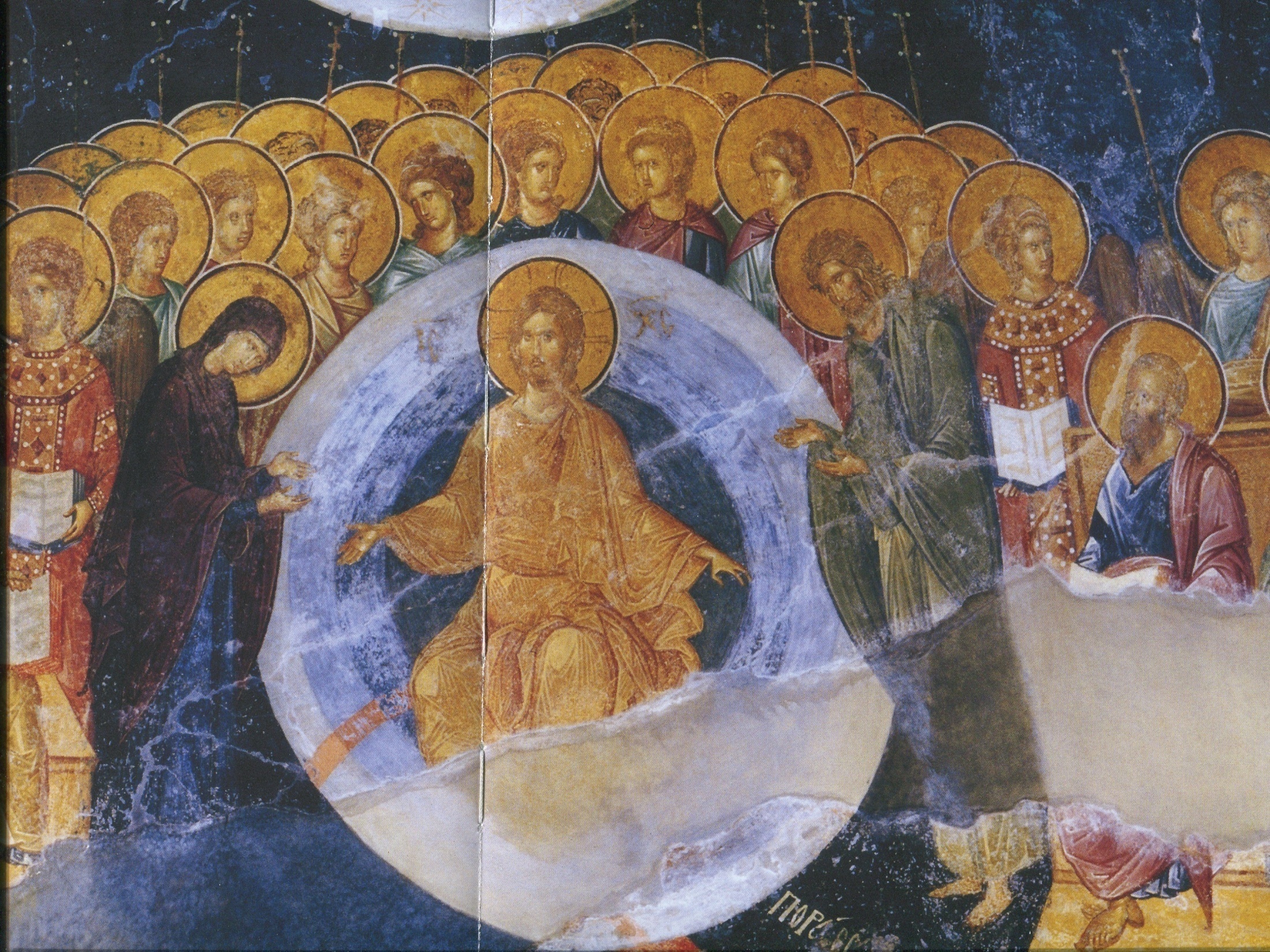 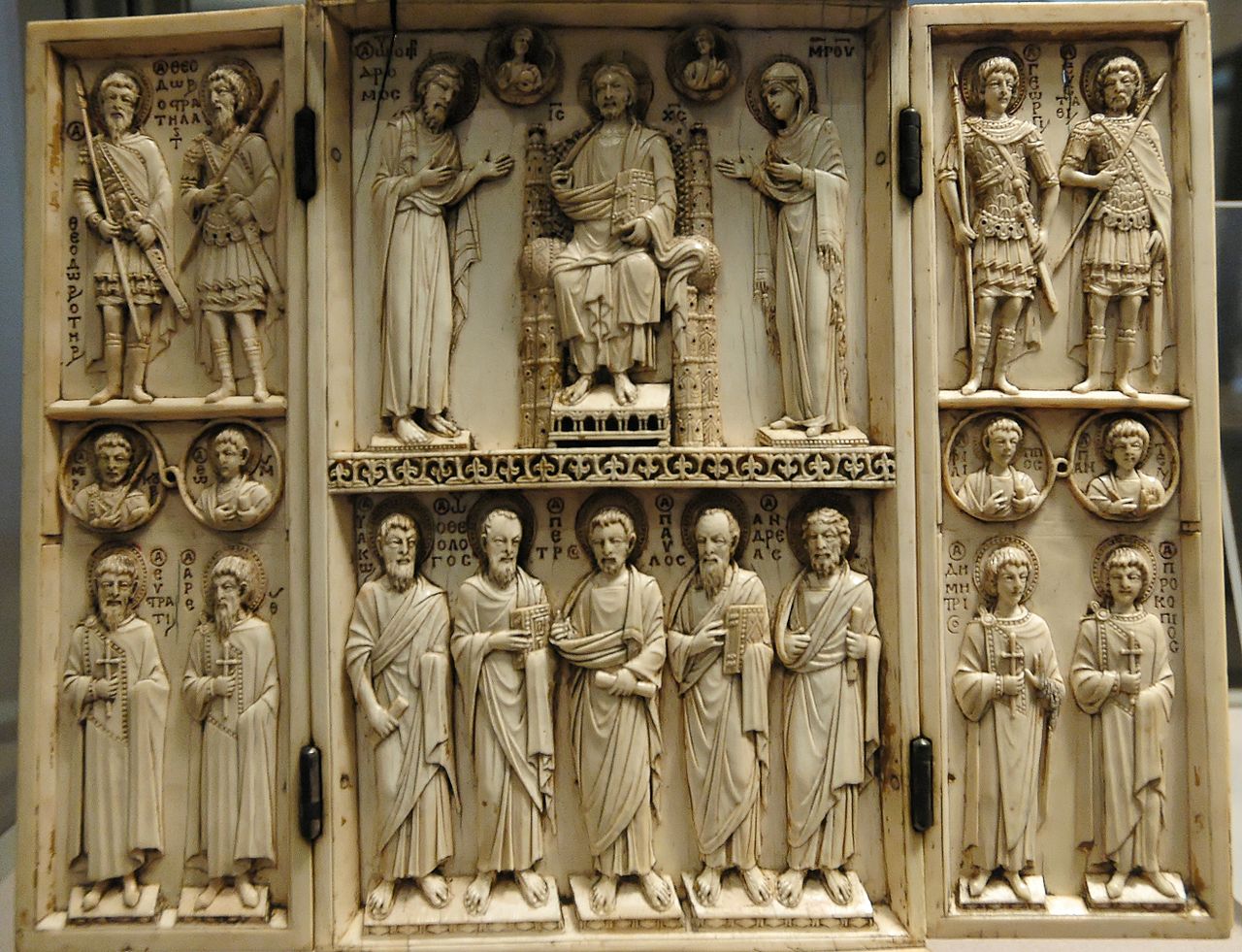 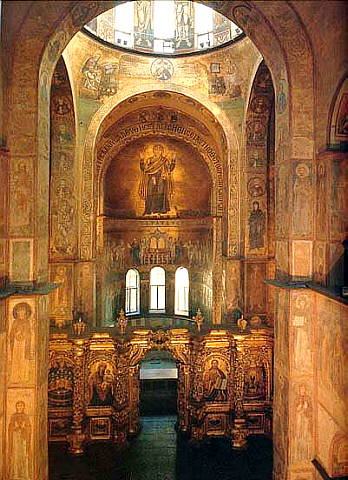 Kiev
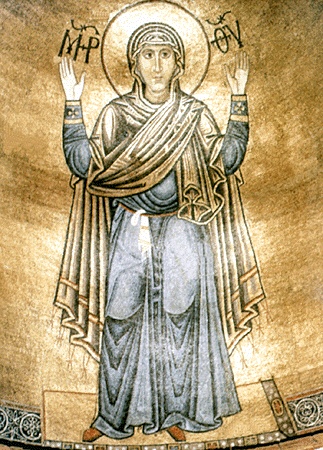 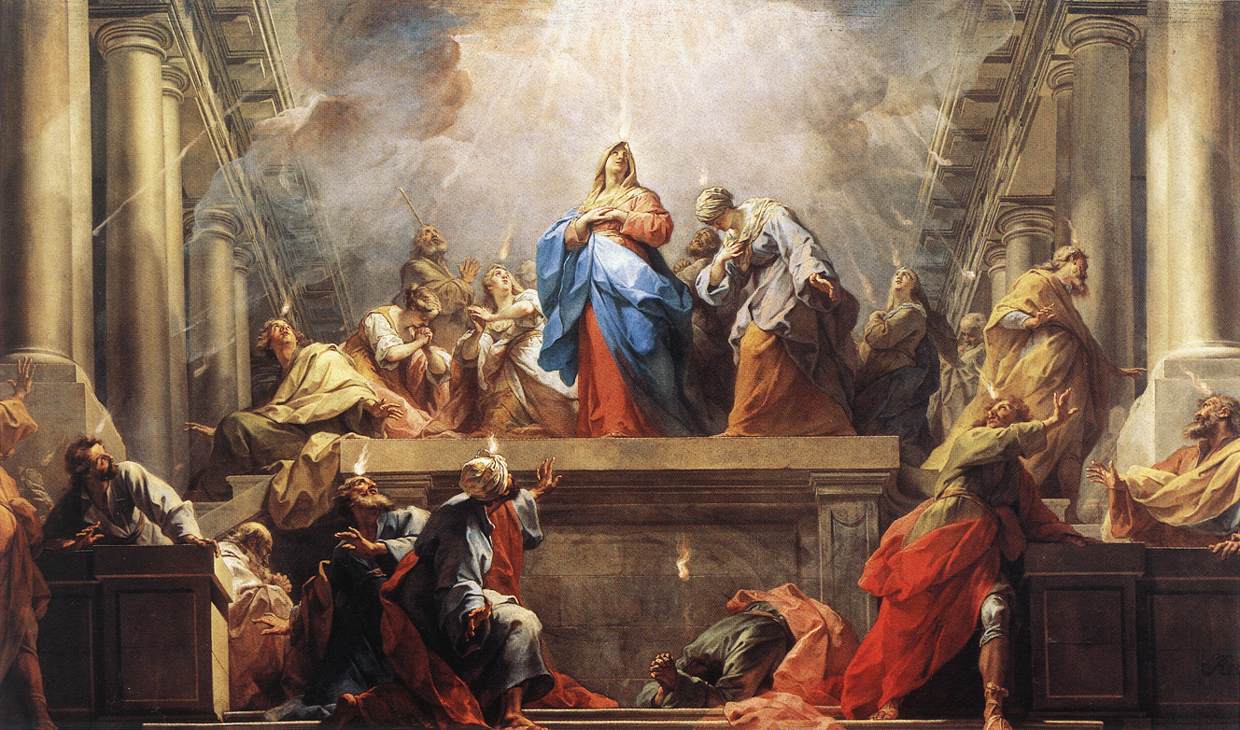 Jean Restout, 1732, Louvre
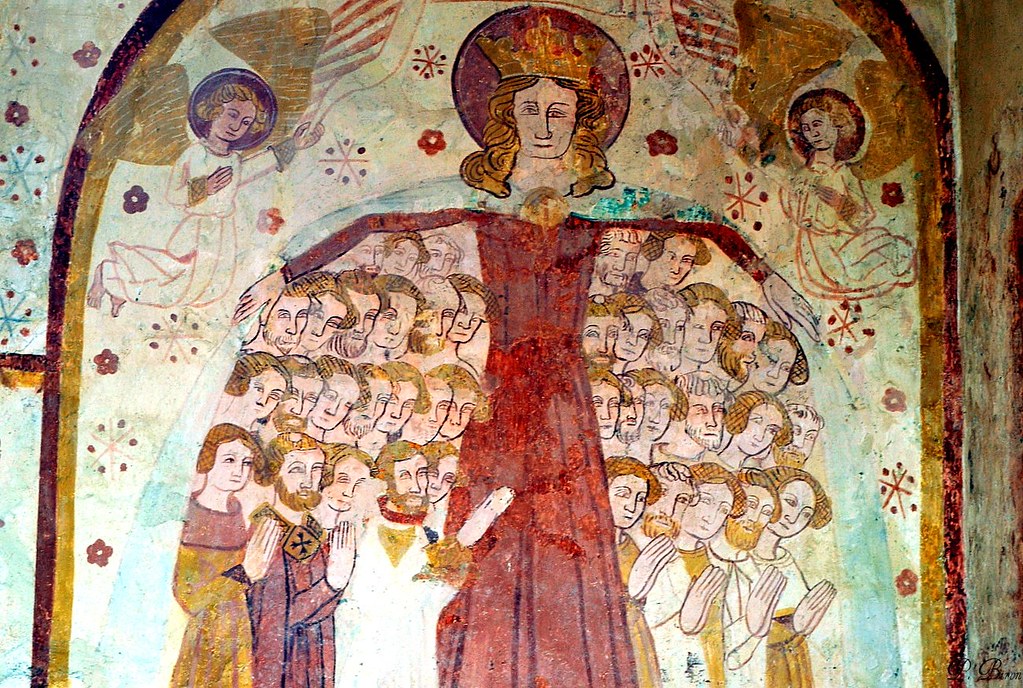 Saint Céneri-le-Gérei, 
Orne, XI°
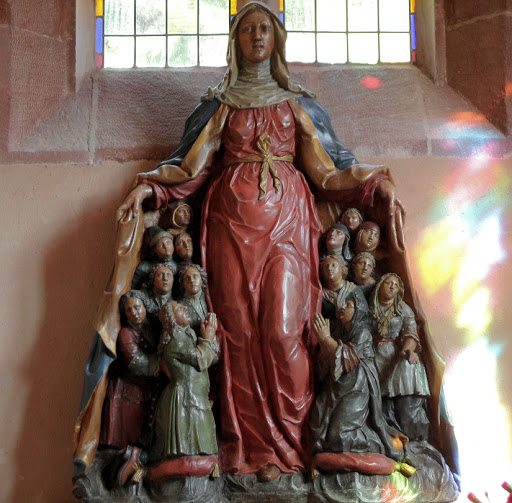 Mouterhouse, Vosges, 1700
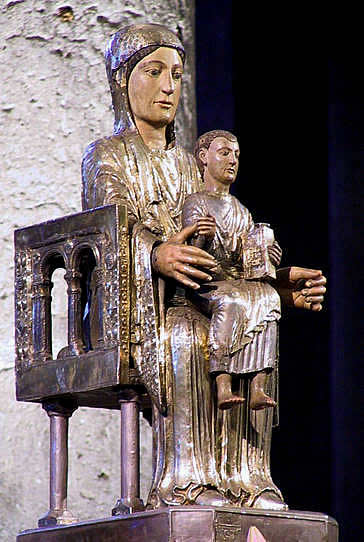 Tu portes celui qui porte tout.
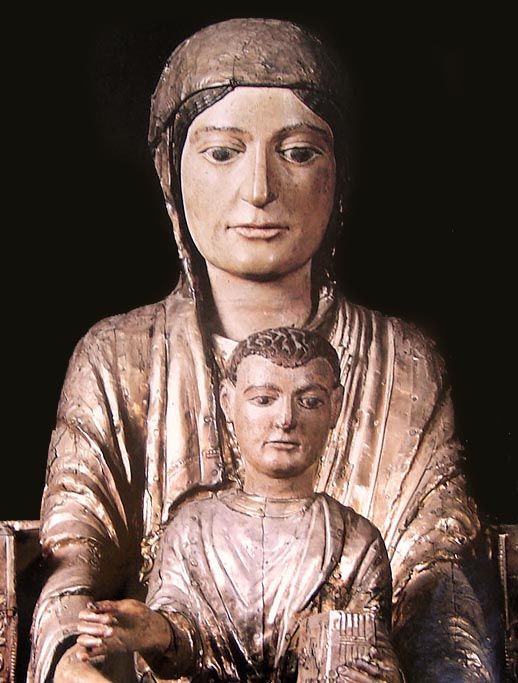 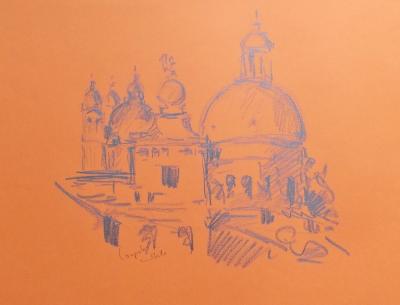 1) Le verbe éternel
2) Éphèse 431+433
	querelle à 3 têtes
3) le culte de la Vierge Marie
	Un équilibre féminin/masculin
	4 types d’icônes
	Marie image de l’Eglise
	le couronnement de Marie
4) L’enfance du Christ
5) Les adieux à sa Mère
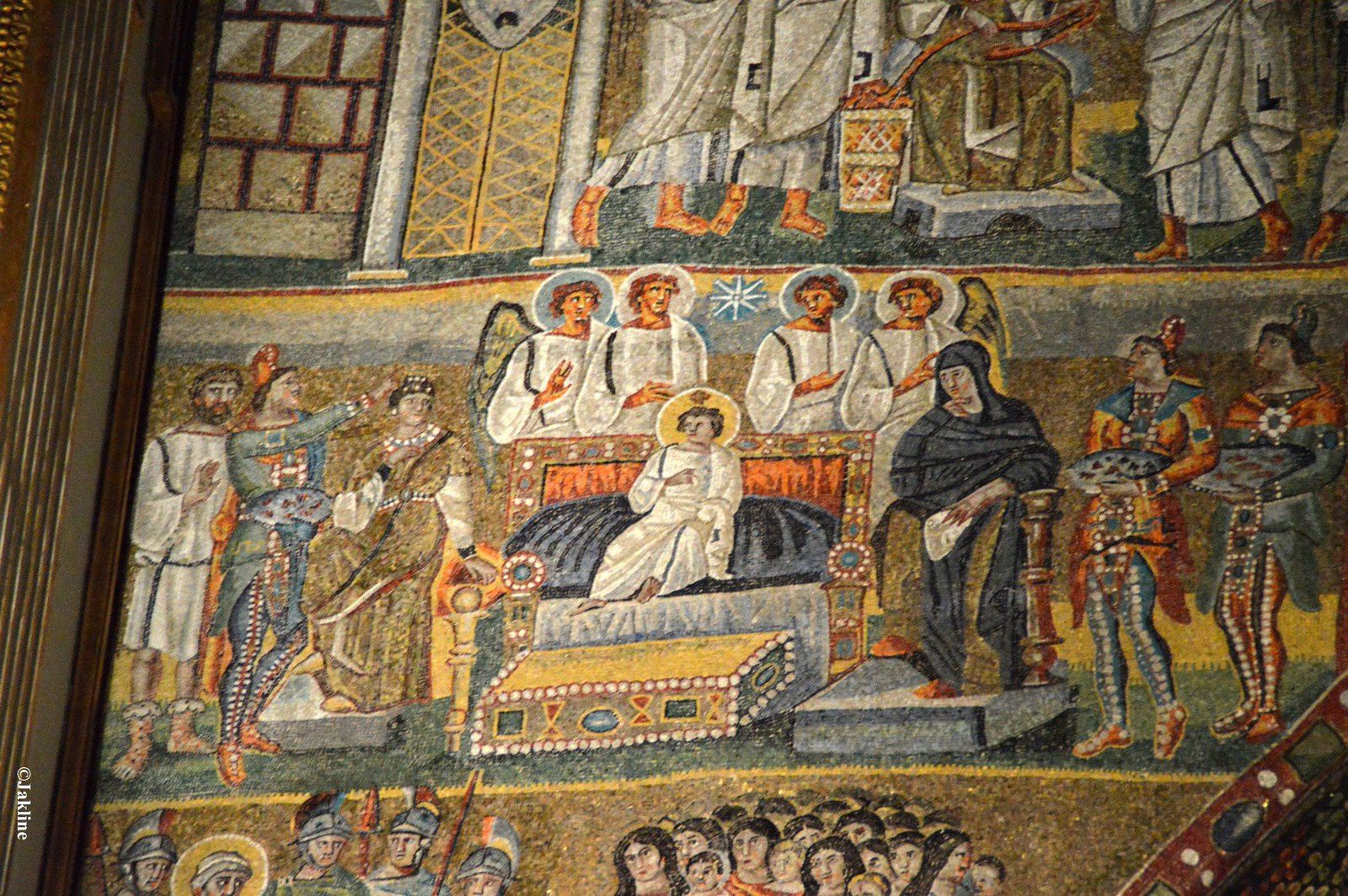 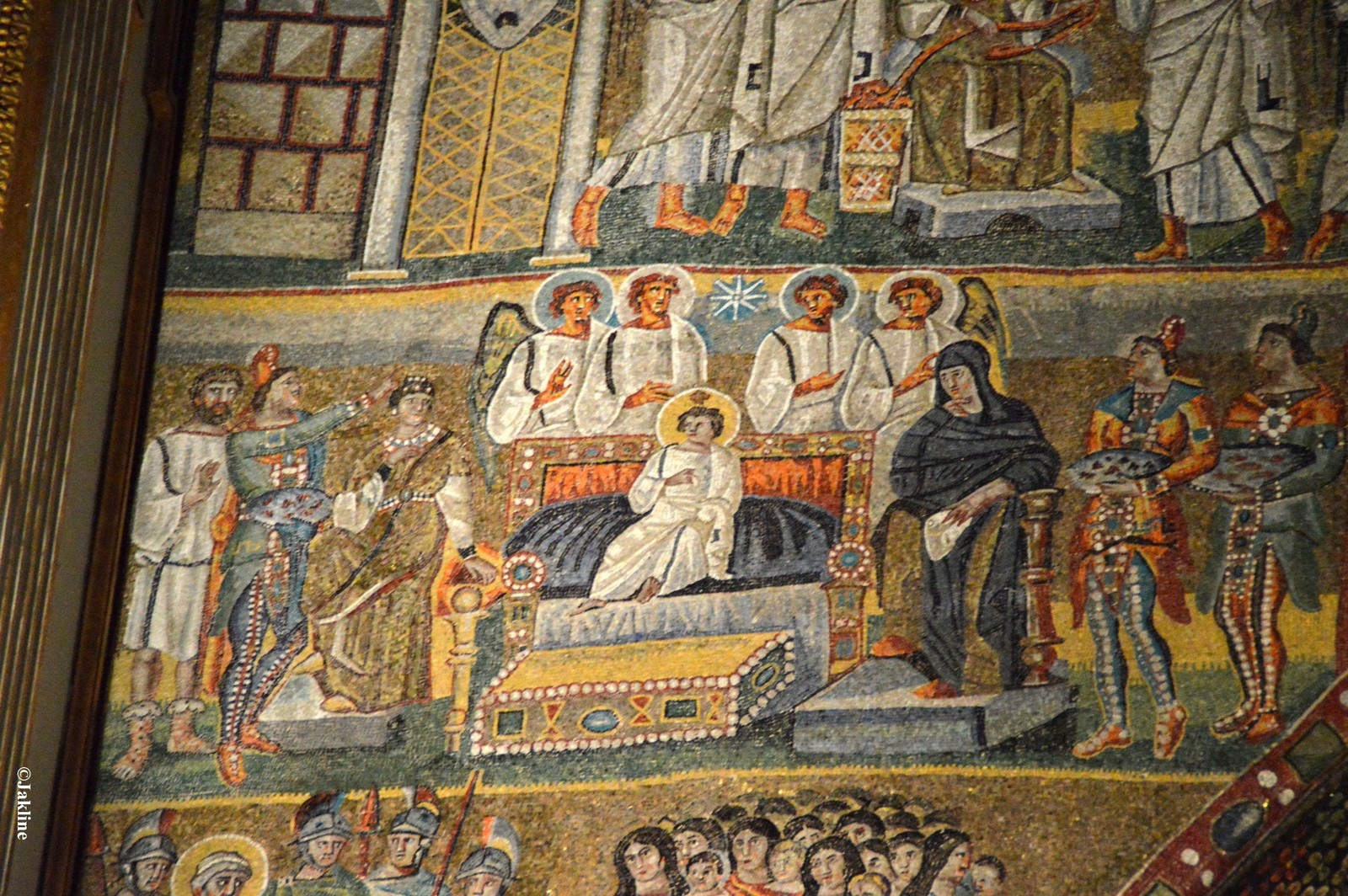 Marie
Anne
Les mages
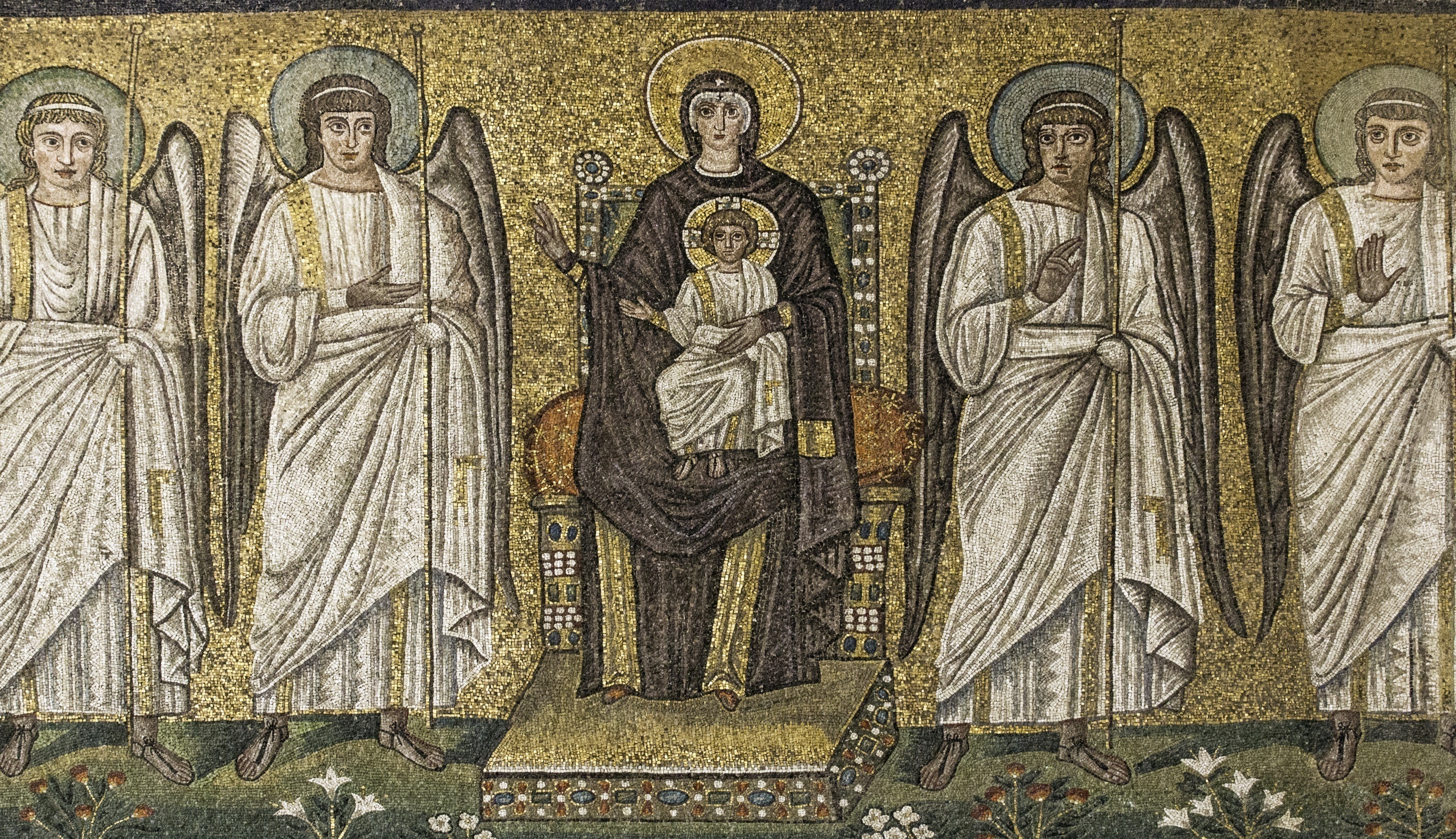 Ici (Ravenne), elle règne elle-même
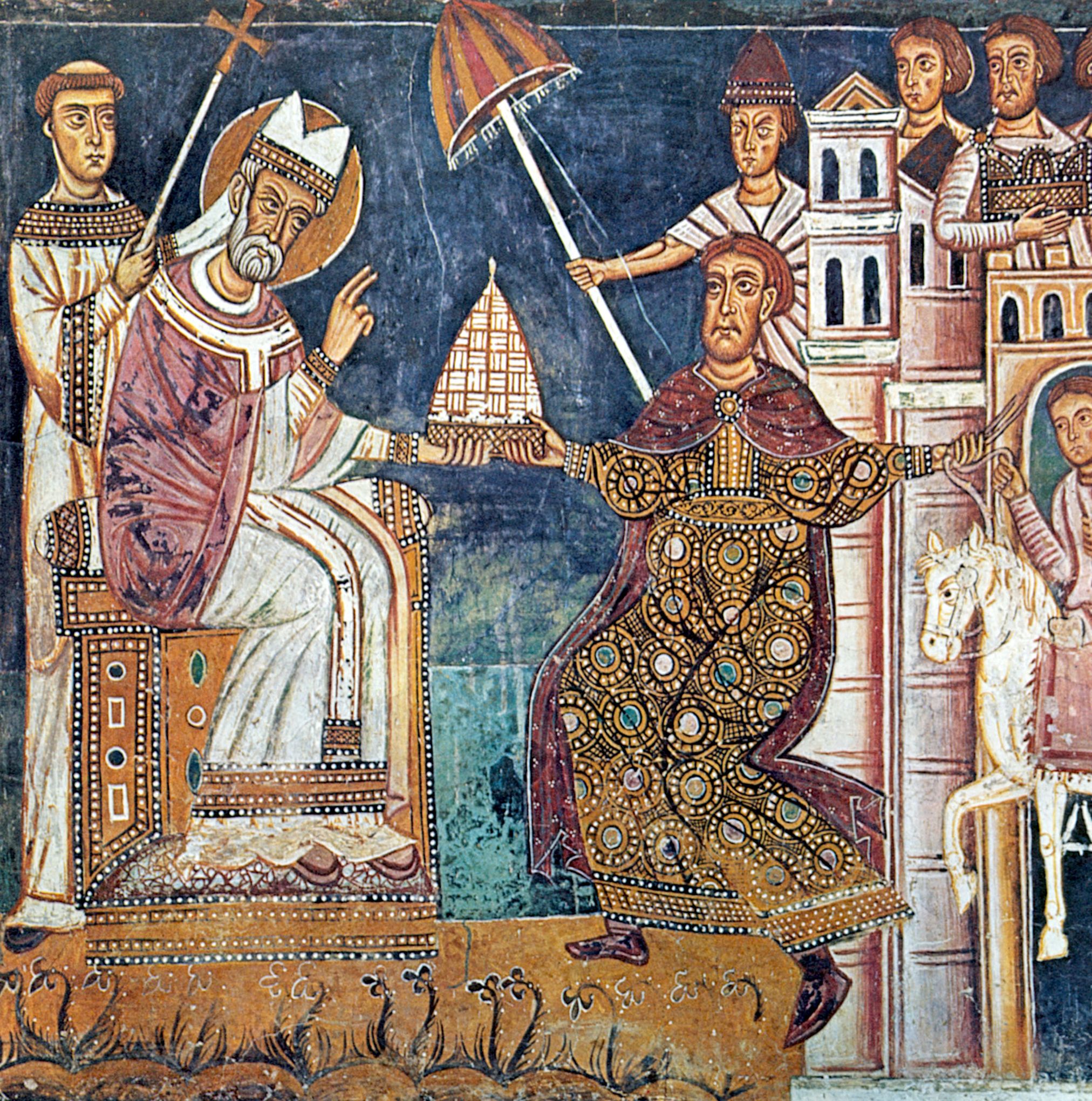 Le pape Sylvestre donne la couronne à Constantin, les 4 couronnés, Rome, XII°
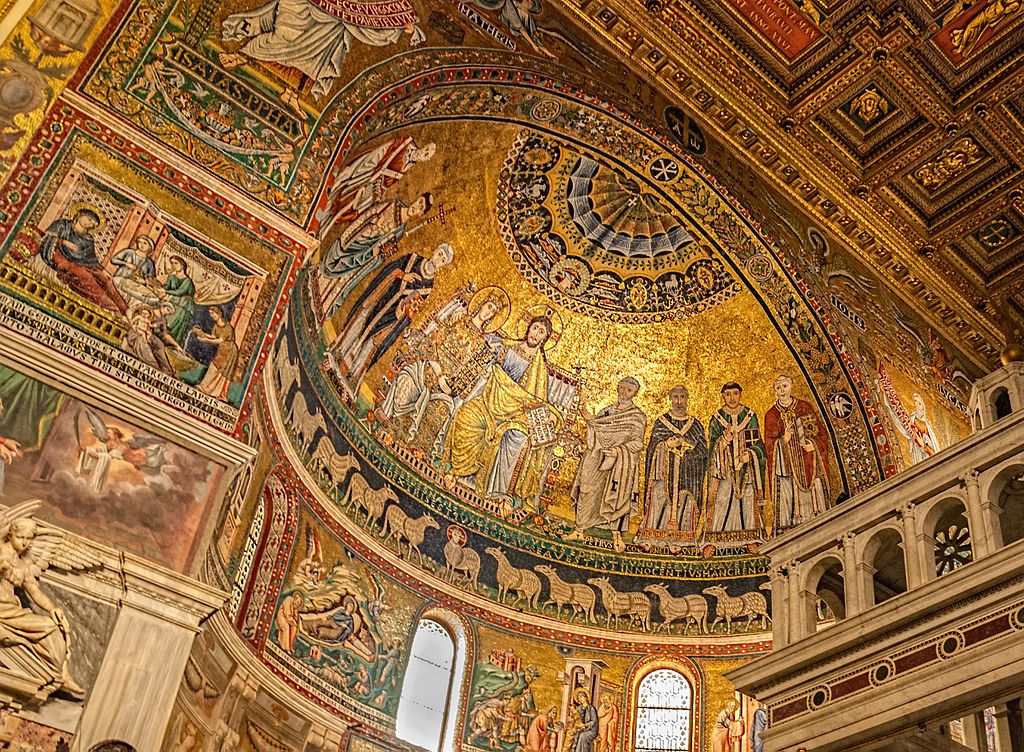 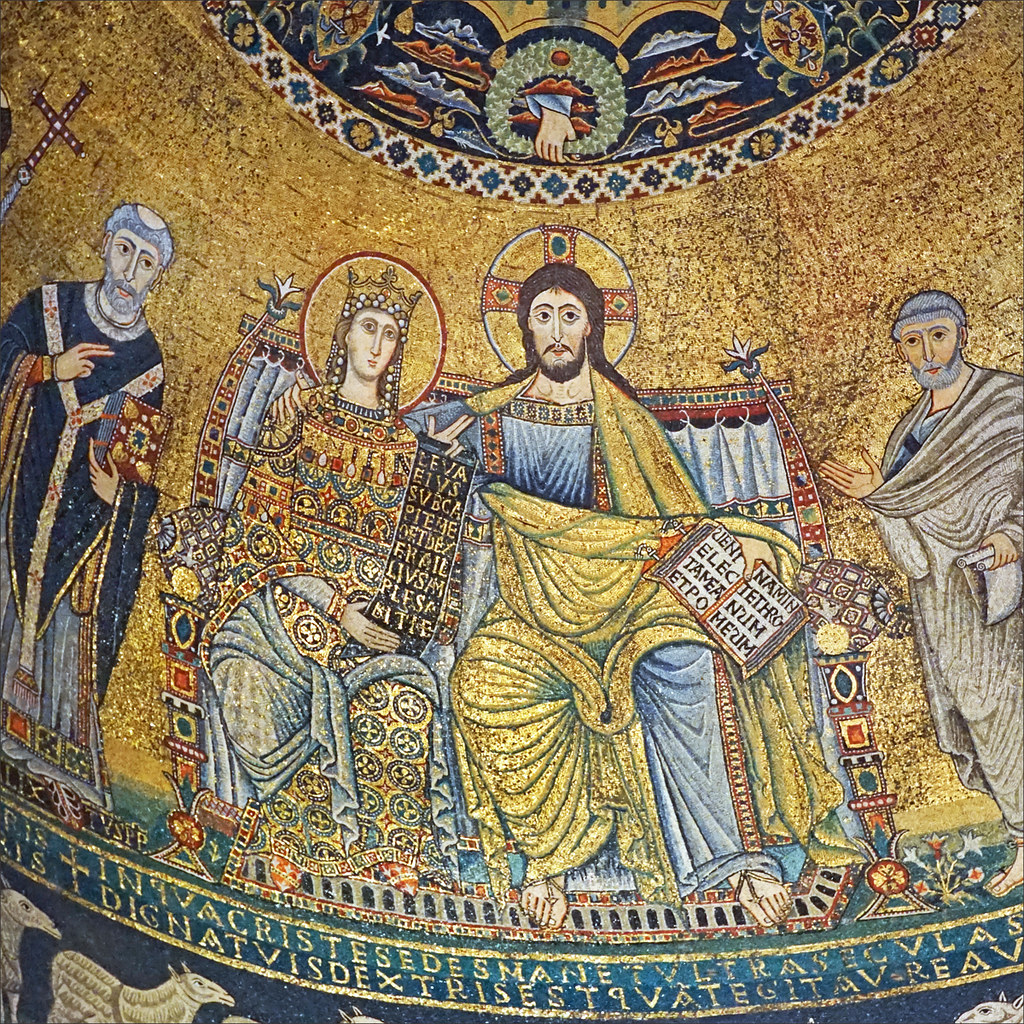 Trastevere, XII°
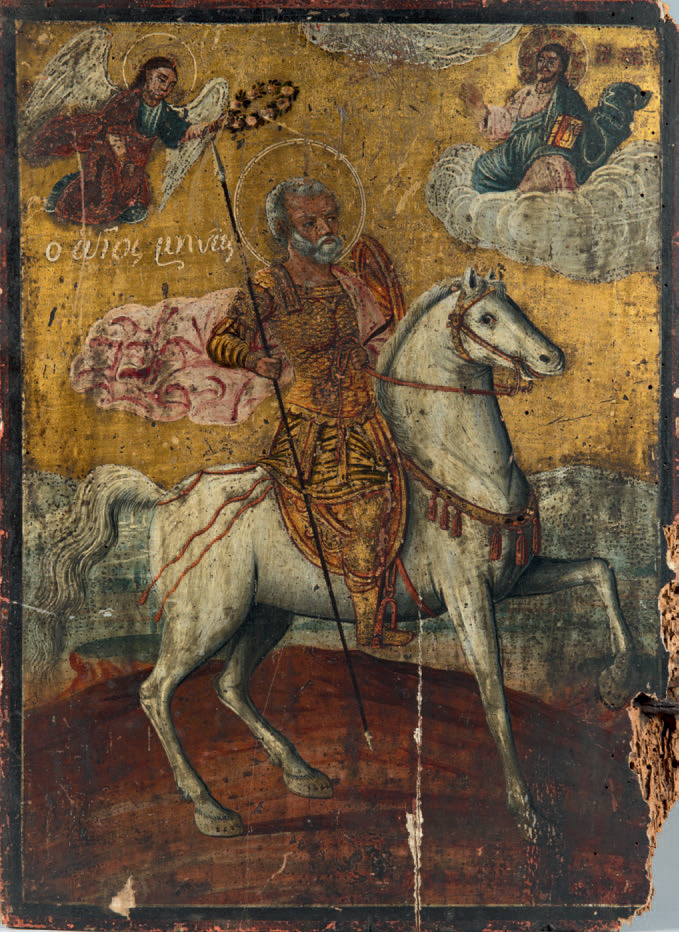 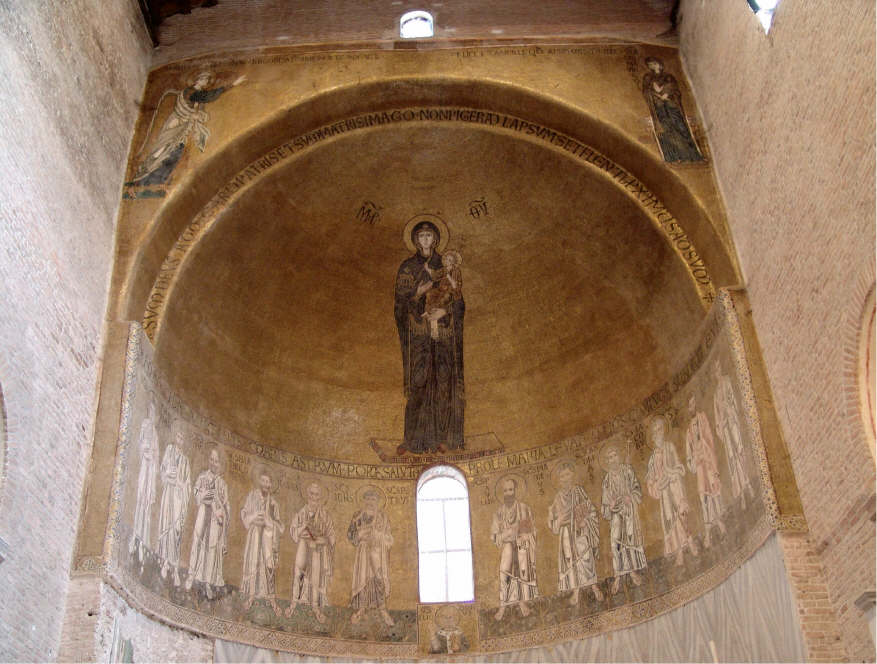 Torcello, XIII°
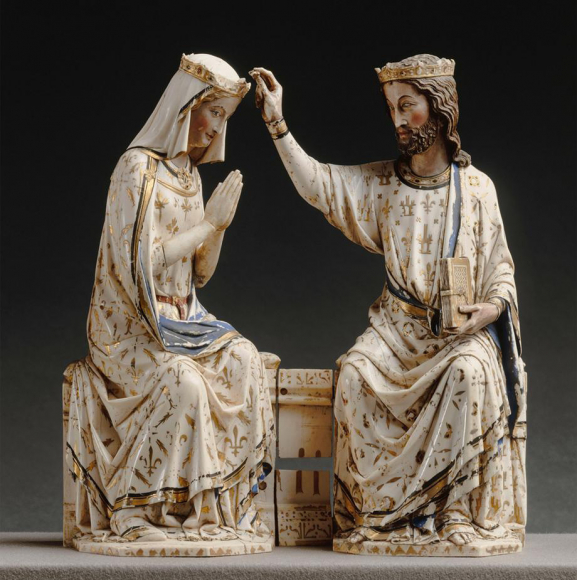 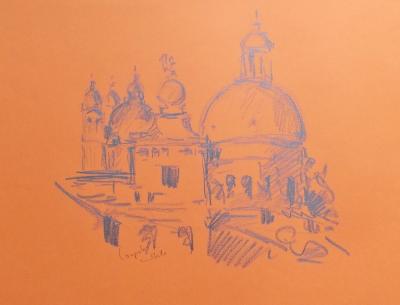 1) Le verbe éternel
2) Éphèse 431+433
	querelle à 3 têtes
3) le culte de la Vierge Marie
	 en 4 points
4) L’enfance du Christ
5) Les adieux à sa Mère
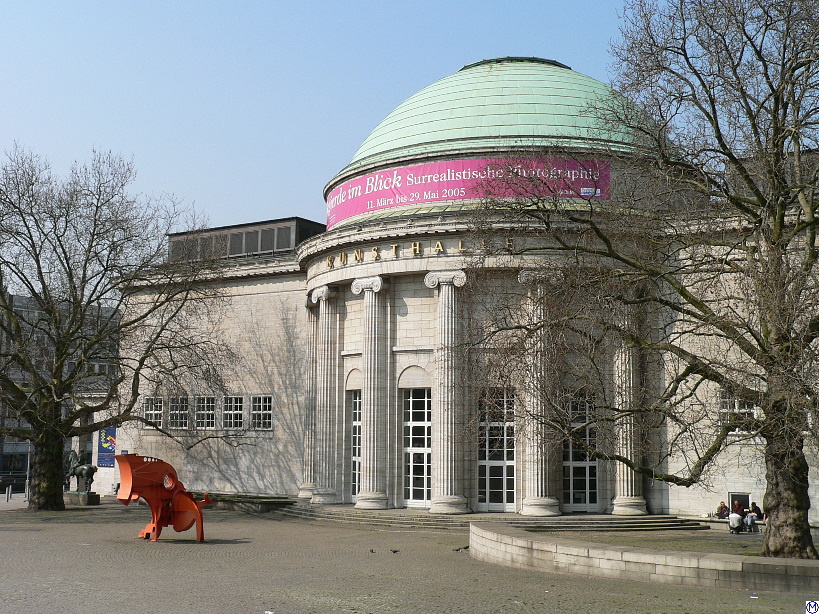 2 visites
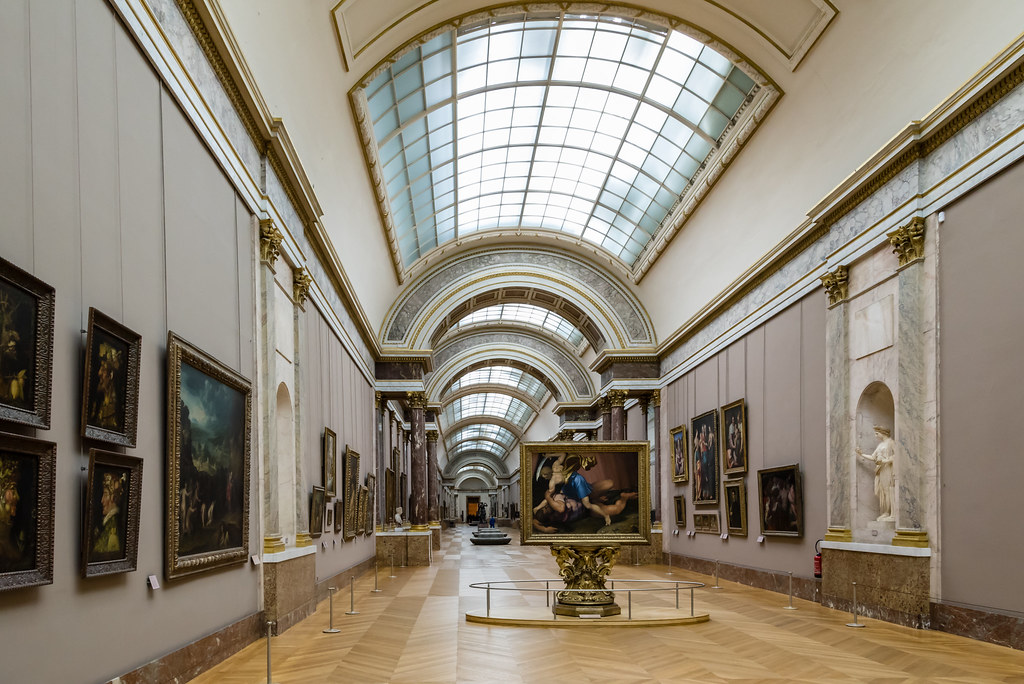 Kunsthalle 
Hambourg
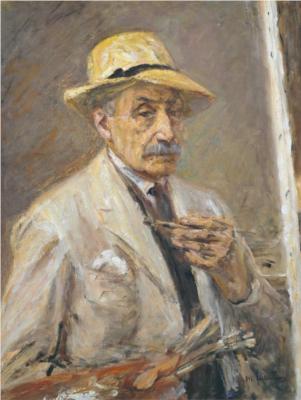 Max Liebermann (1847-1935)
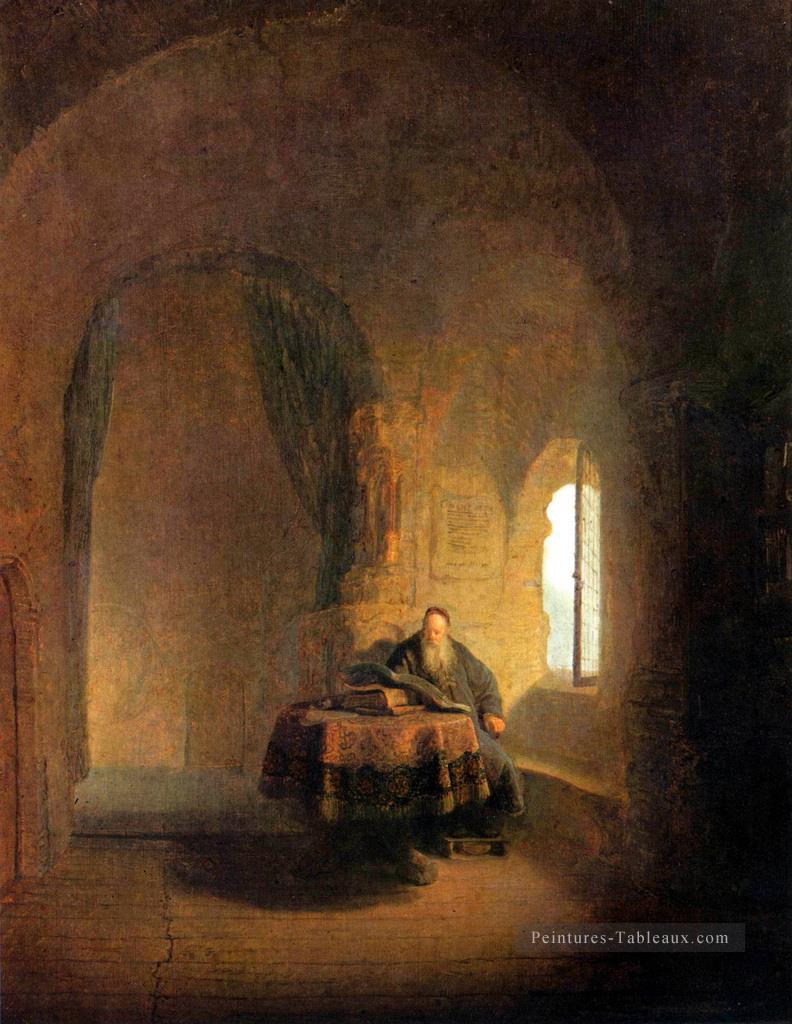 1630
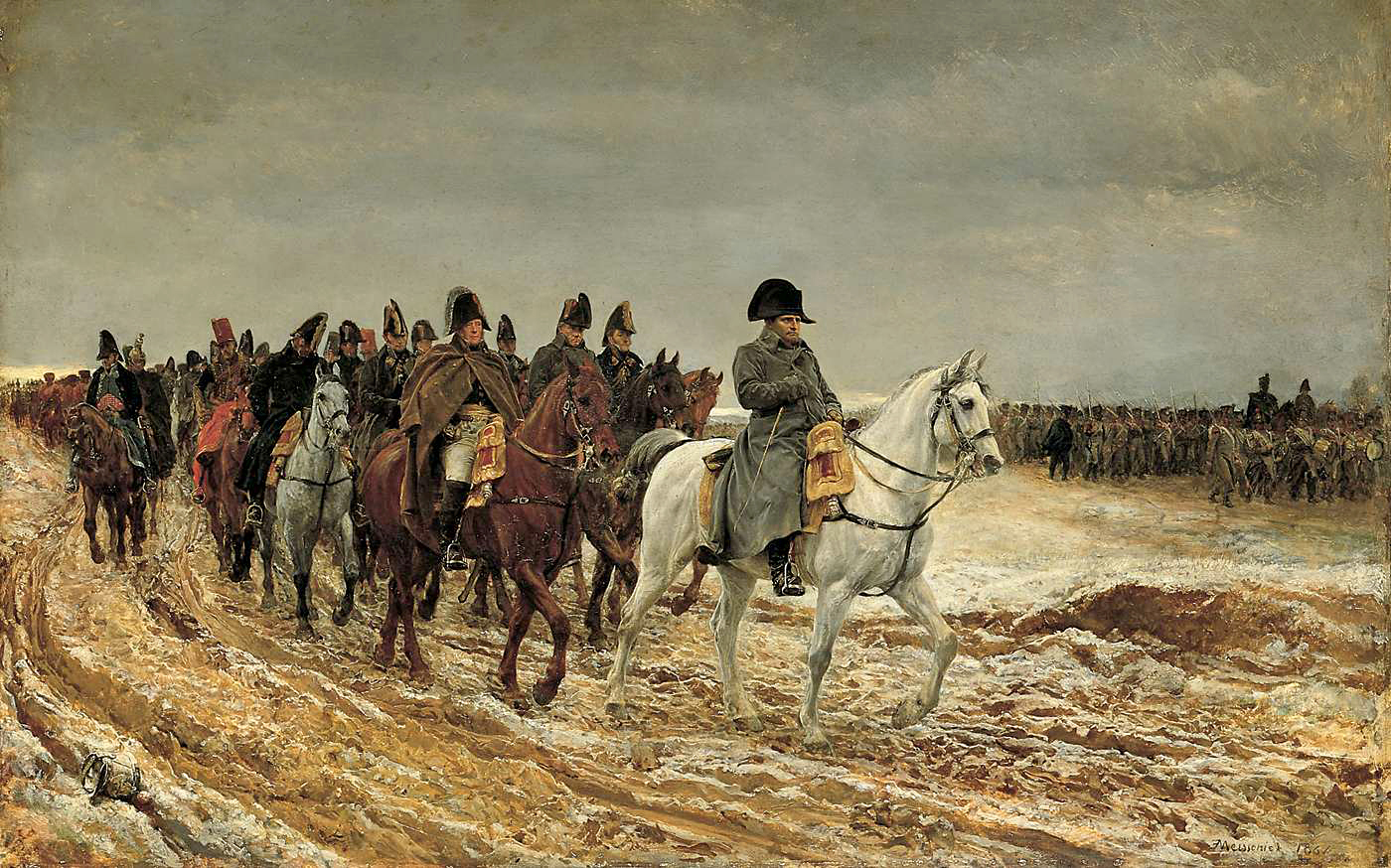 Ernest Meissonier, 1864
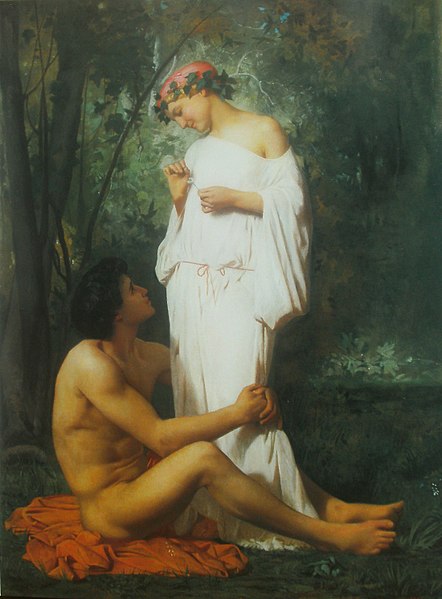 W Bouguereau, Idylle, 1852
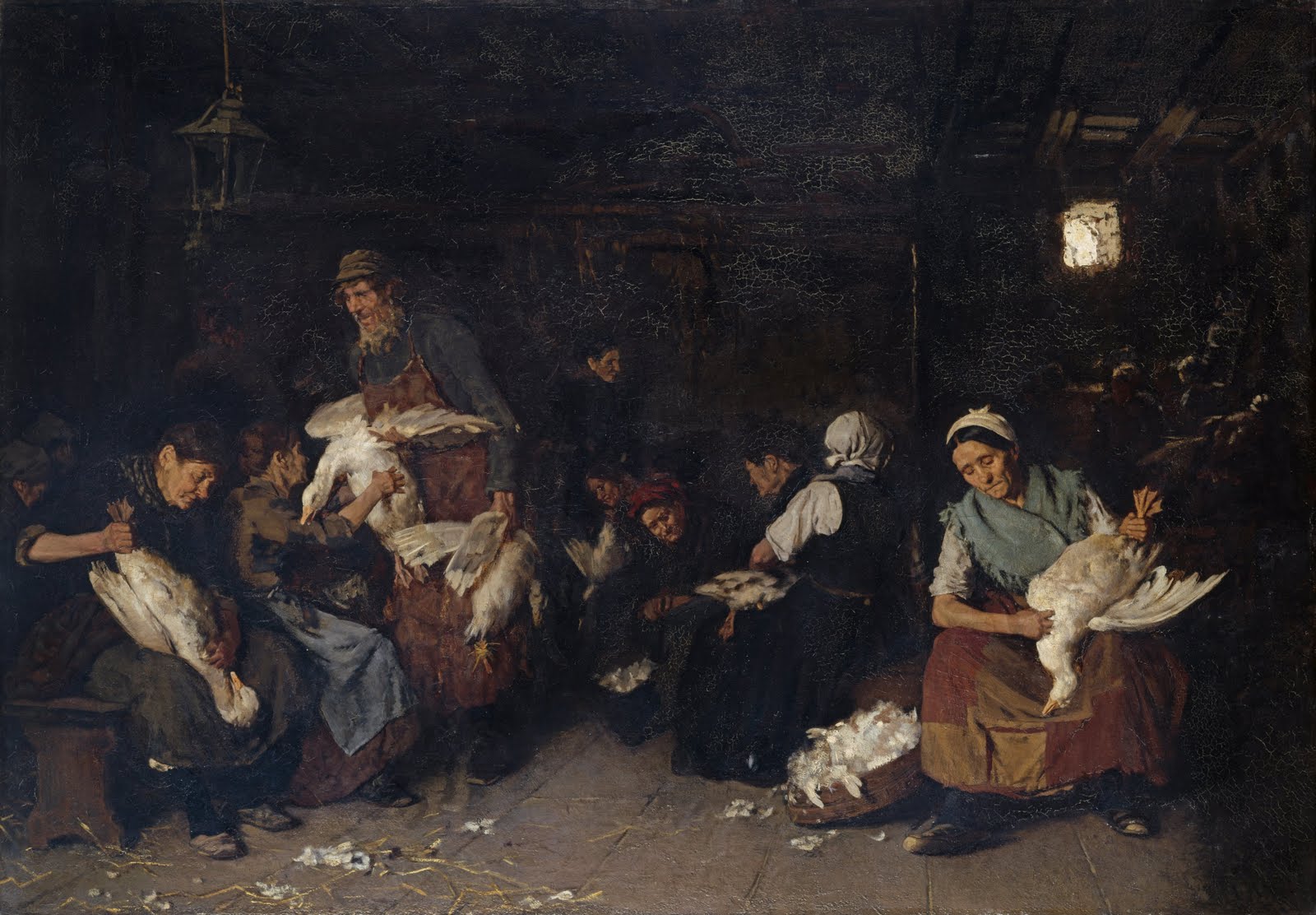 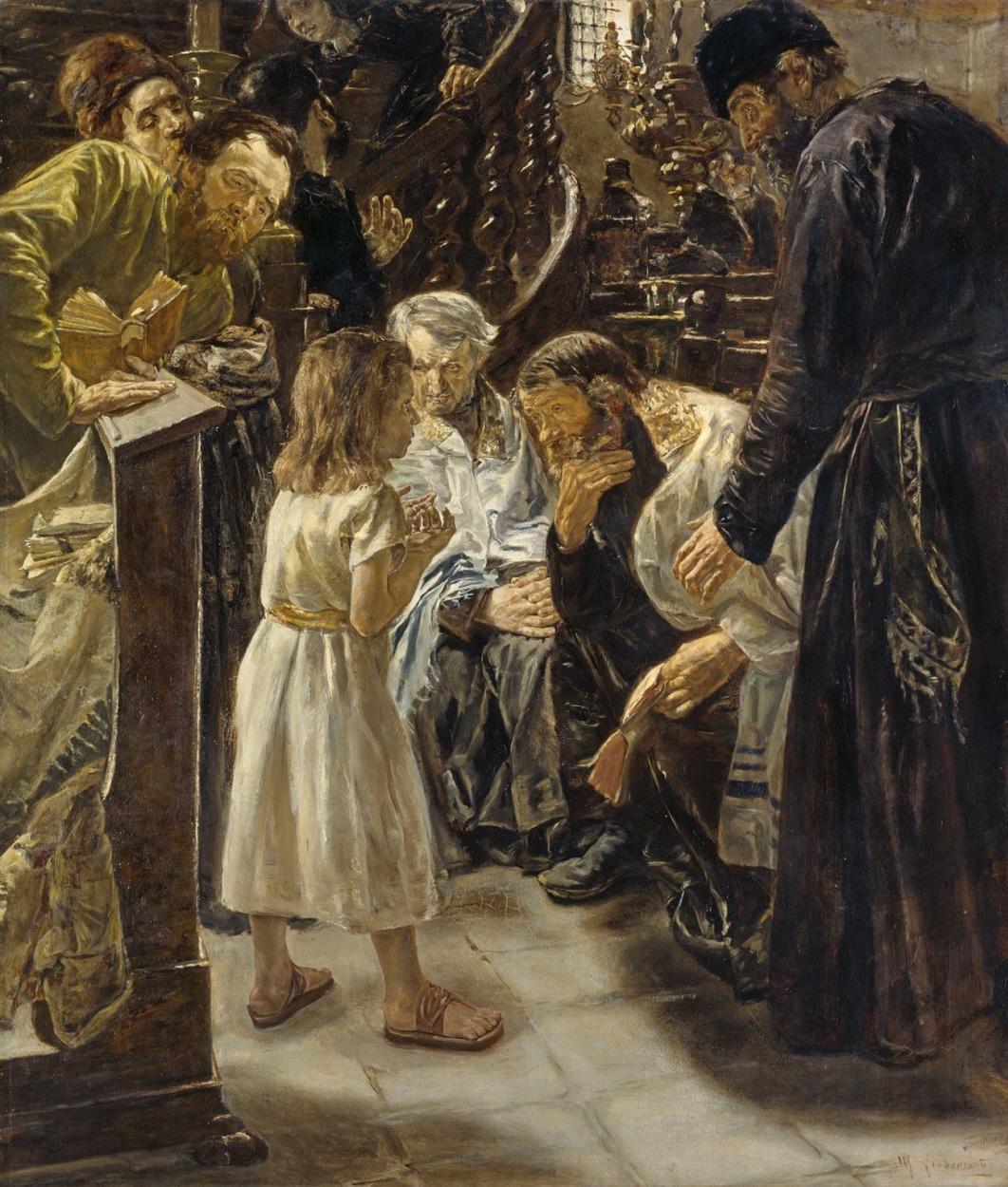 Max Liebermann, 
Hambourg, 1879
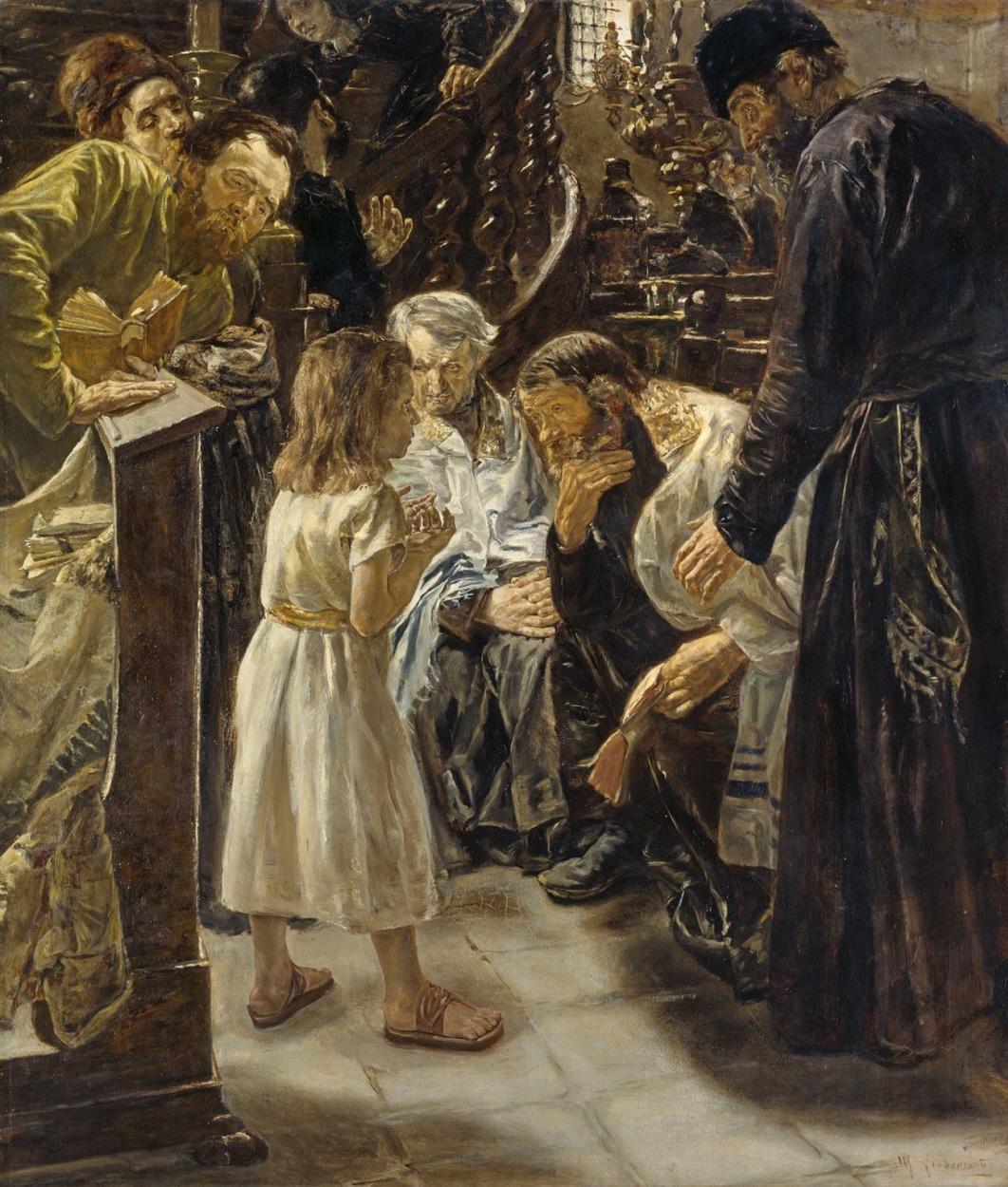 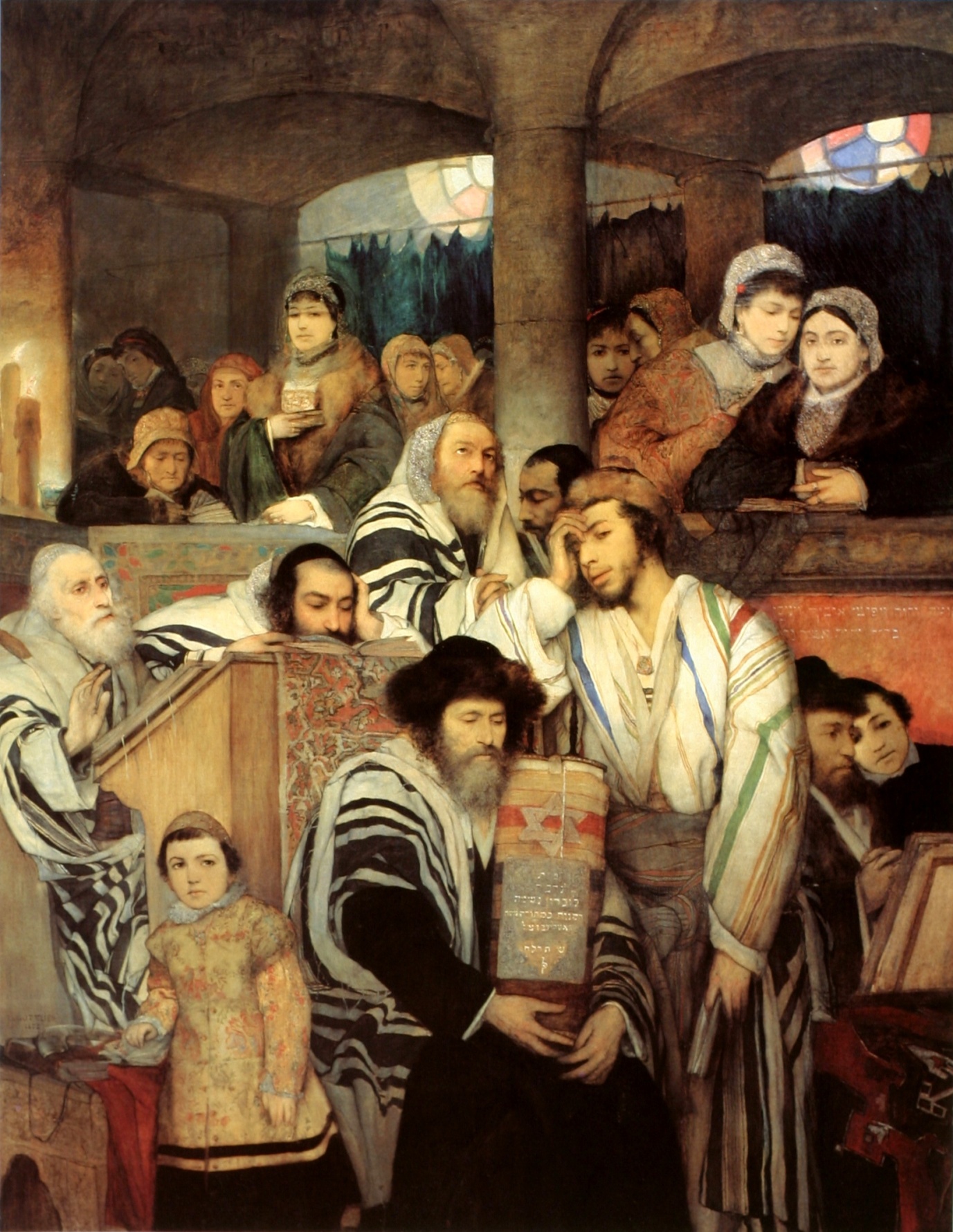 Gottlieb
1878
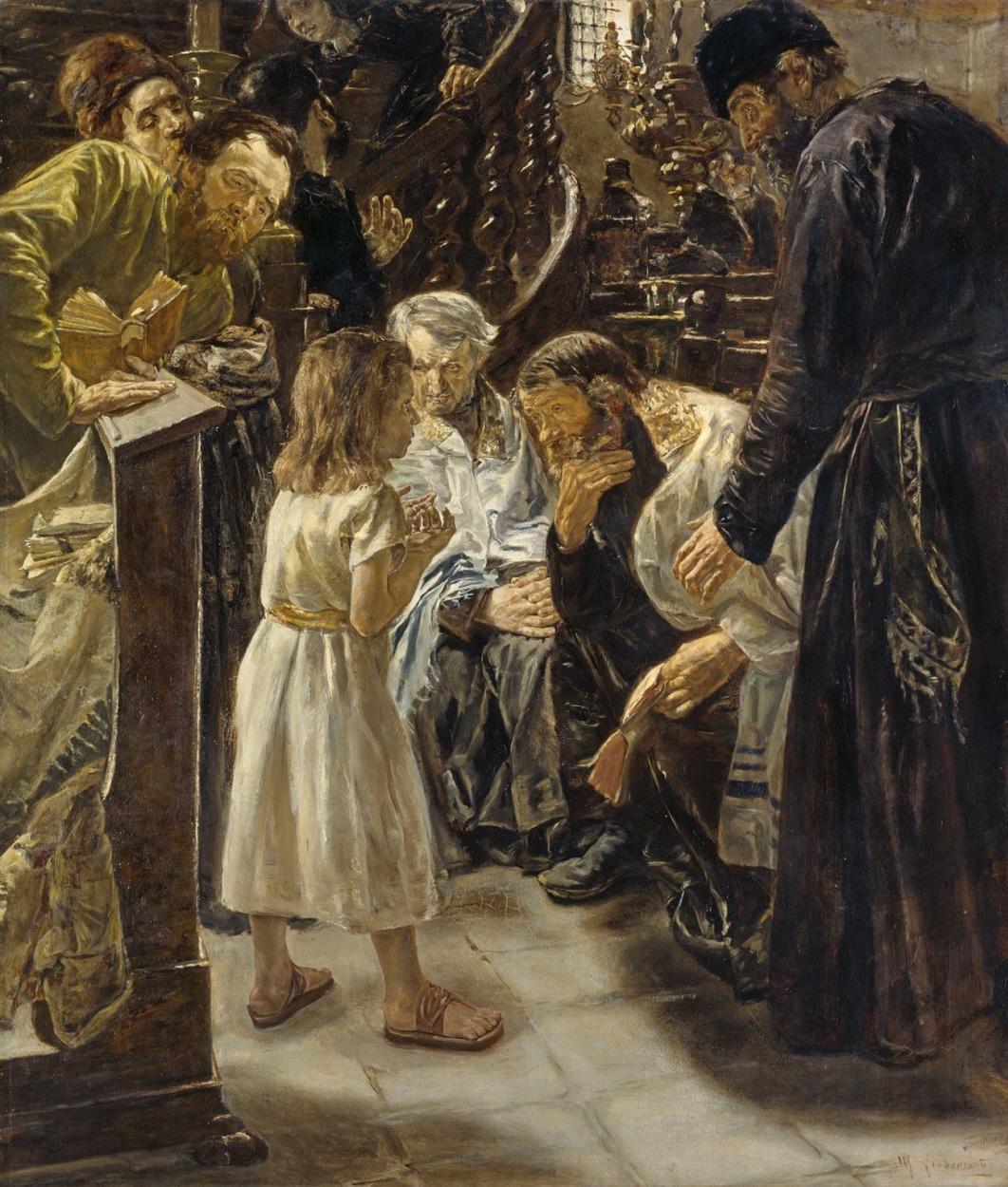 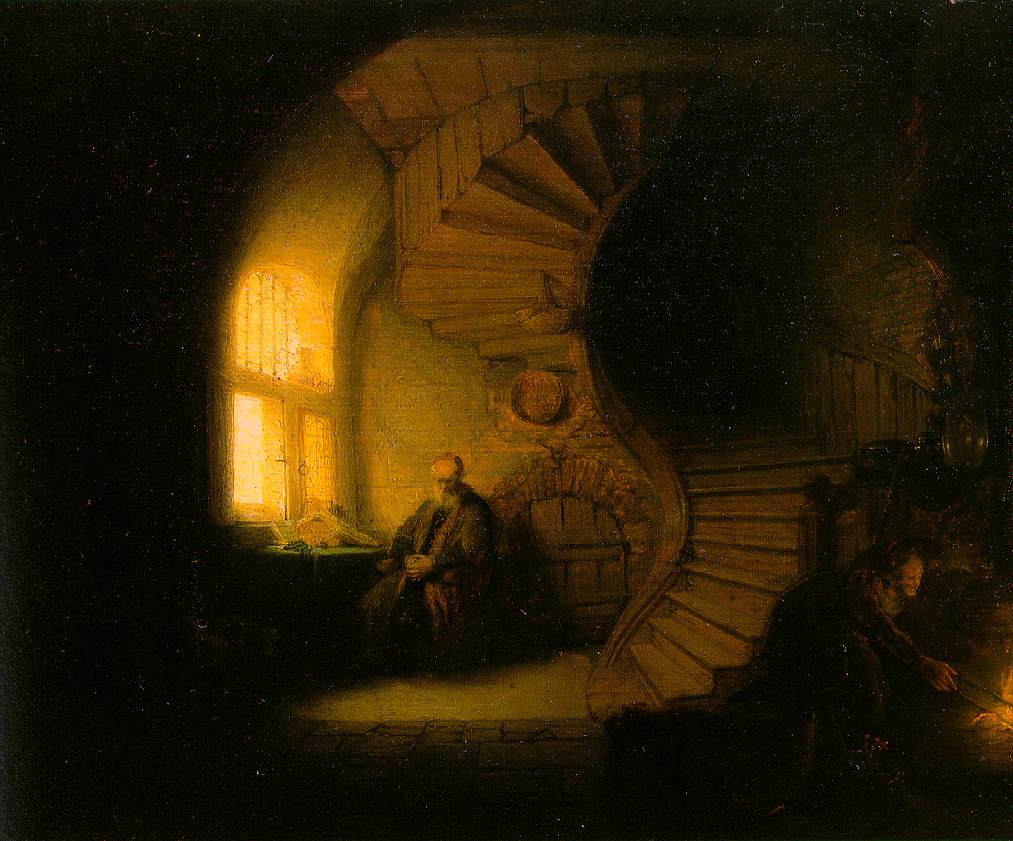 Rembrandt, 1632, Louvre
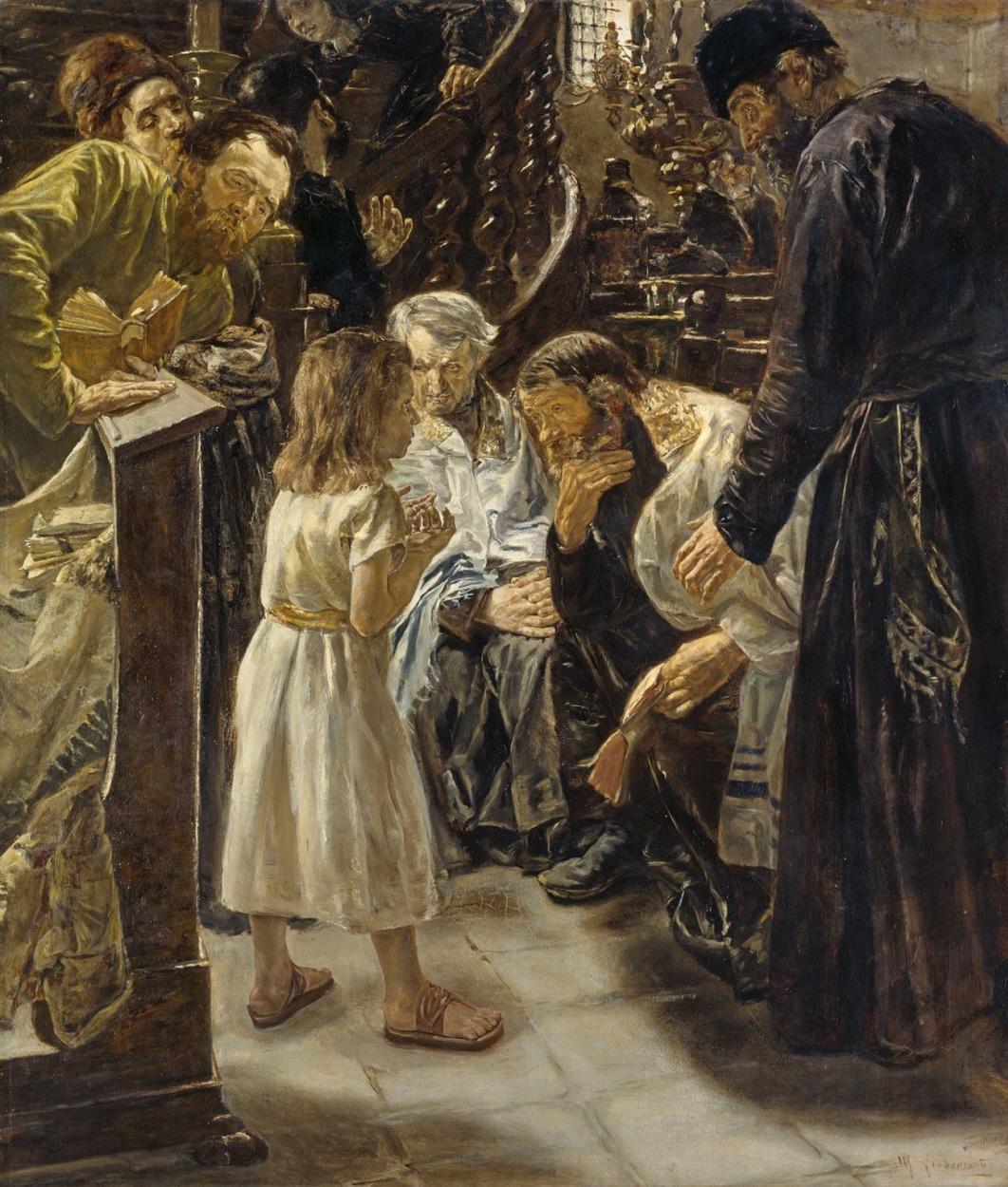 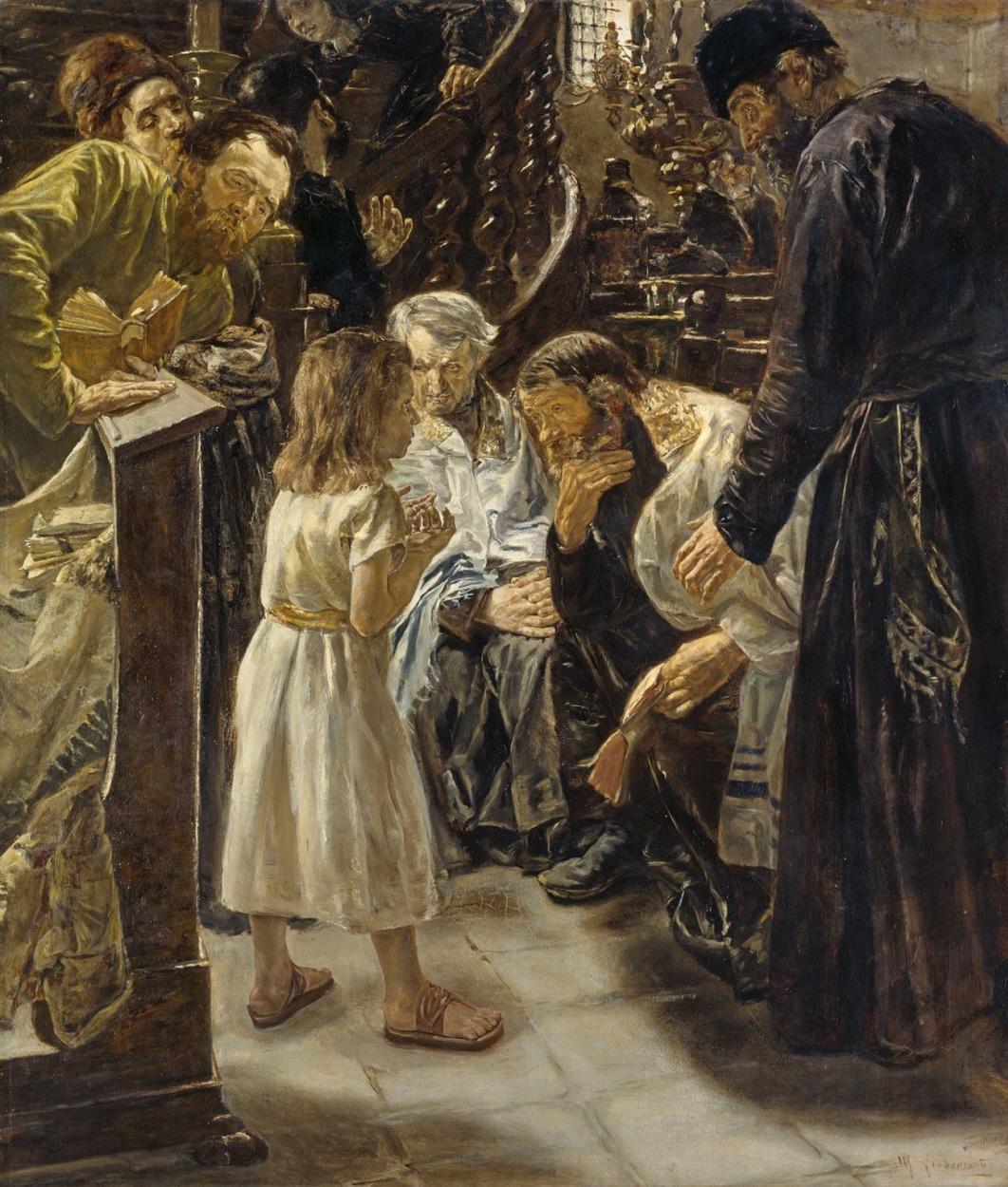 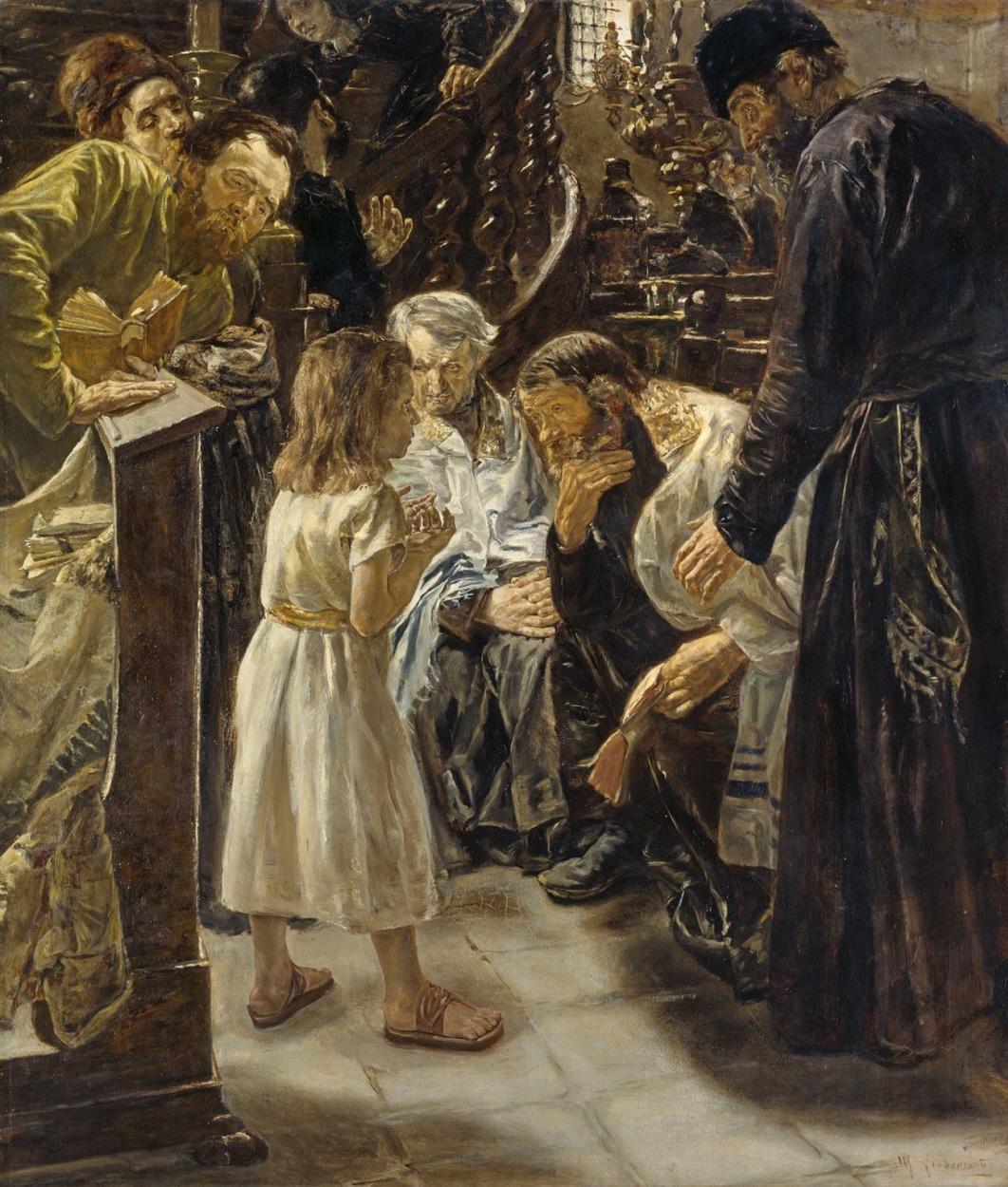 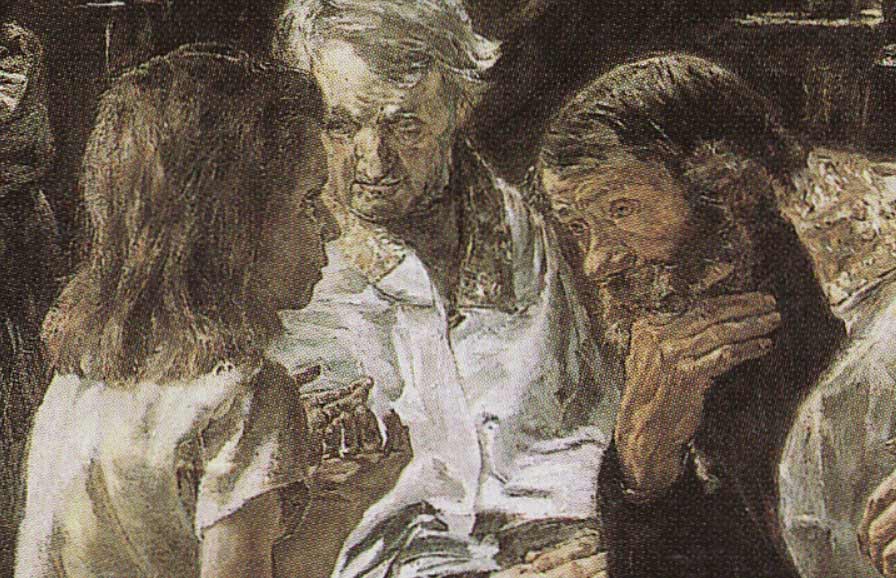 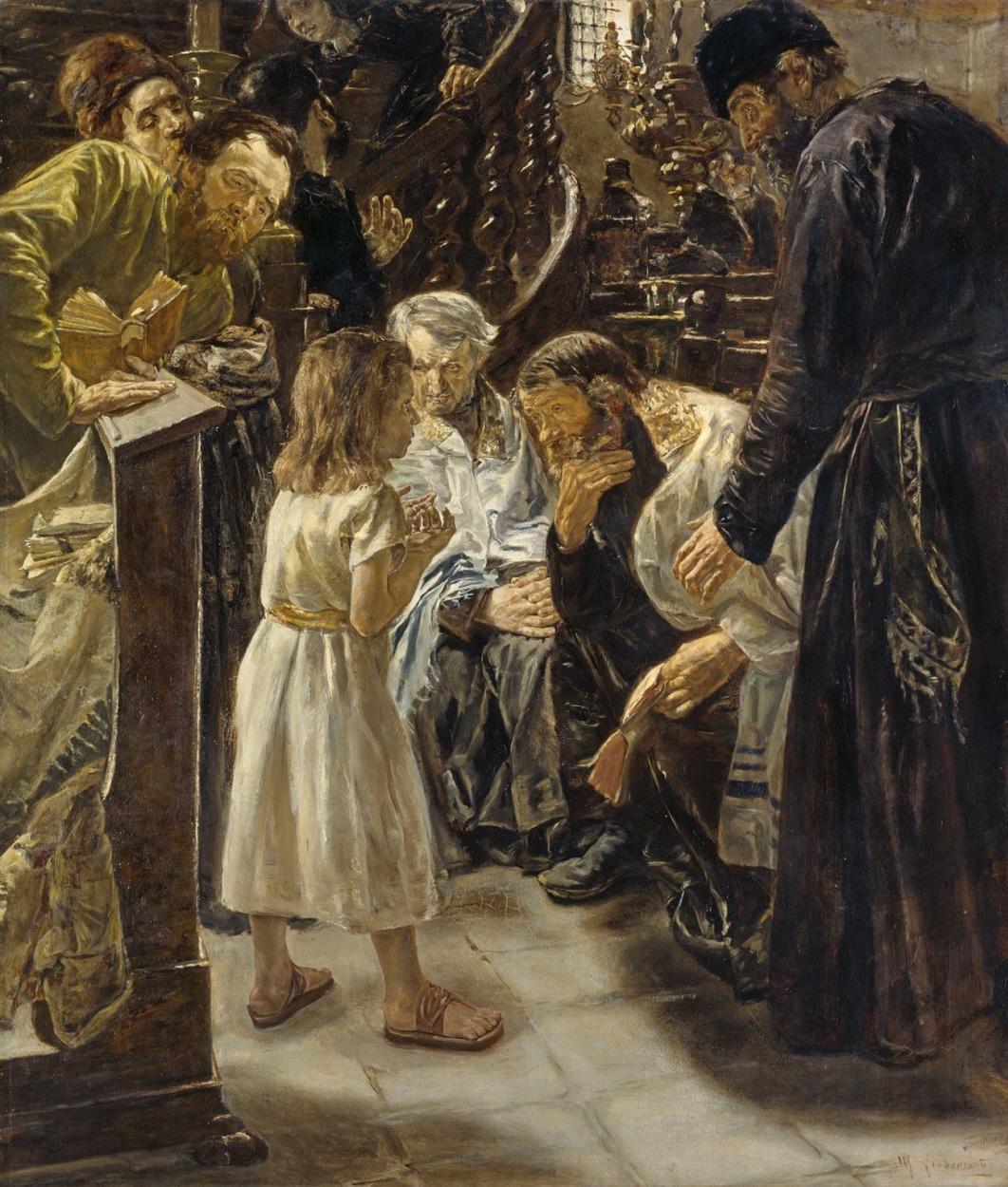 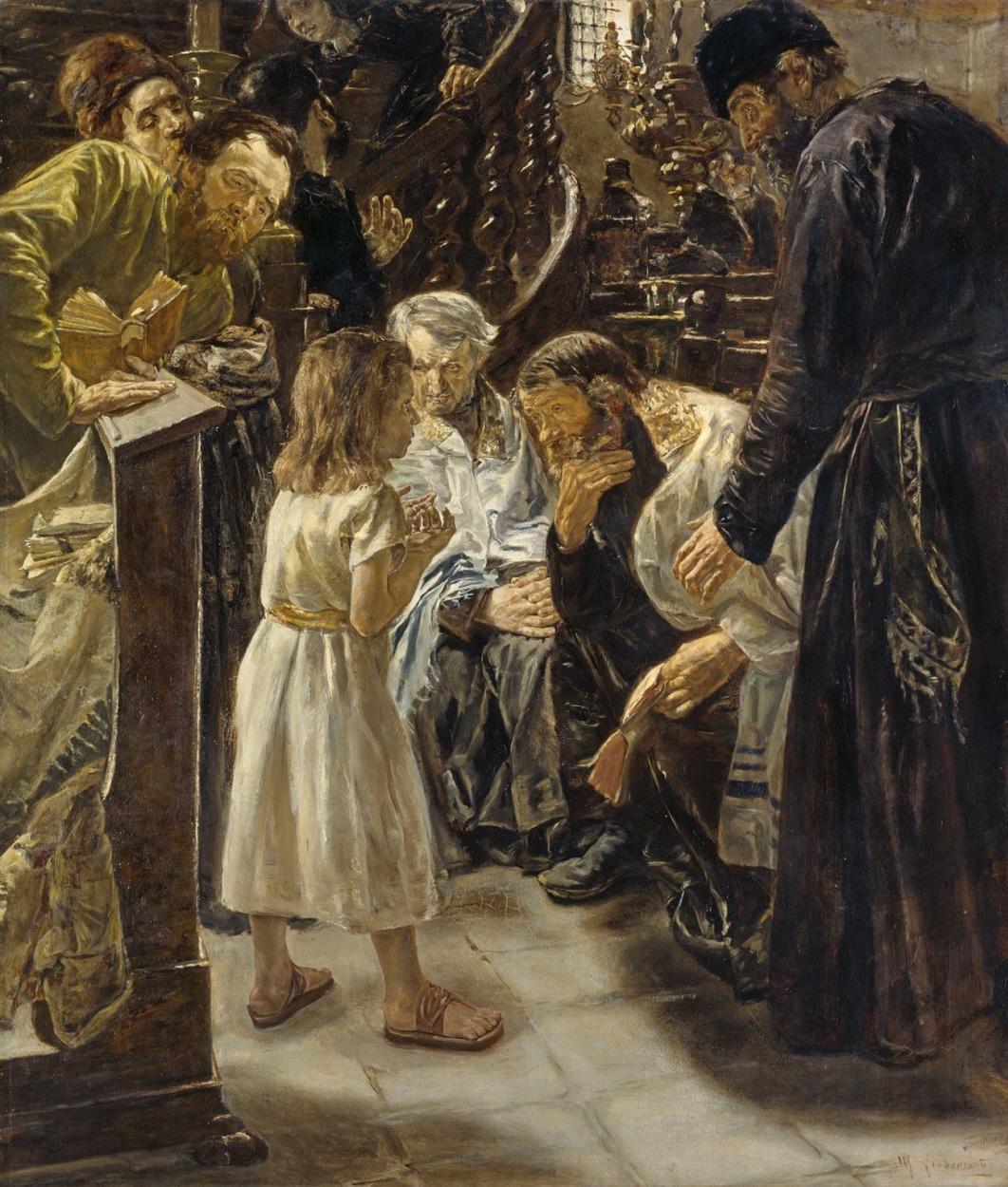 Giovani Serodine (1600-1630)
1626
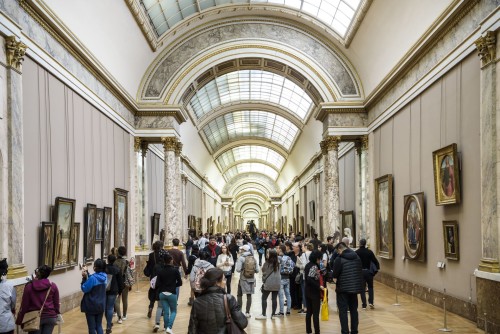 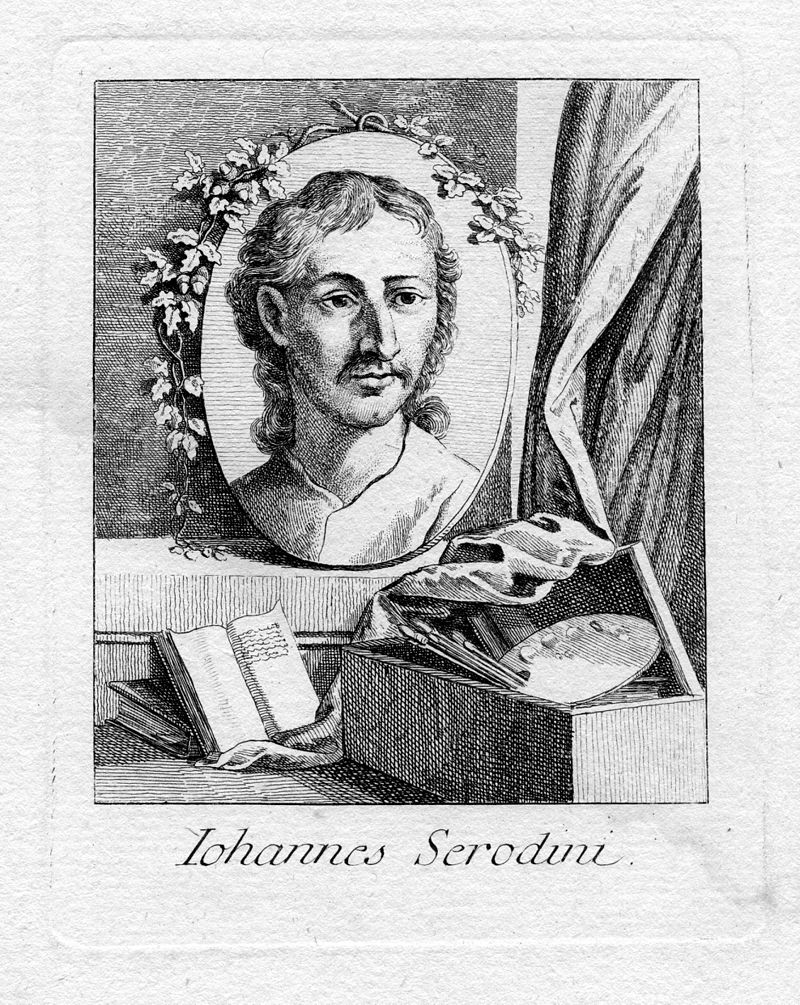 1600-1630
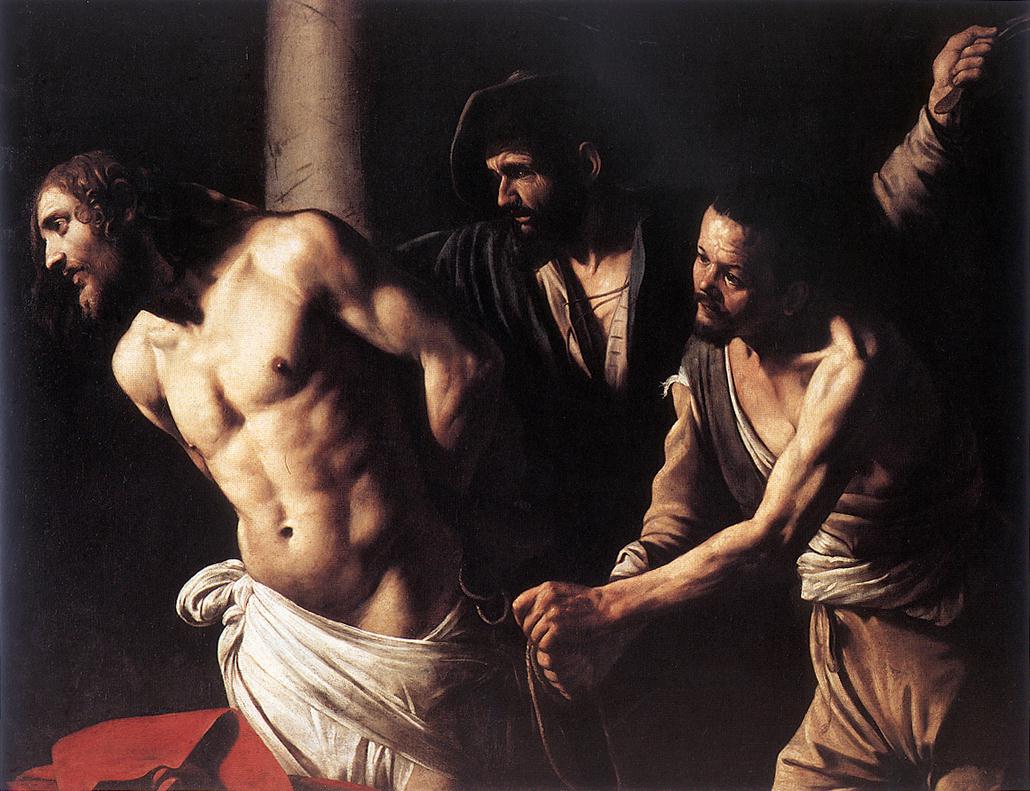 Caravage,  1607
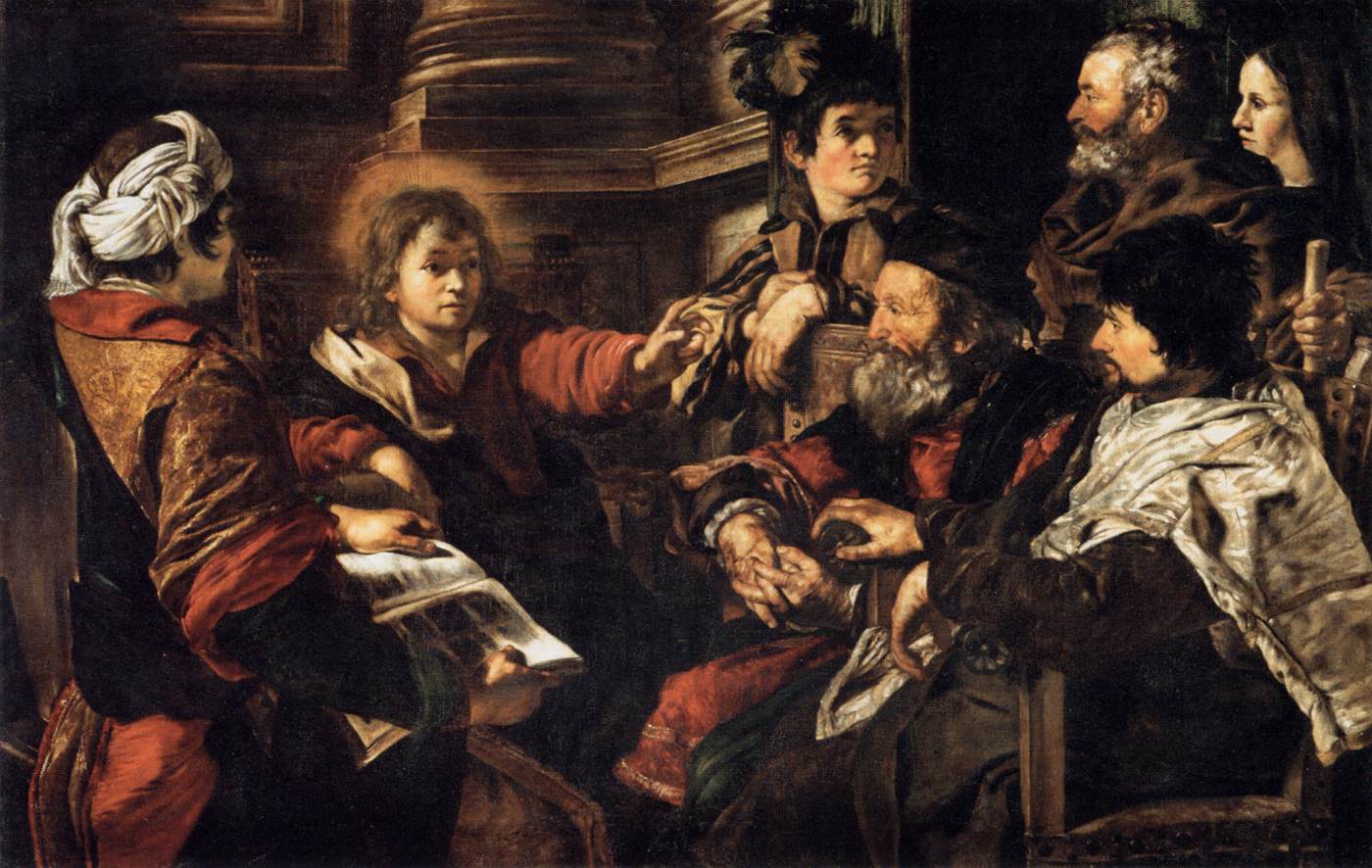 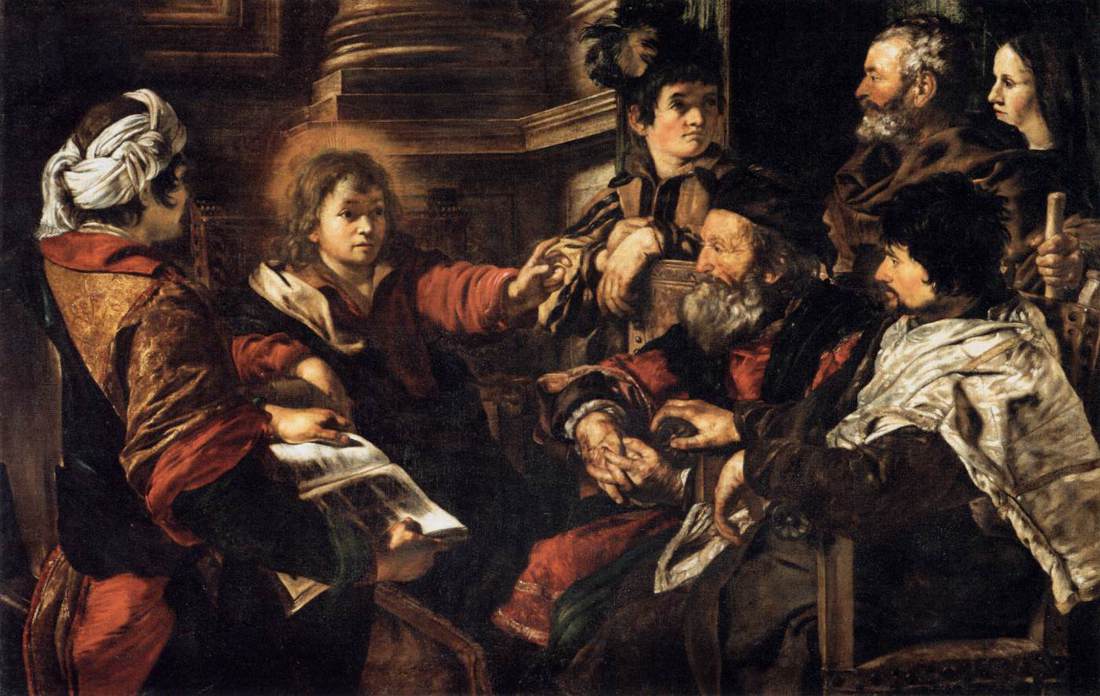 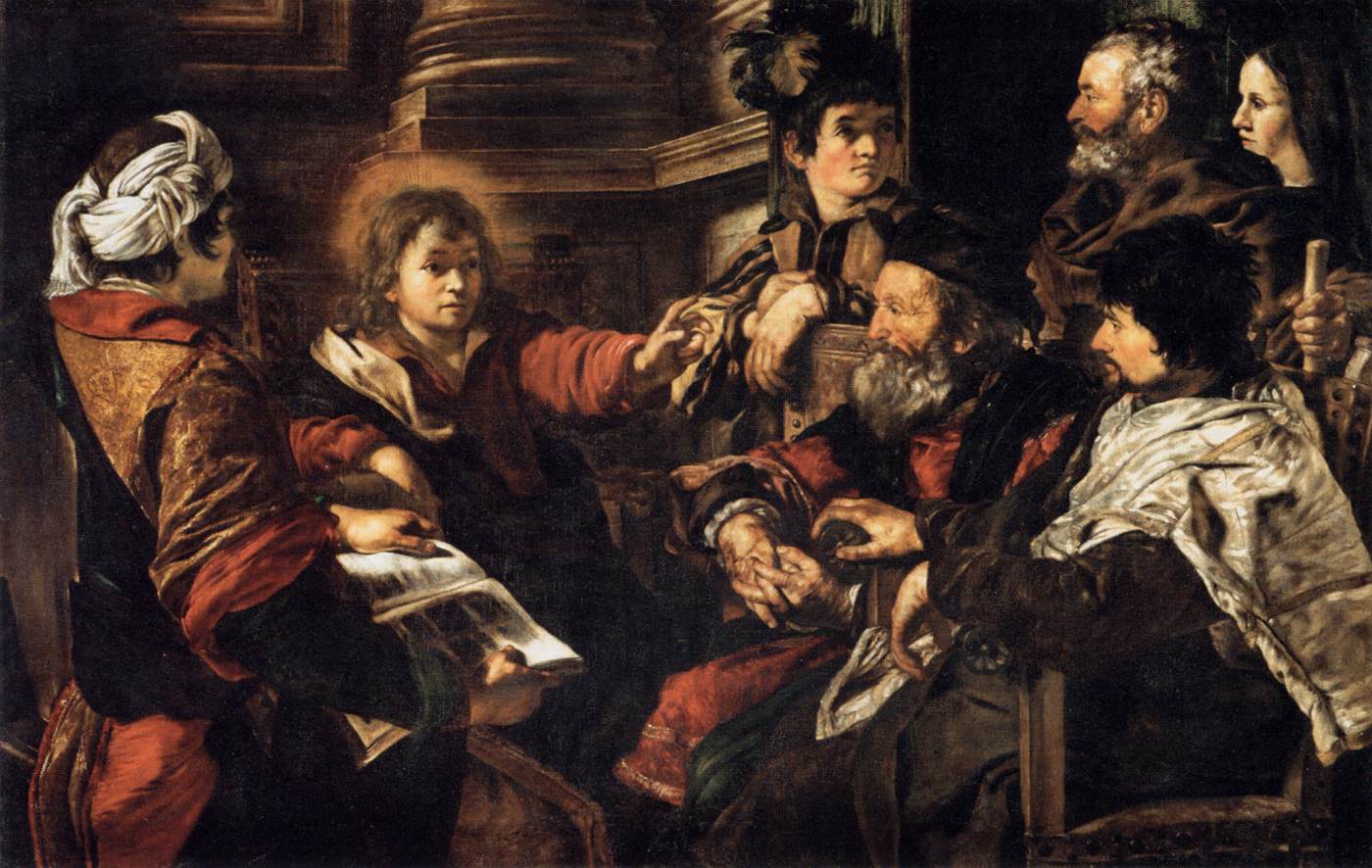 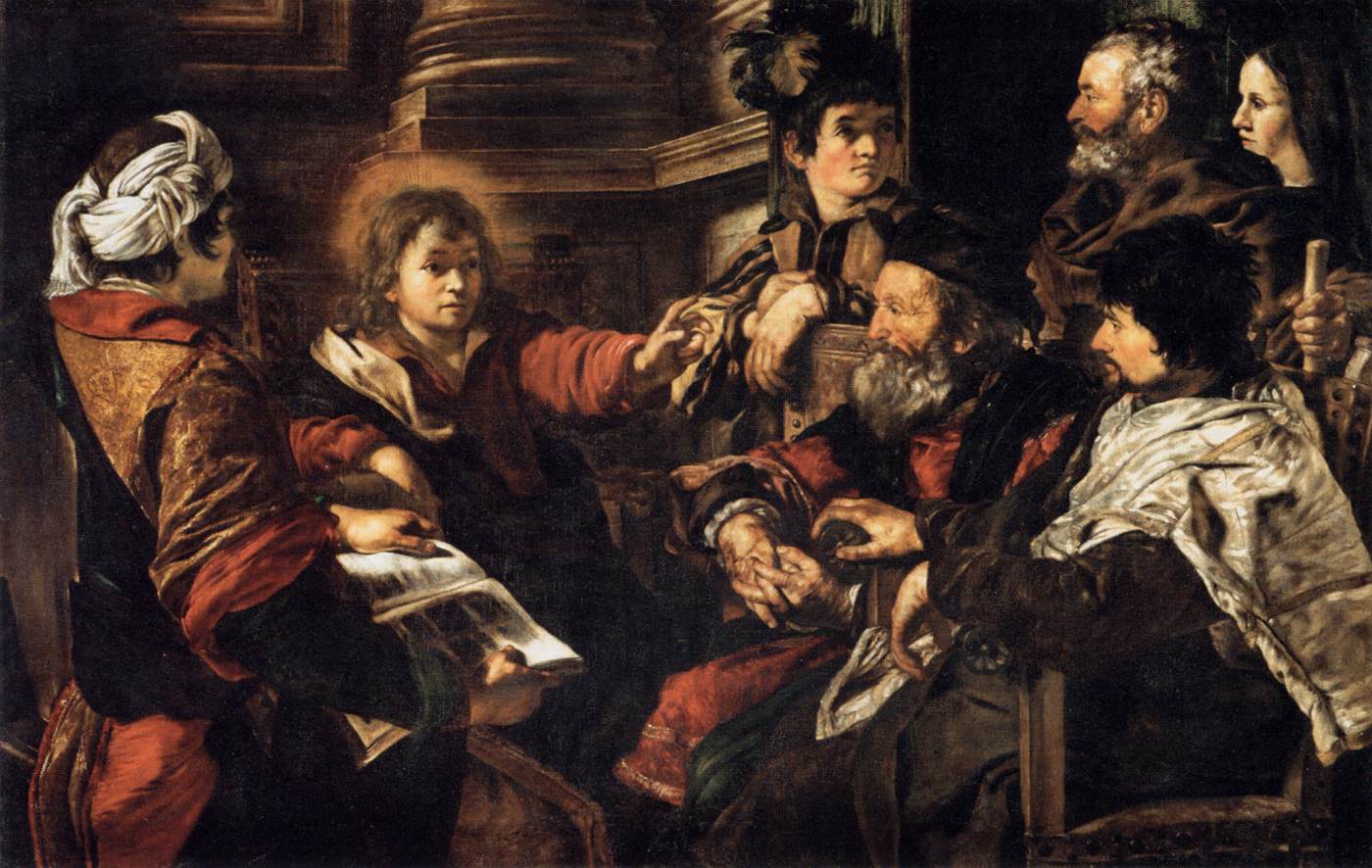 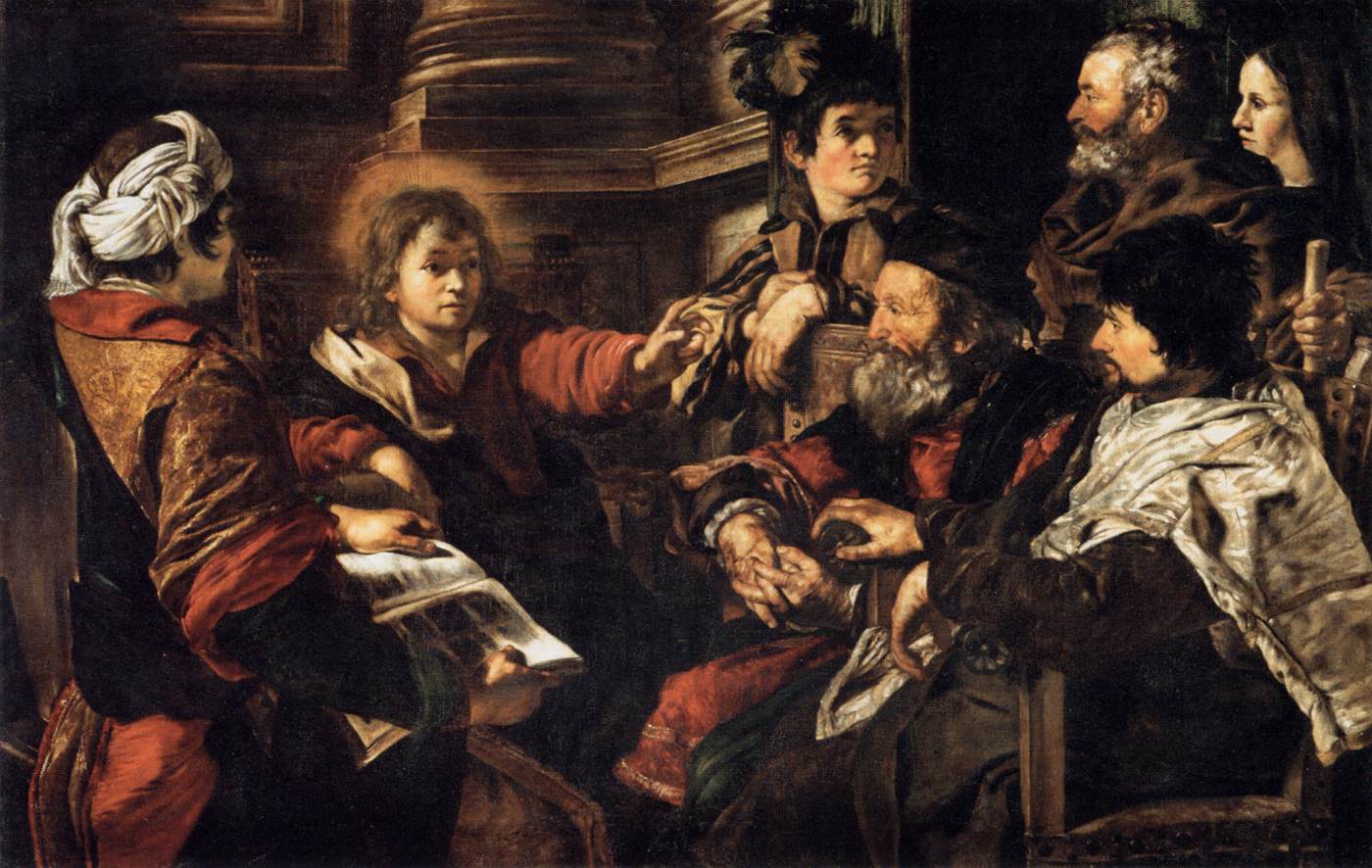 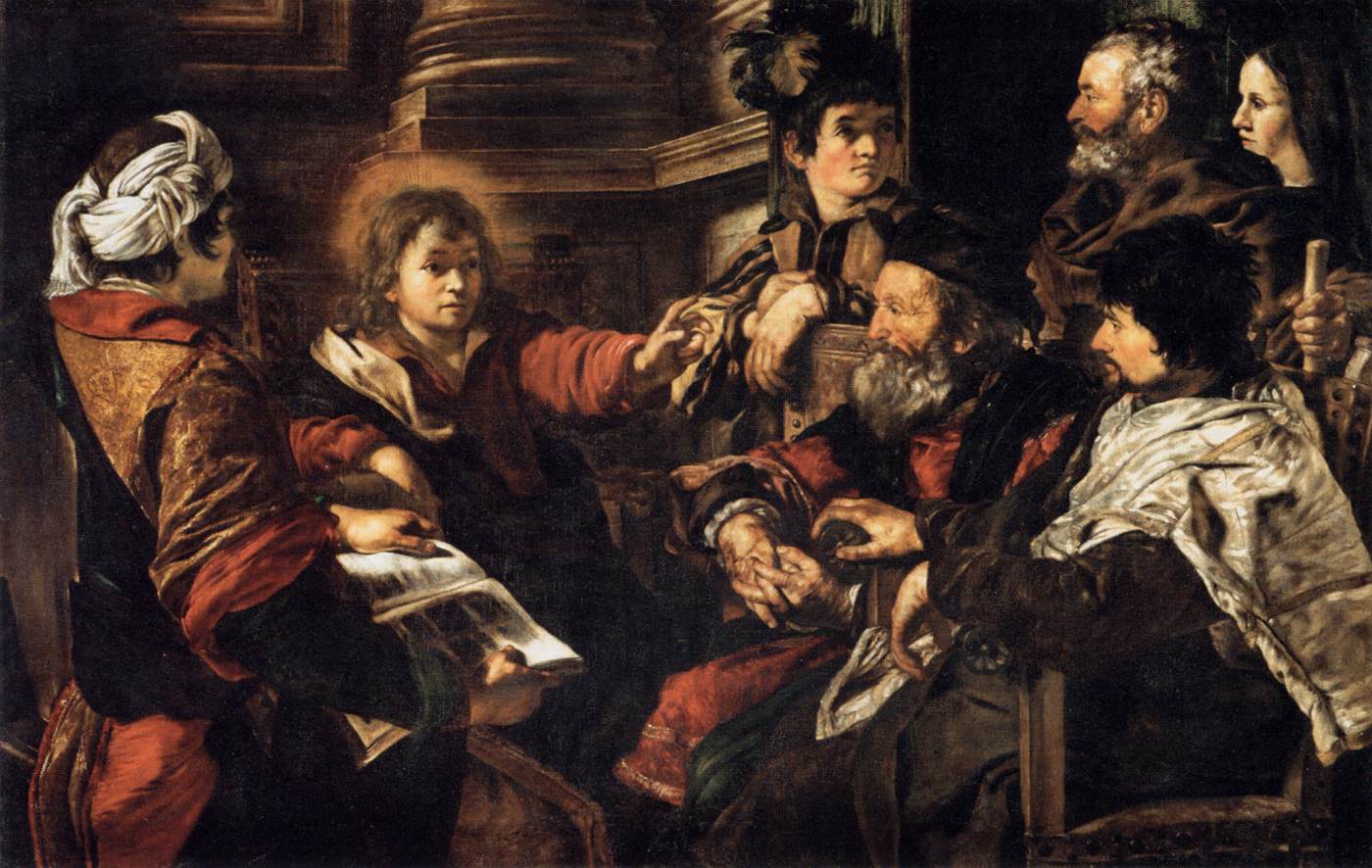 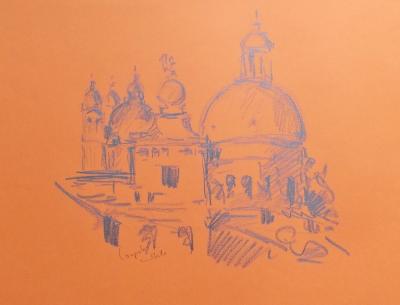 1) Le verbe éternel
2) Éphèse 431+433
	querelle à 3 têtes
3) le culte de la Vierge Marie
	 en 4 points
4) L’enfance du Christ
5) Les adieux à sa Mère
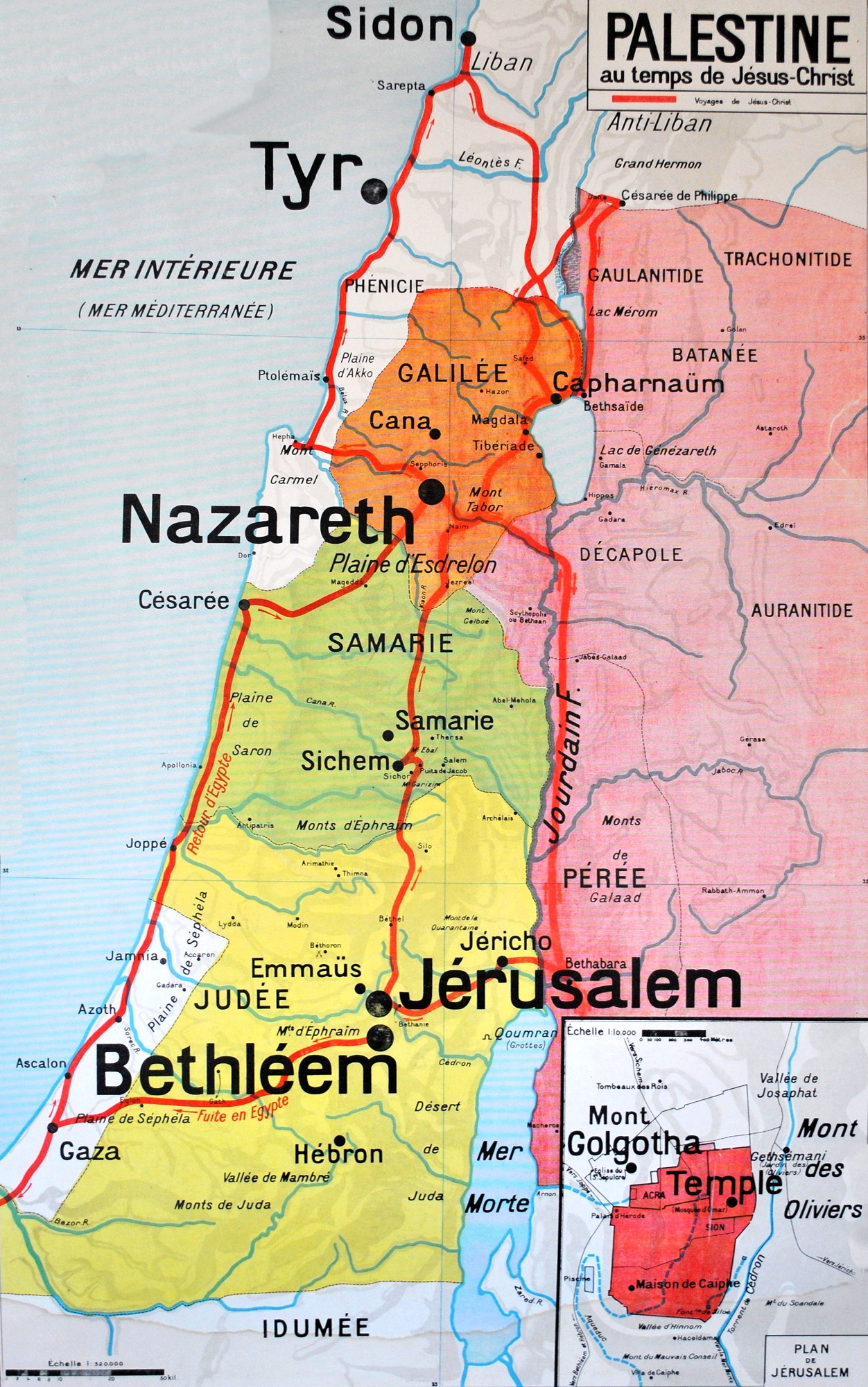 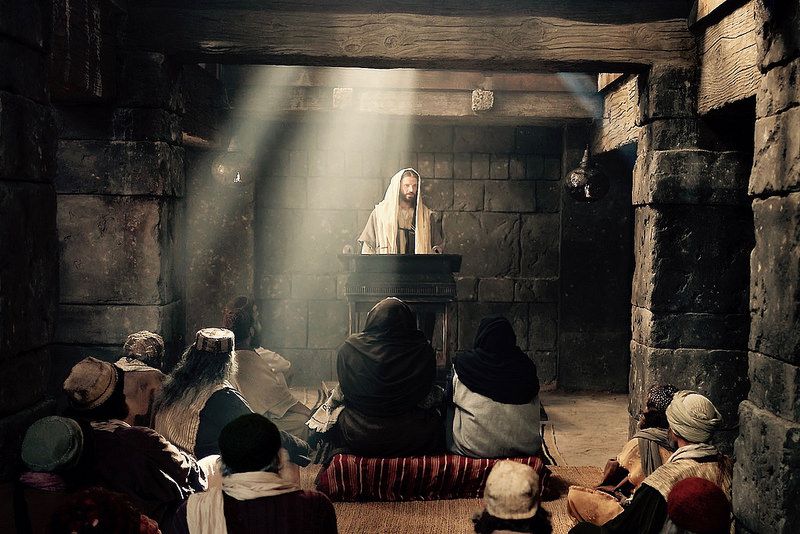 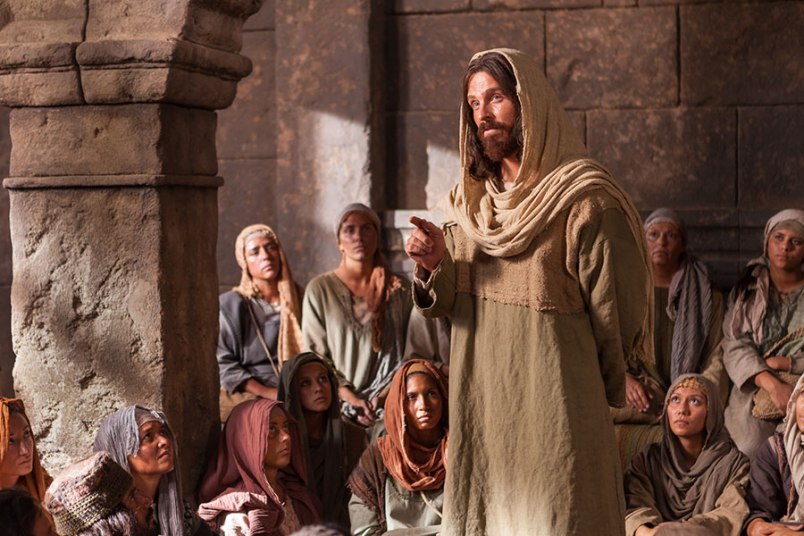 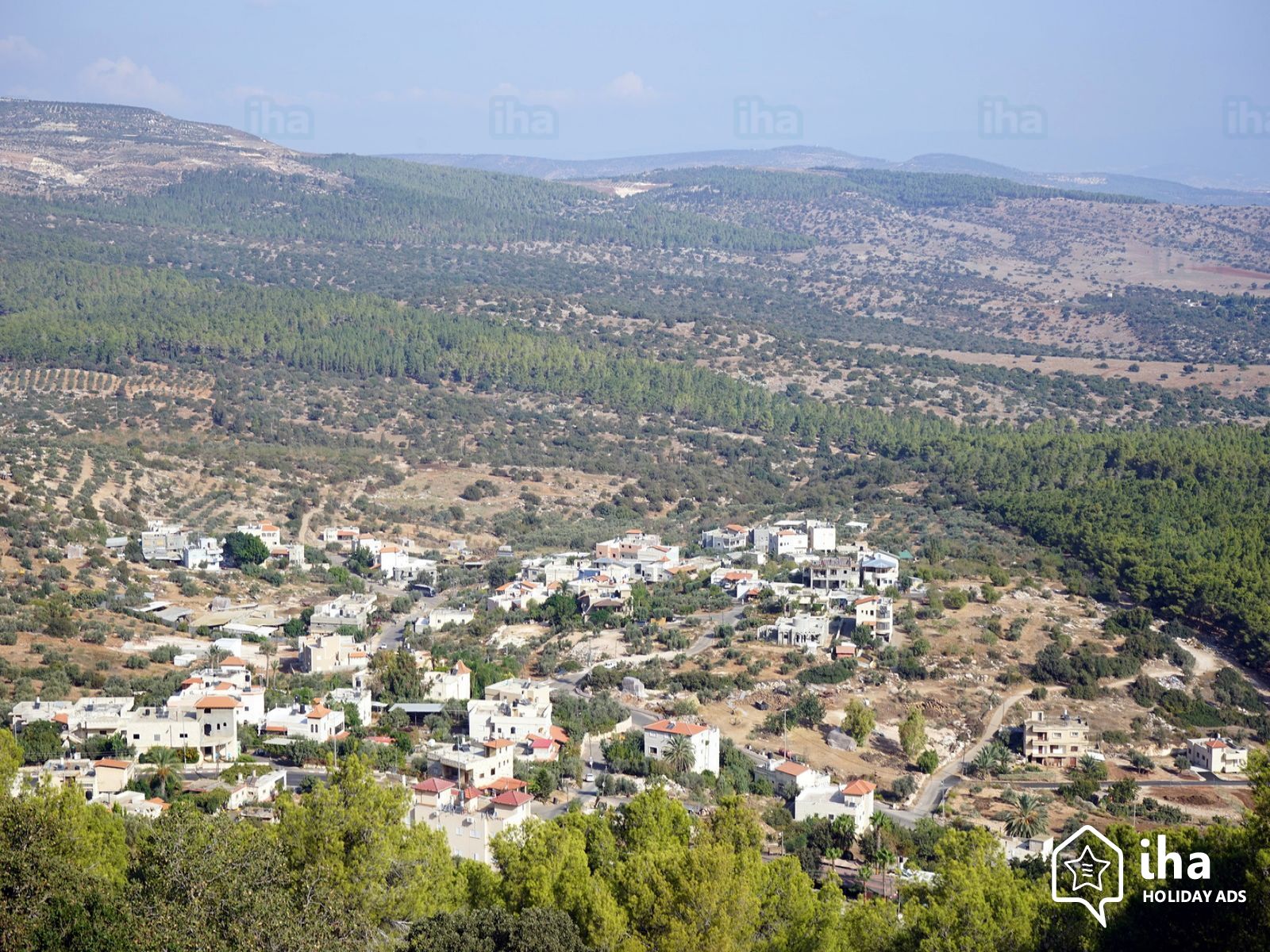 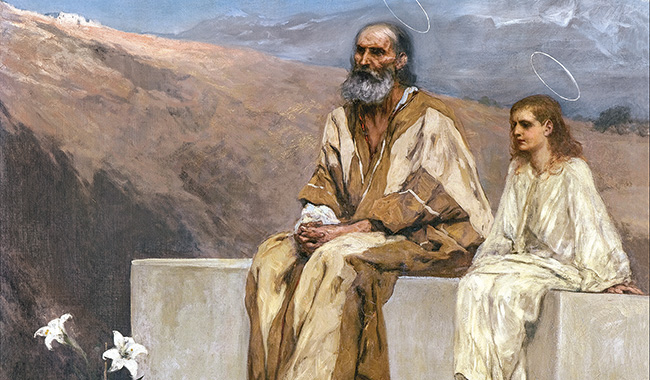 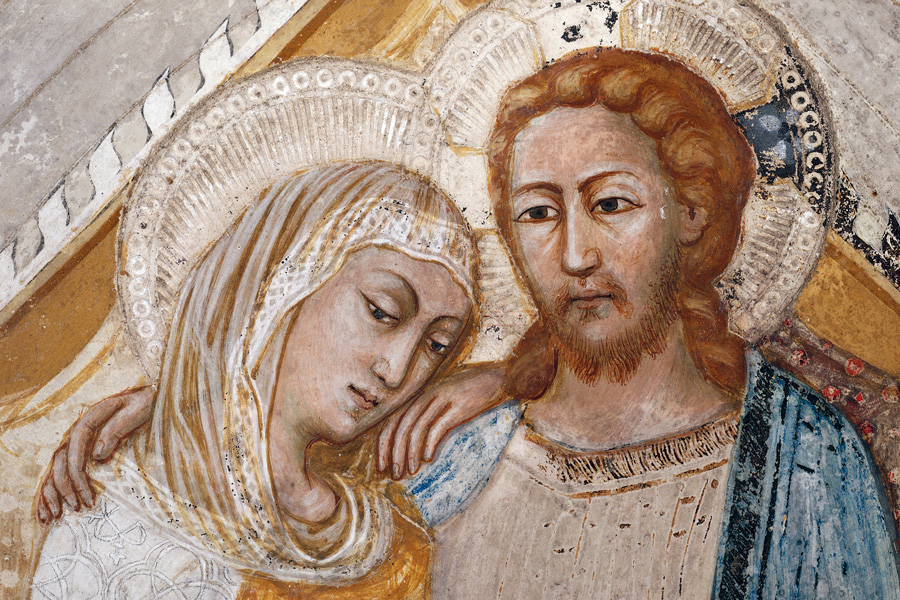 Fresque de l‘école de Sienne, Monastère Saint Benoit, XV°
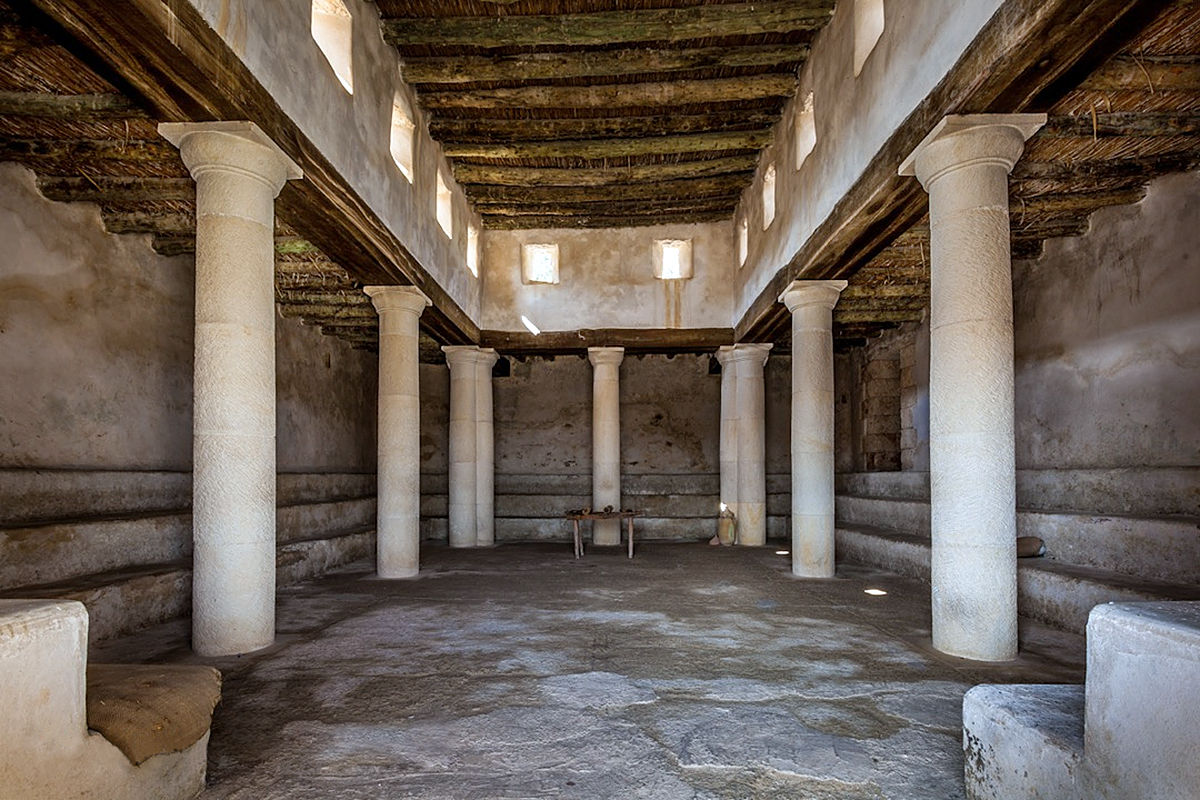 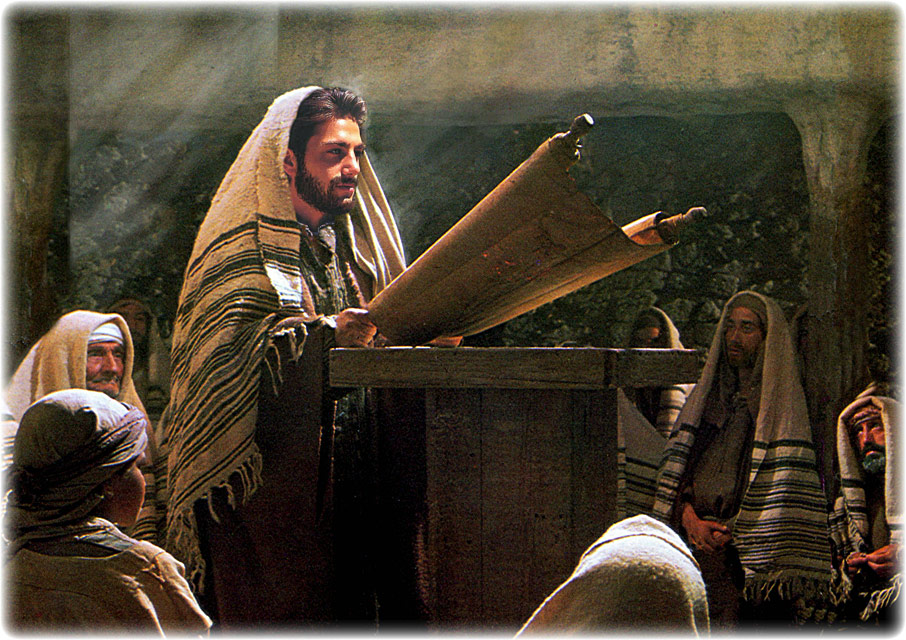 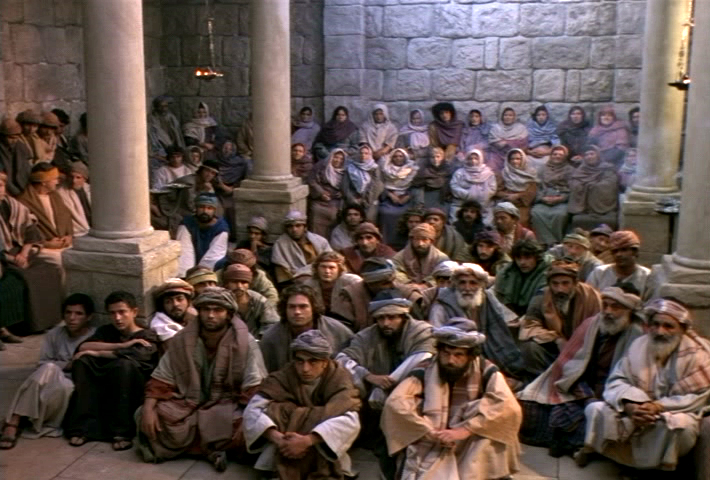 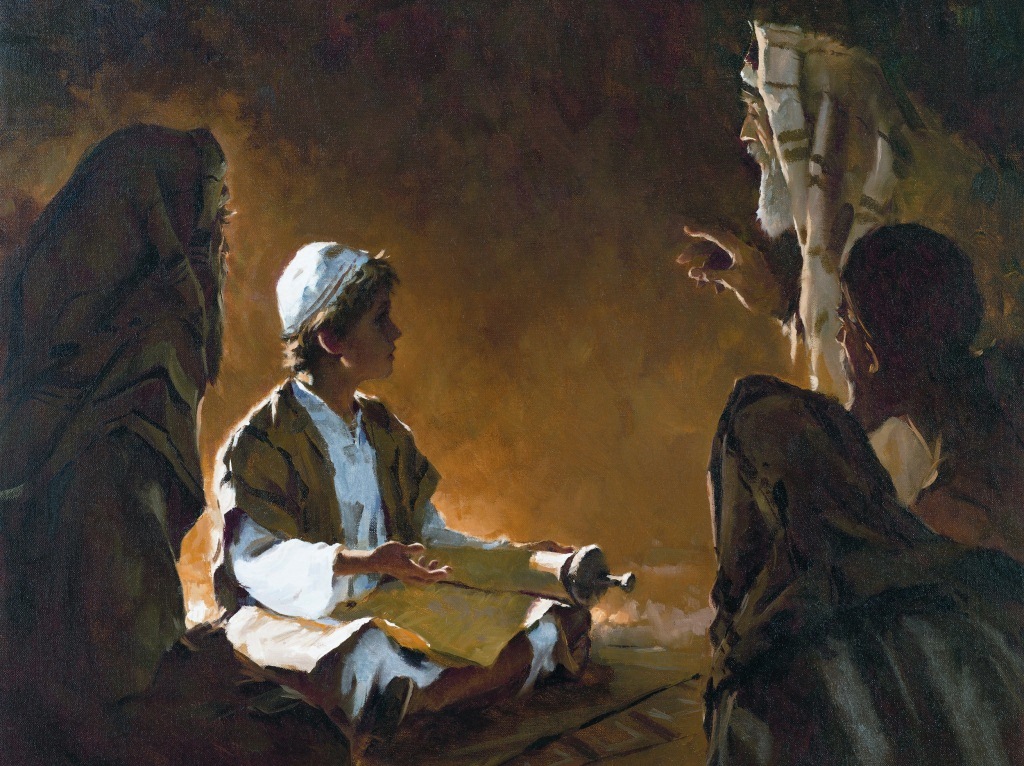 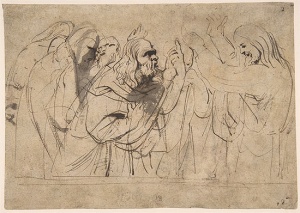 Anthony van Dyck, début du 17e siècle
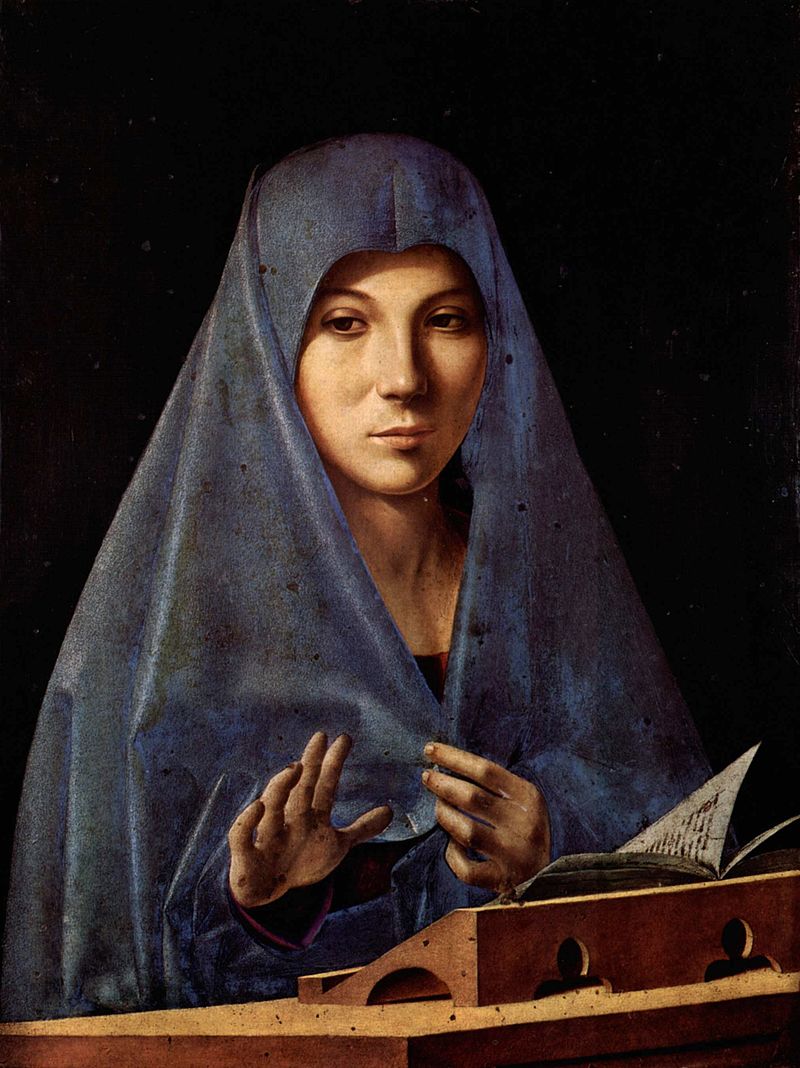 Antonello de Messine, 1474, Palerme